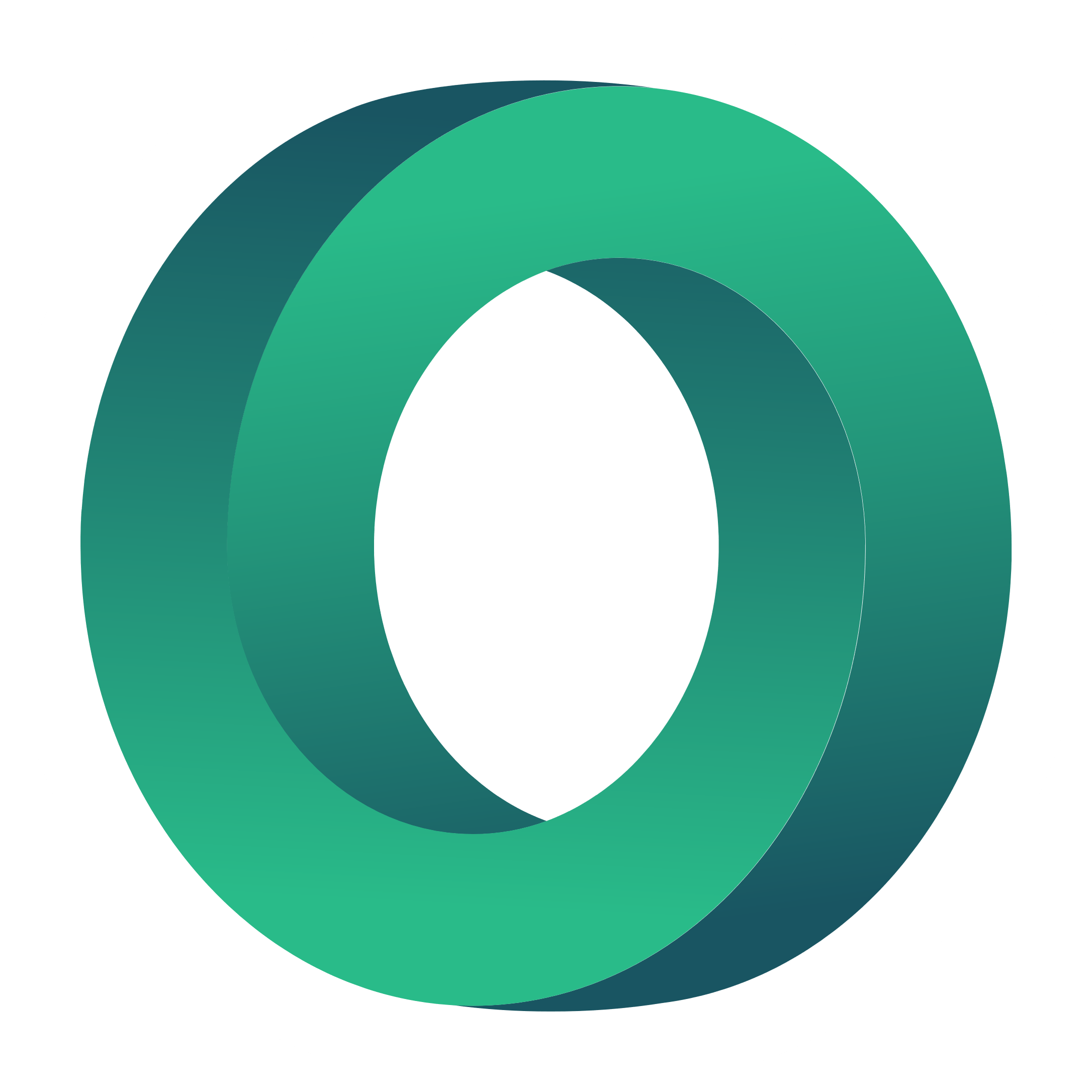 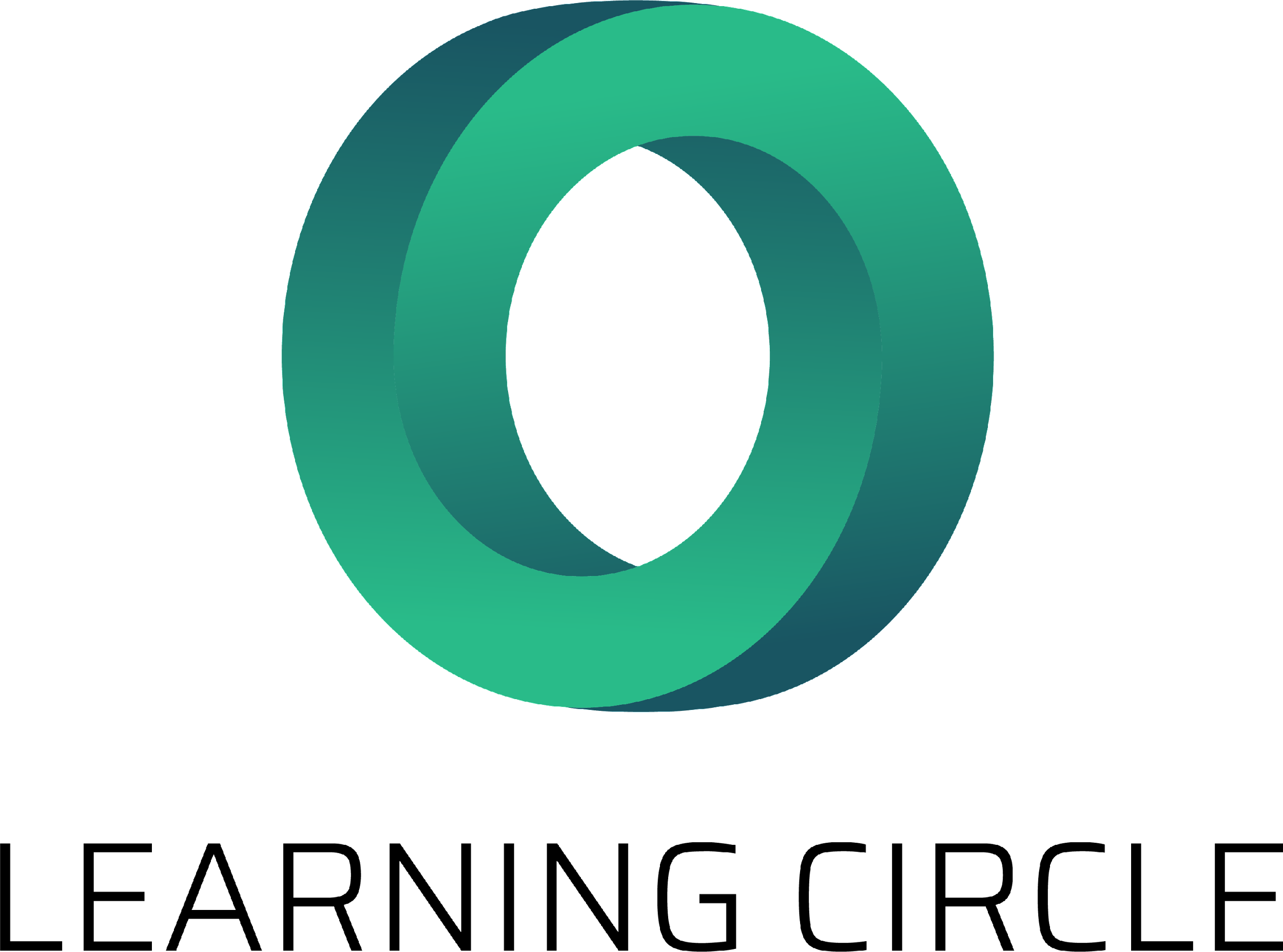 Apmācība darba vietā - B daļa
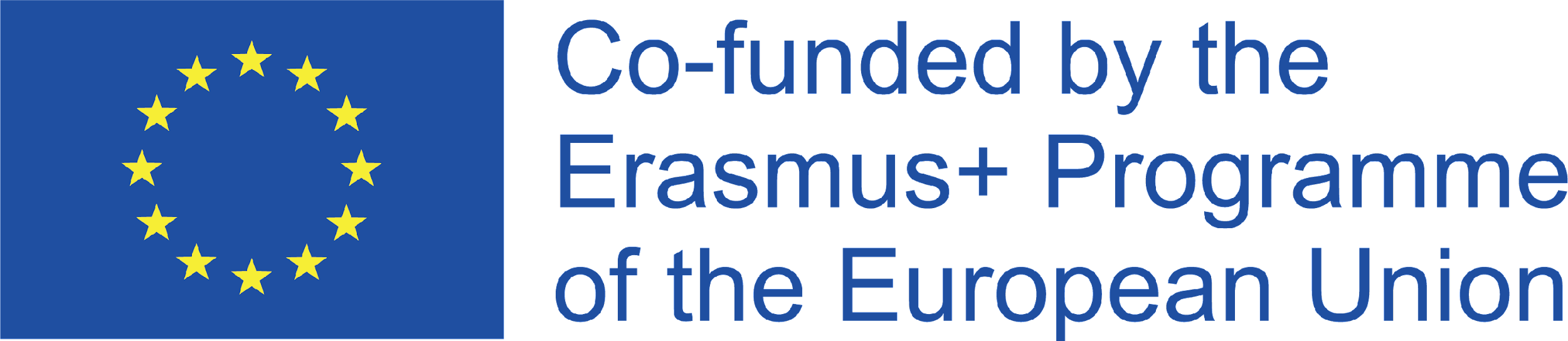 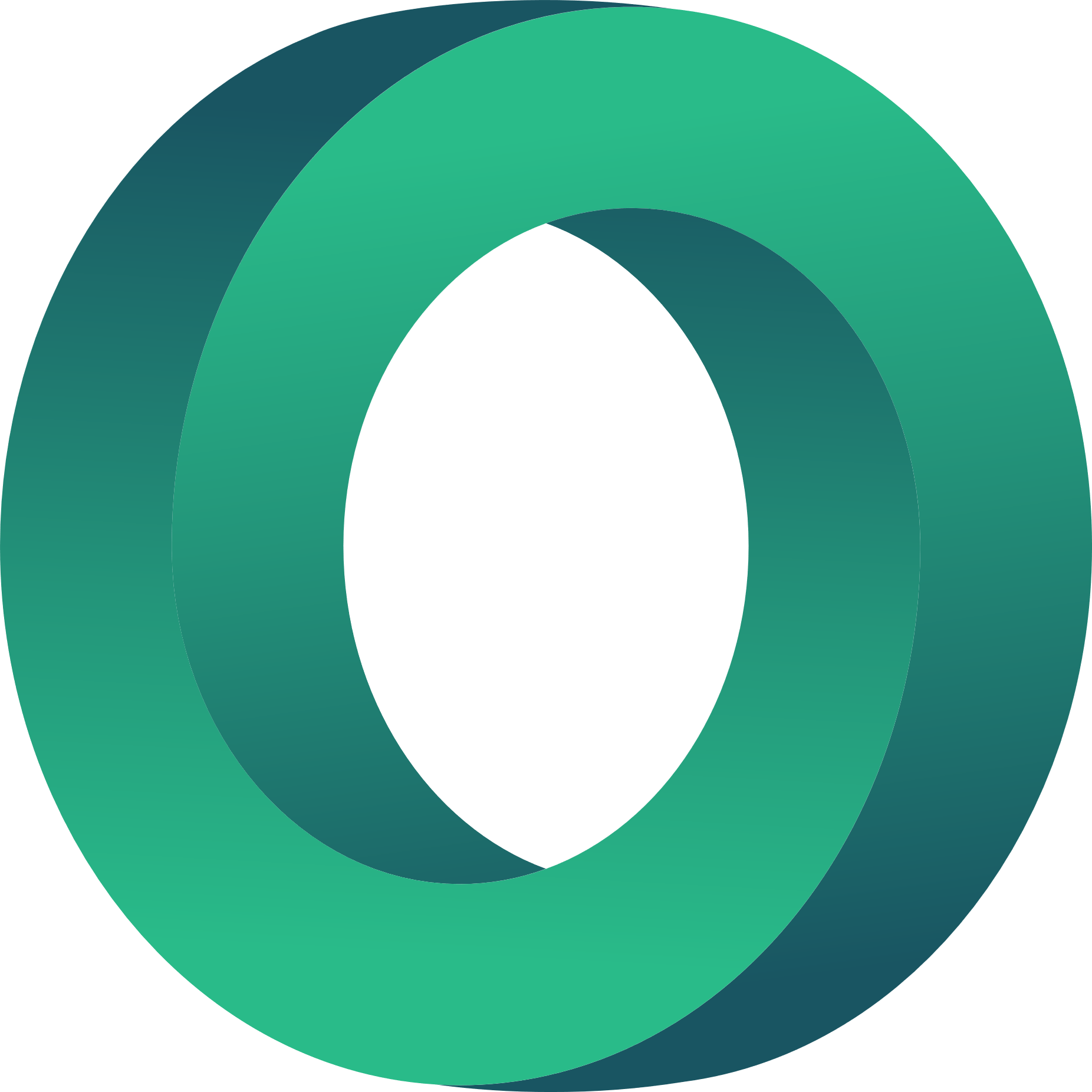 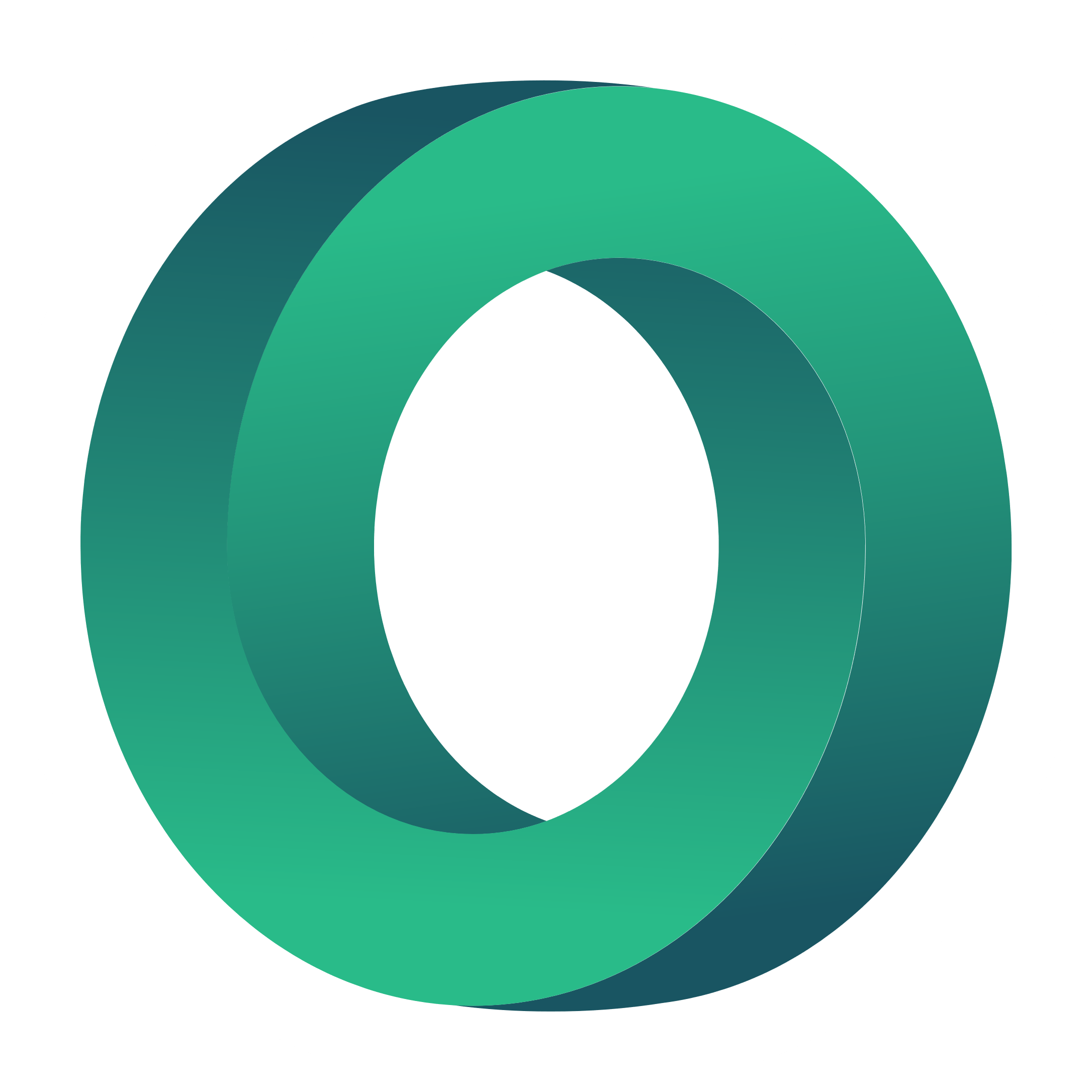 DIGITĀLO PRASMJU ATTĪSTĪŠANA
Šī moduļa mērķis ir attīstīt PIA pasniedzēju digitālās prasmes un sagatavot viņus darbam tiešsaistes vidē.
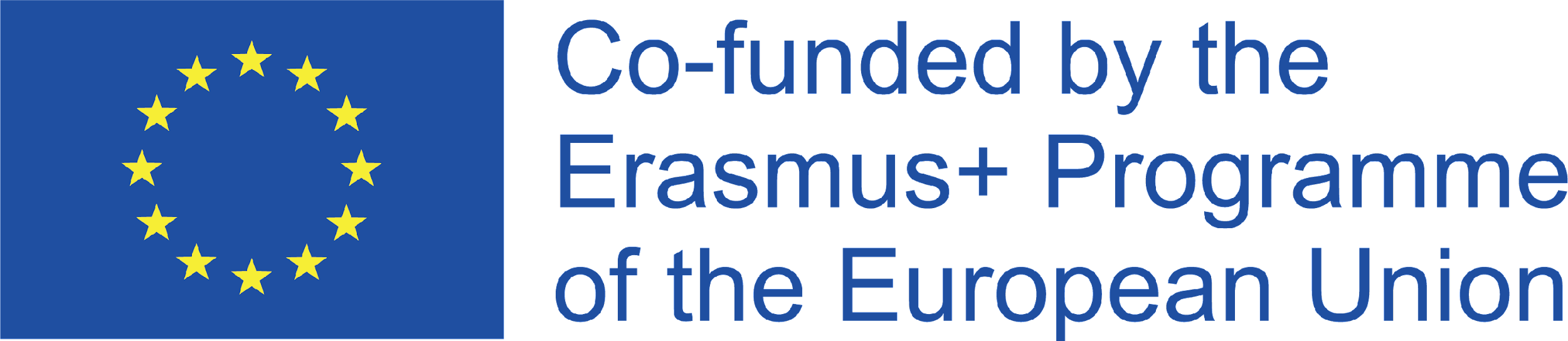 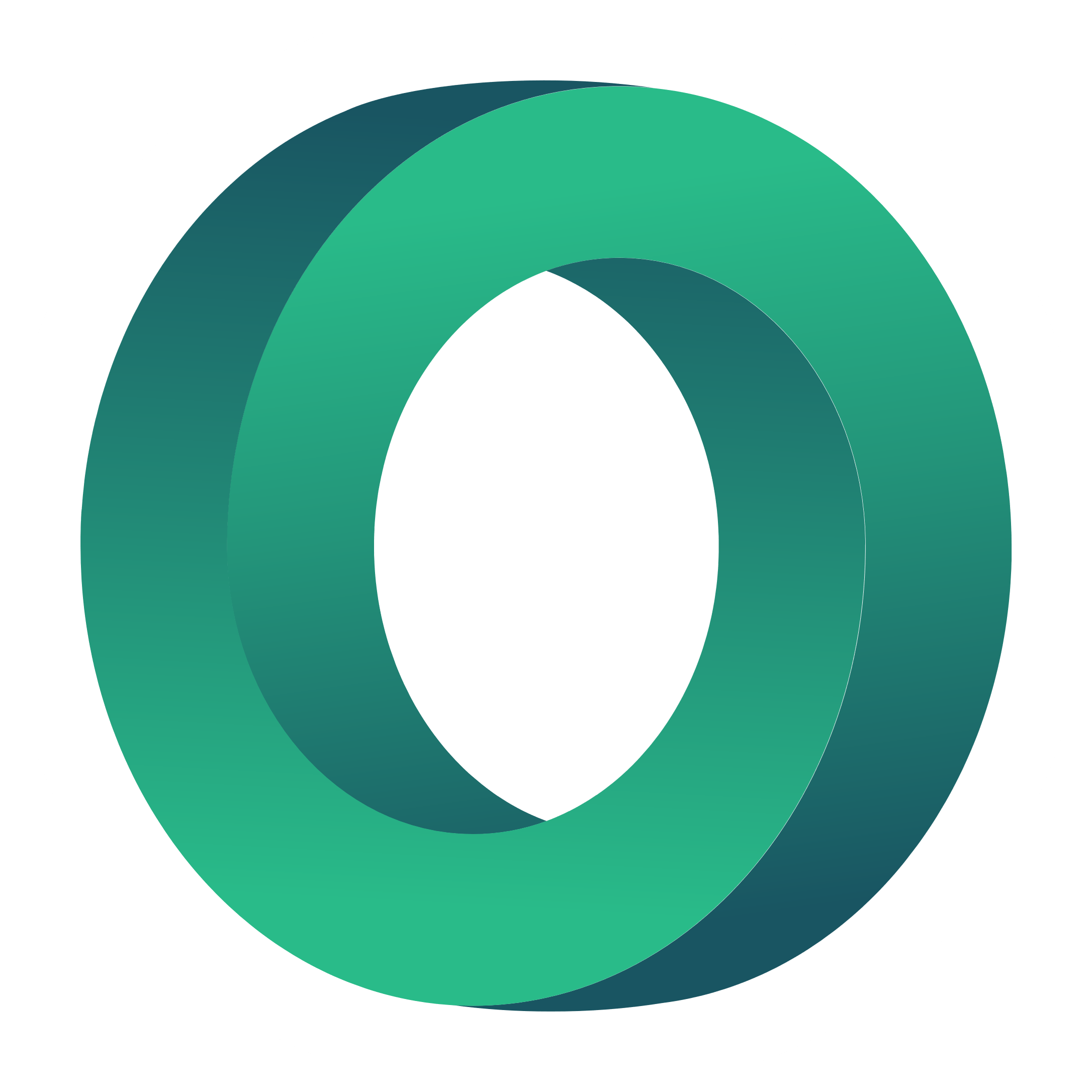 Mācību rezultāti
Šeit jūs varētu aprakstīt sadaļas tēmu.
Šeit jūs varētu aprakstīt sadaļas tēmu.
Šeit jūs varētu aprakstīt sadaļas tēmu.
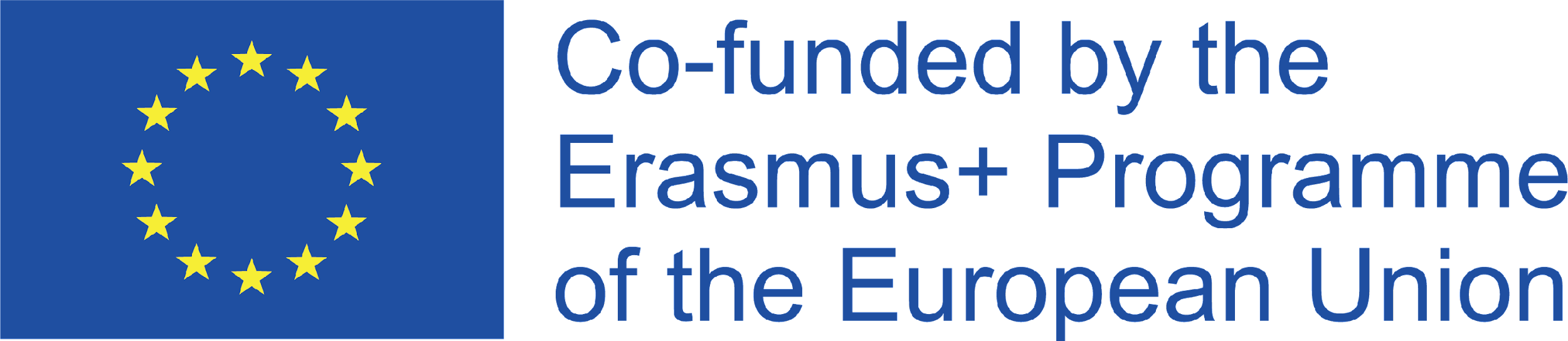 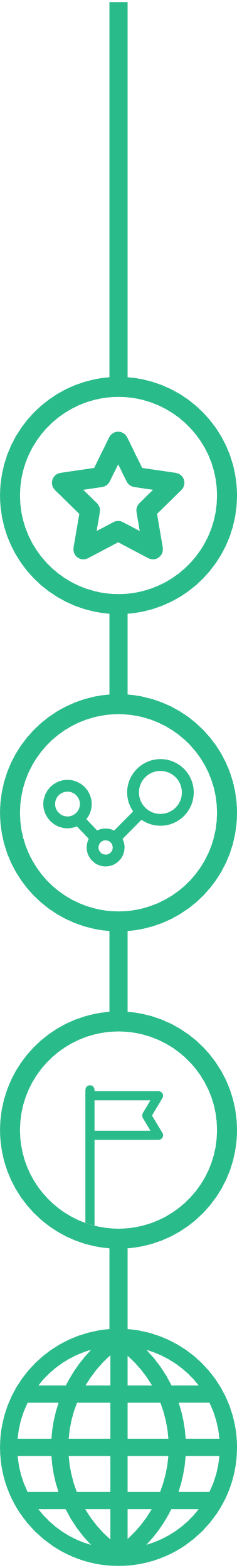 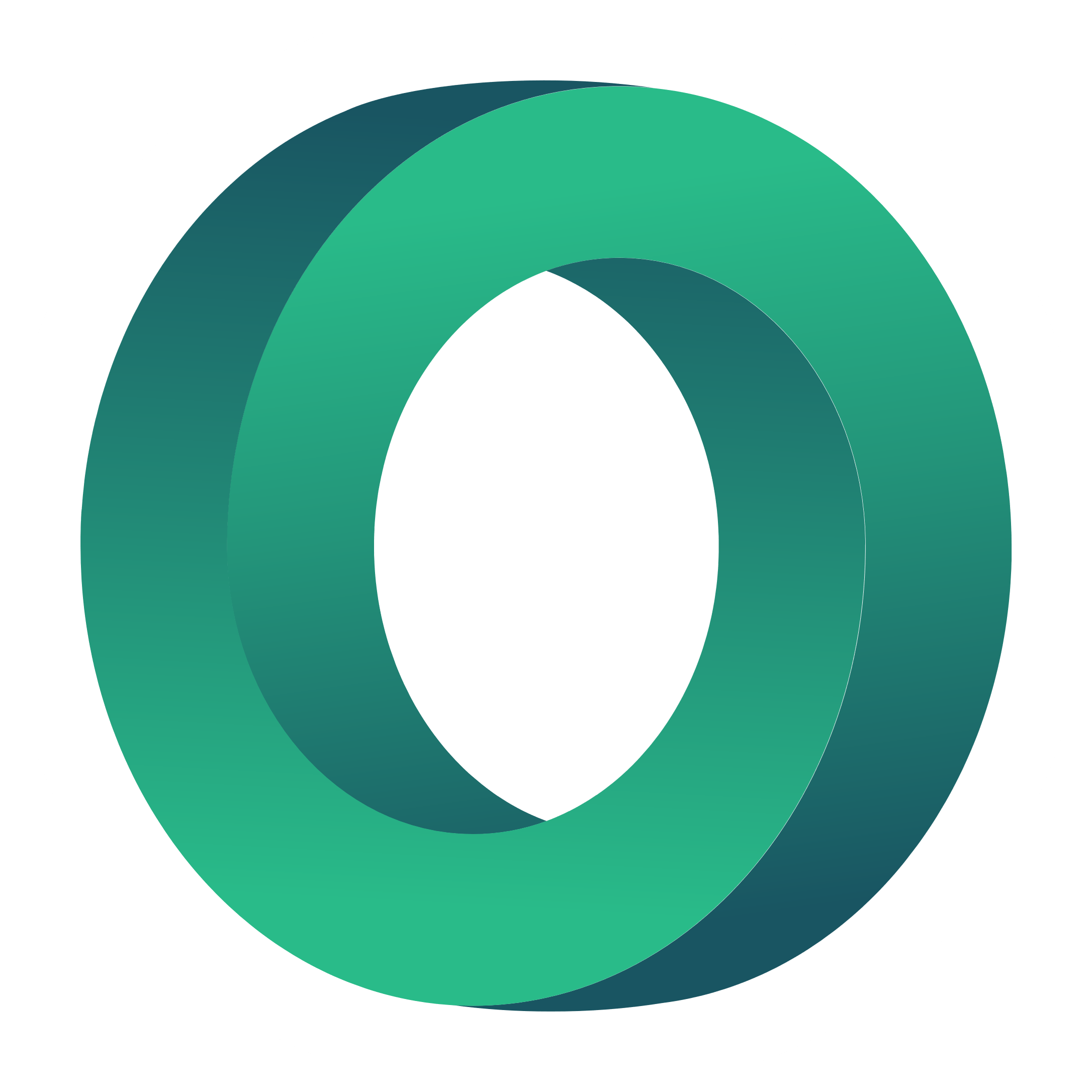 Apmācība darba vietā - B daļa
Instrumenti tiešsaistes mācību materiālu izstrādei
5.
Videoklipu un viktorīnu izveide
6.
Mikroapmācība
7.
Infografikas veidošana
8.
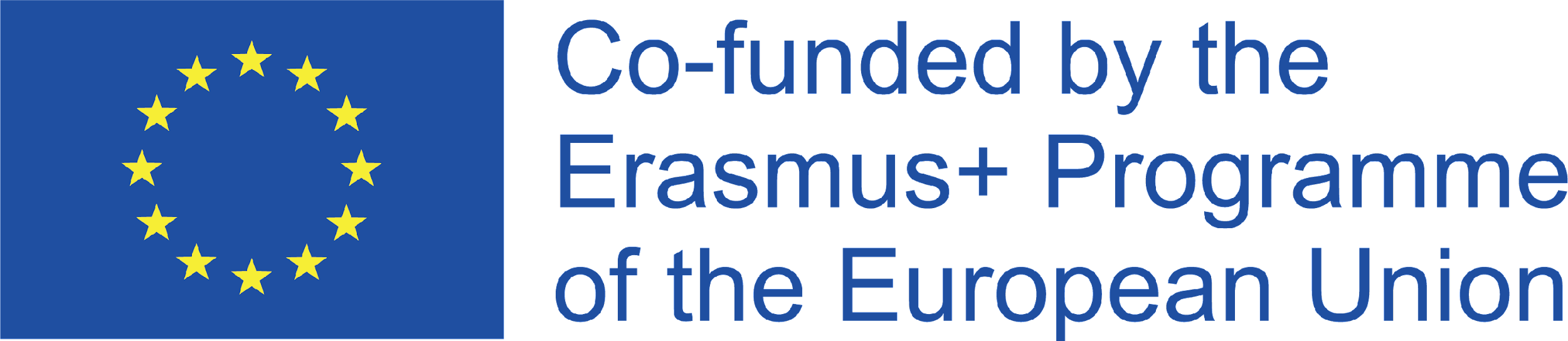 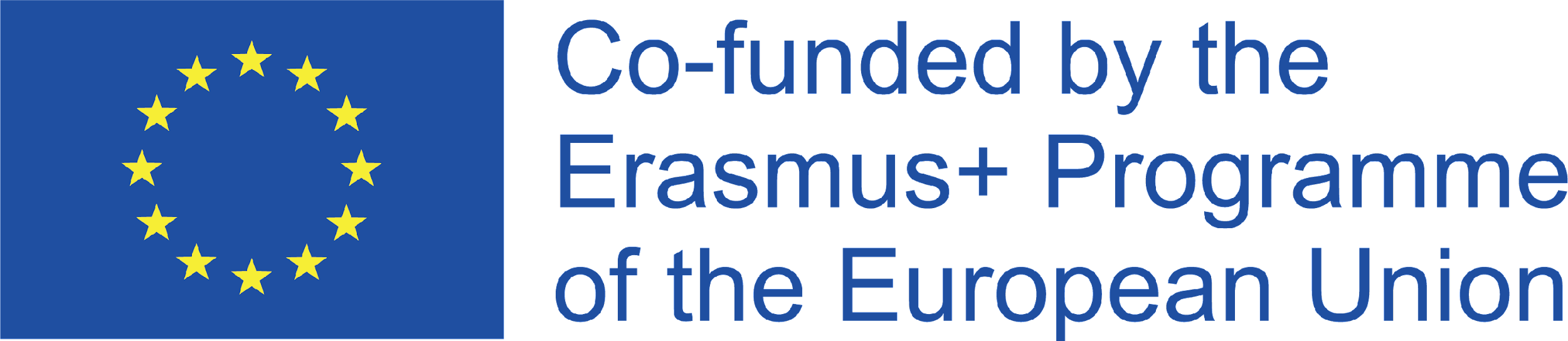 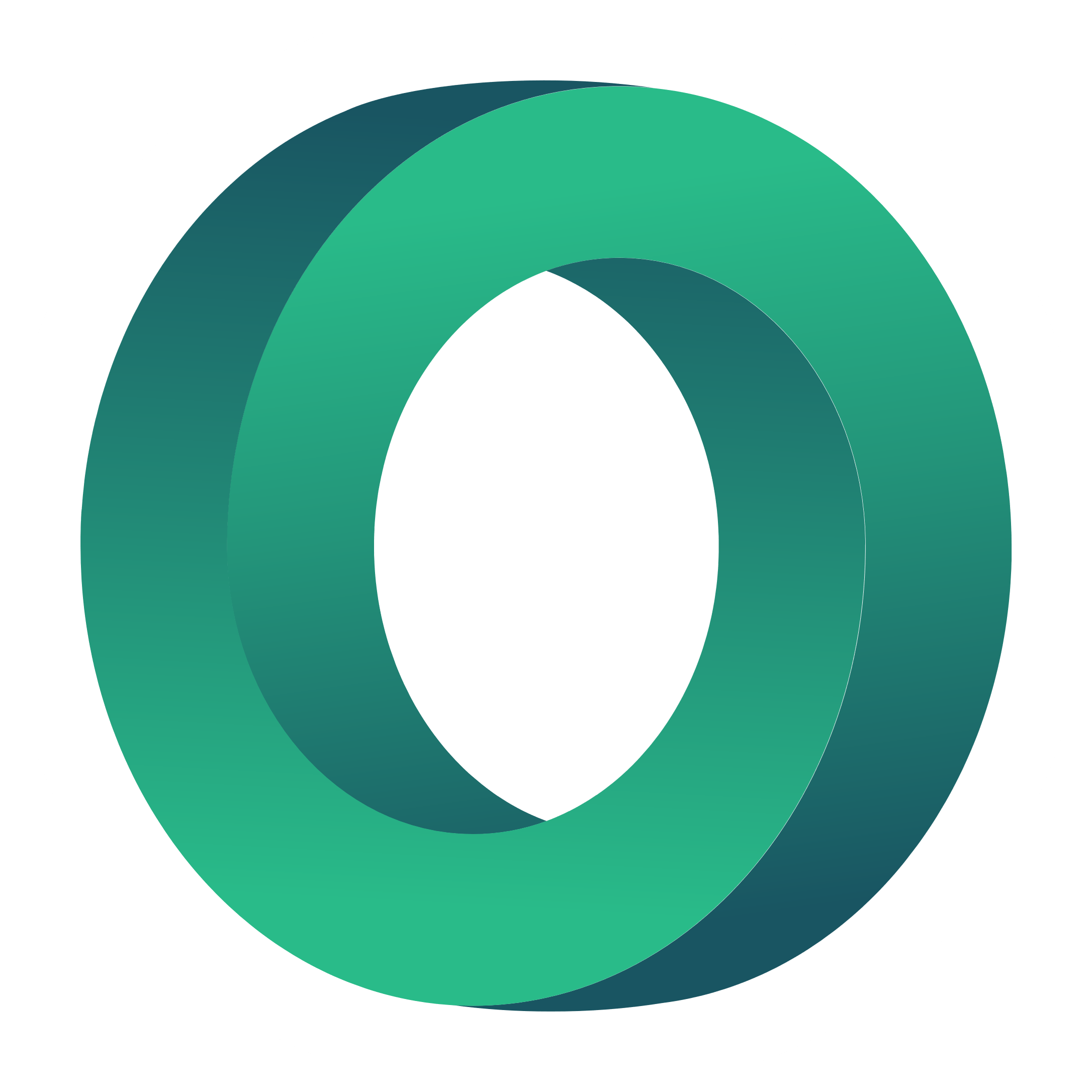 Mācīšanās tiešsaistē
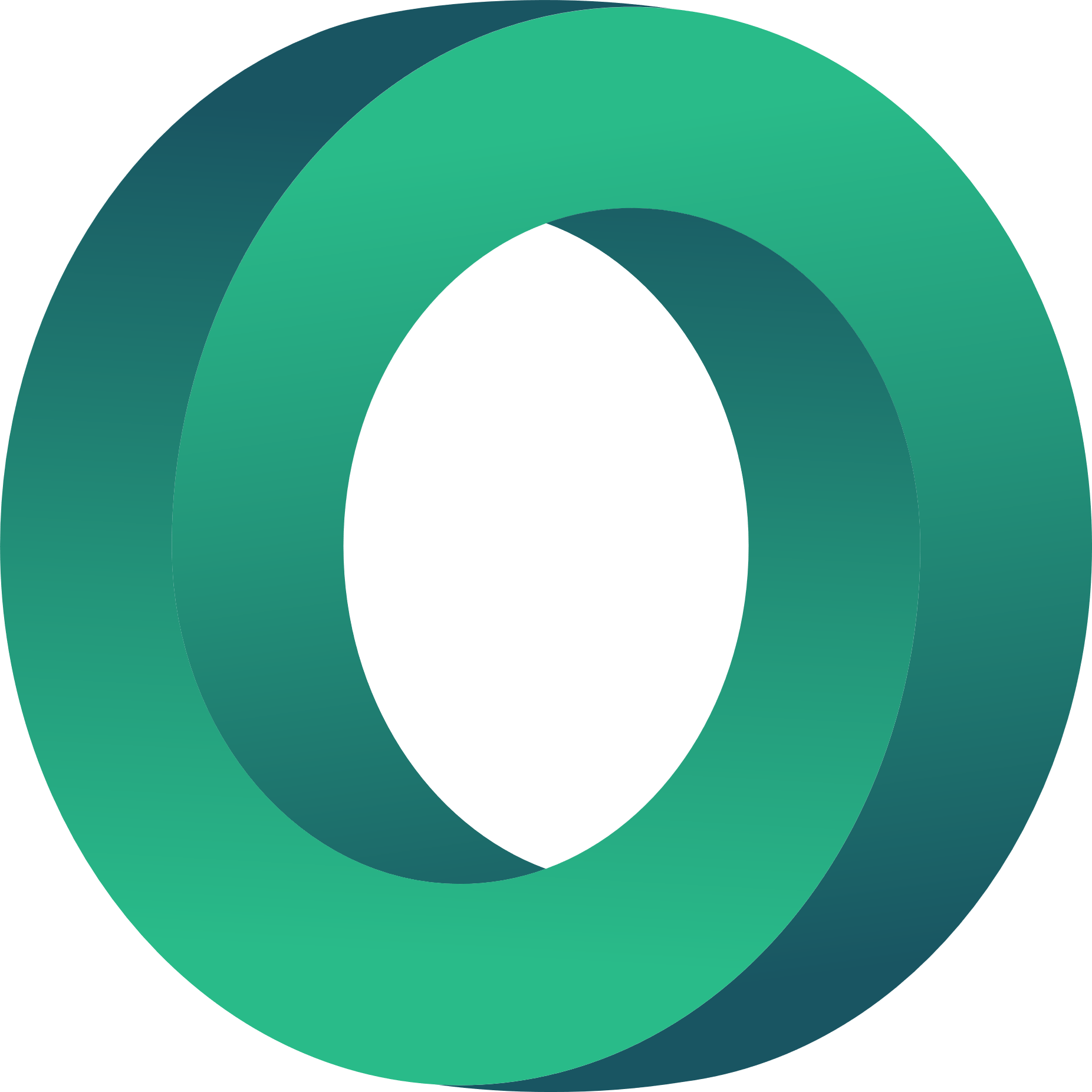 E-mācības jeb mācīšanās tiešsaistē ir mācīšanās, kas pilnībā notiek tiešsaistē, meklējot un izmantojot tiešsaistes resursus vai piekļūstot materiāliem tiešsaistē, izmantojot e-mācību platformu (tīmekļa vietni).
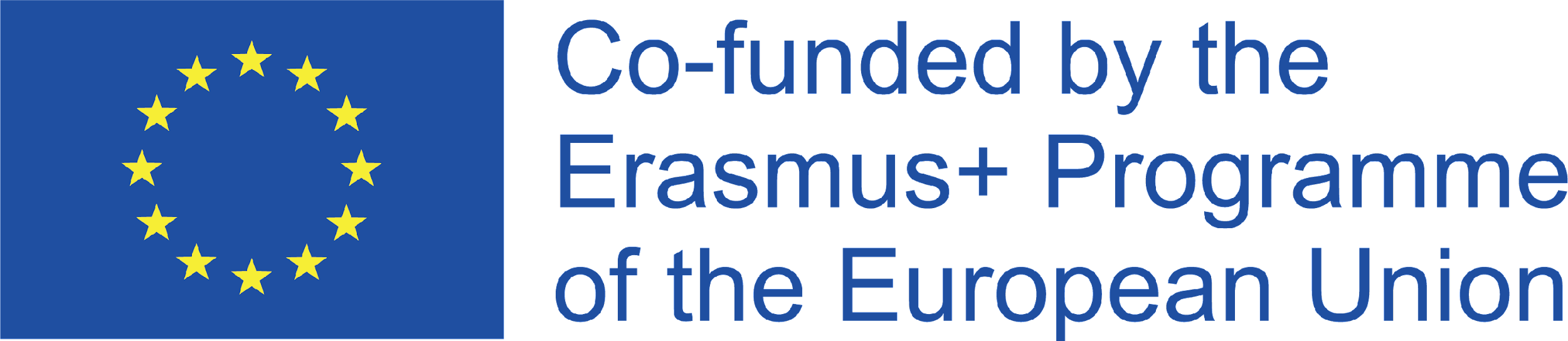 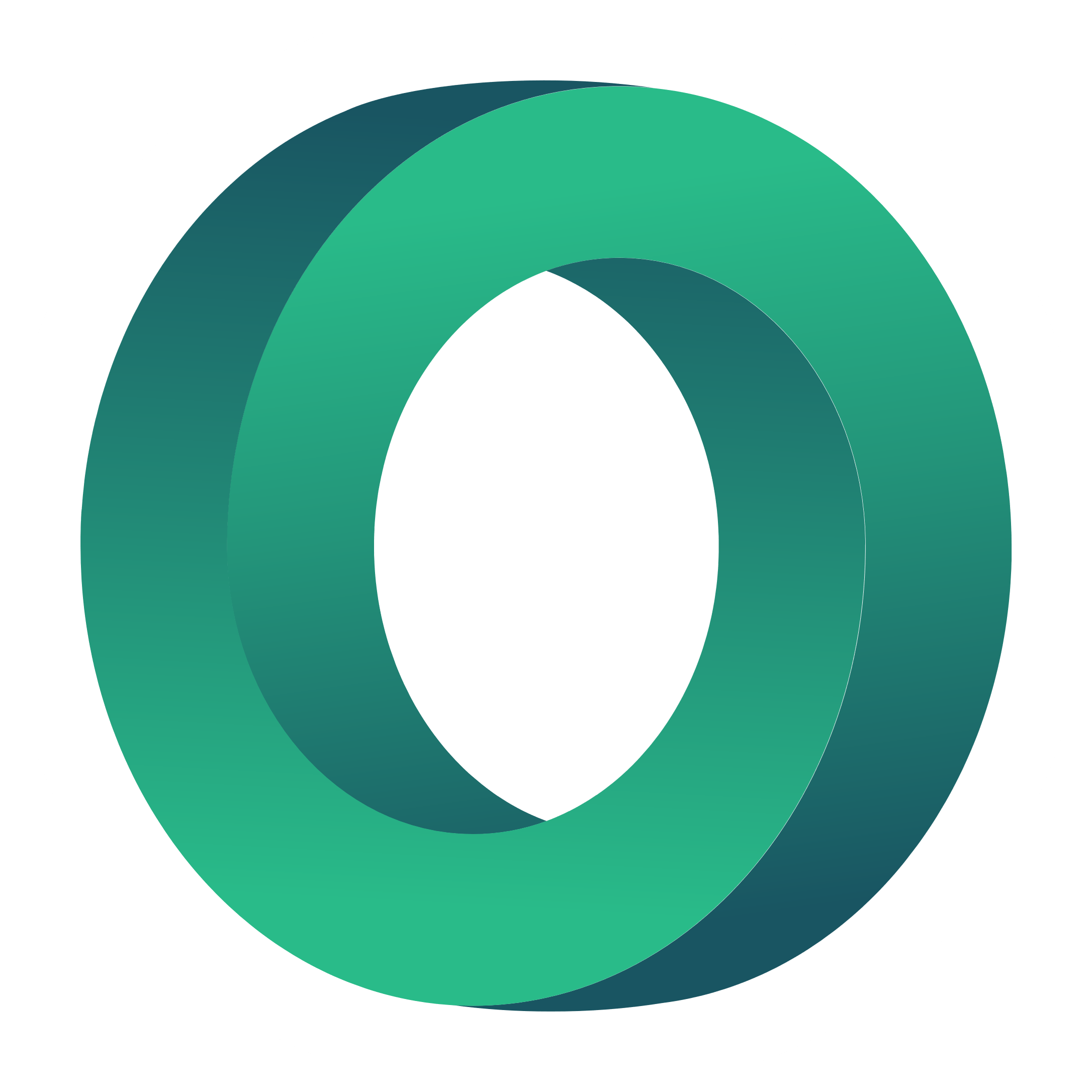 MOOC (masveida atvērtie tiešsaistes kursi)
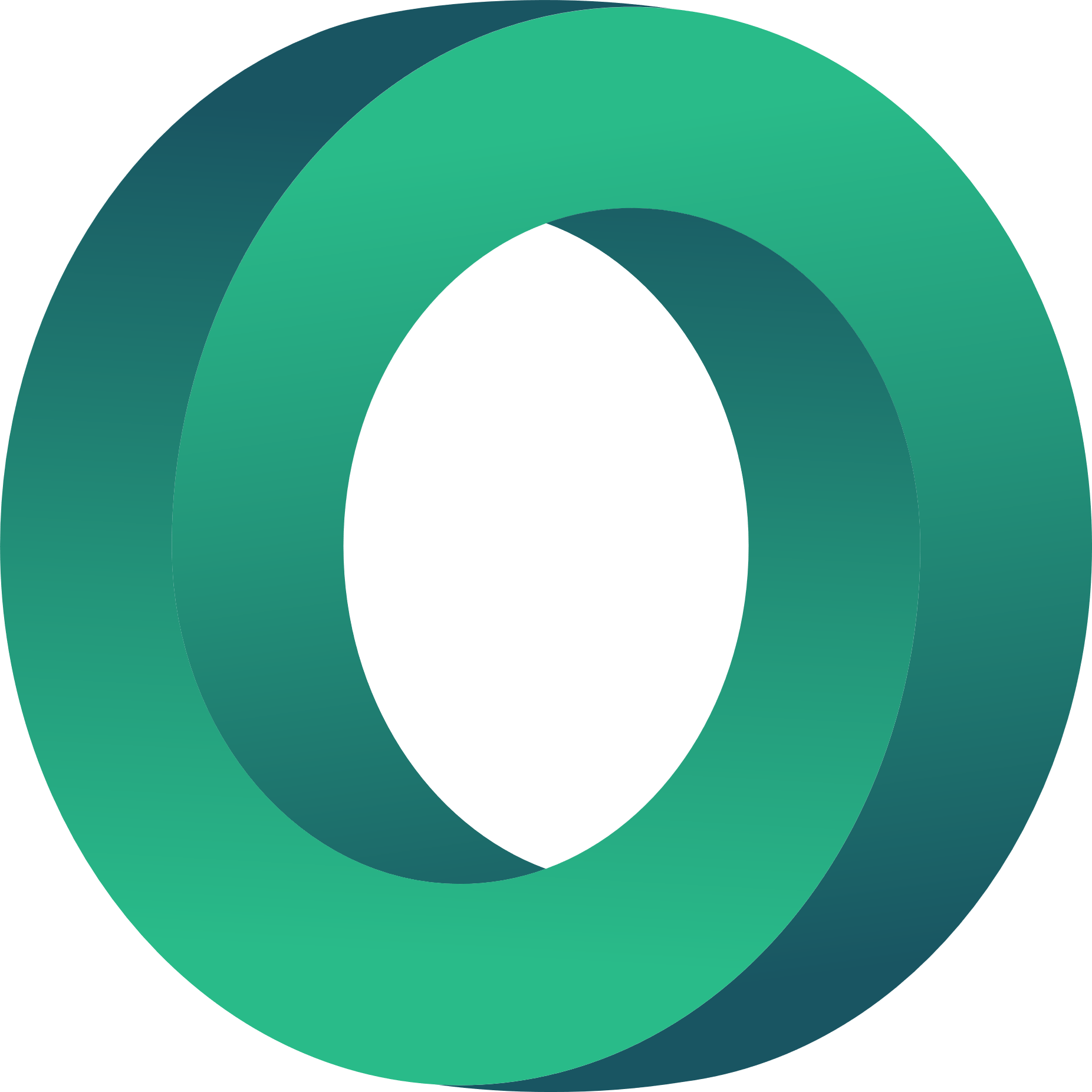 Masveida atvērtie tiešsaistes kursi (MOOC) ir tiešsaistes izglītības kursi, kuriem jebkurš students vai skolotājs var piekļūt, izmantojot internetu.
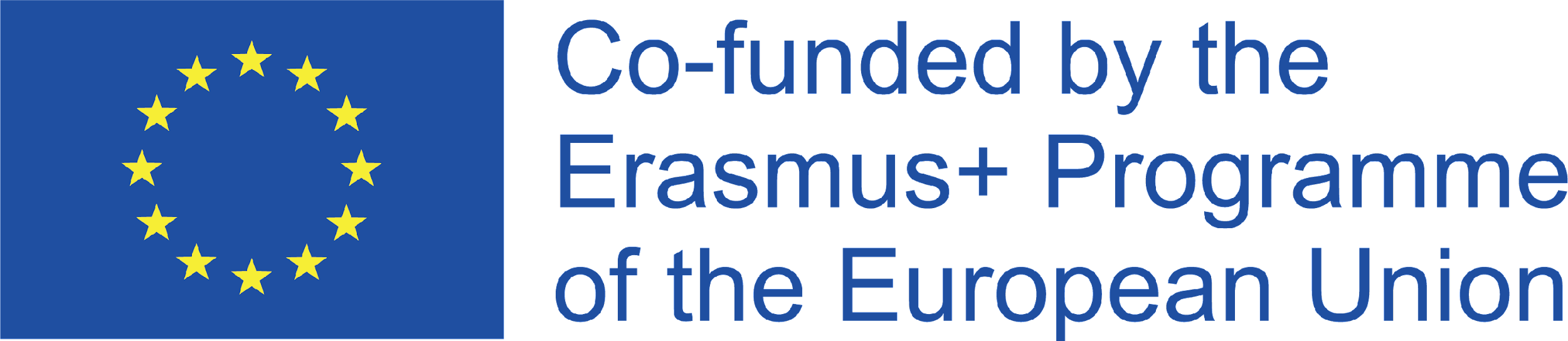 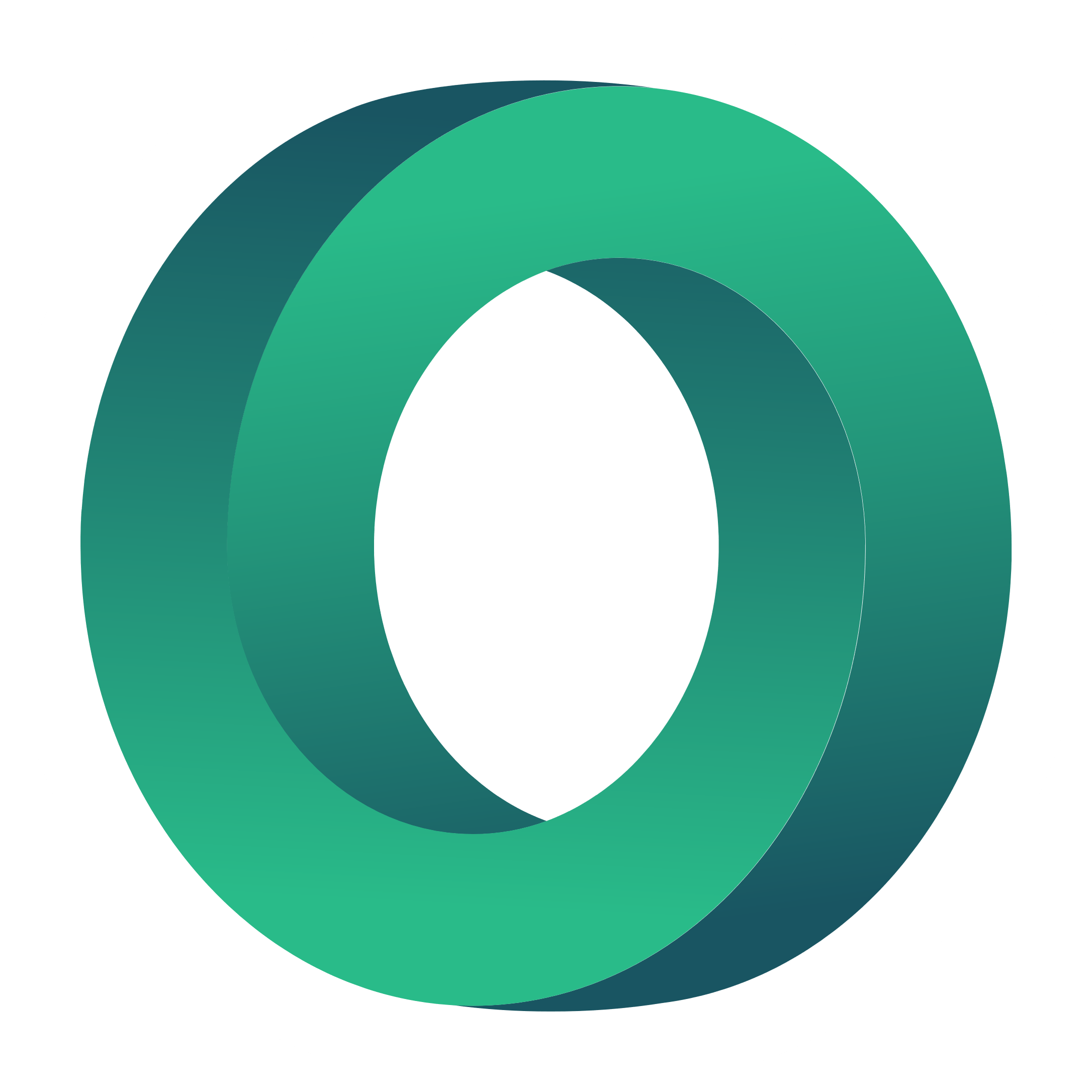 Tiešsaistes mācību platformas
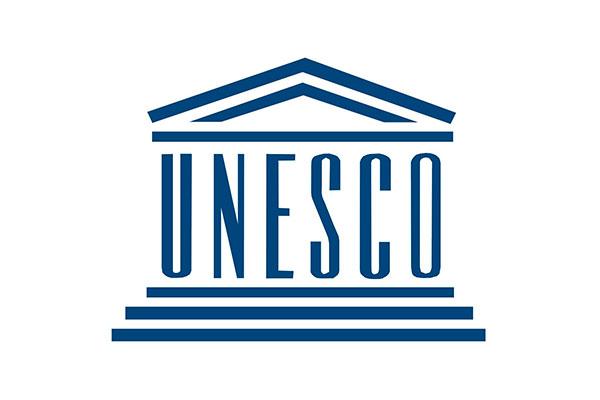 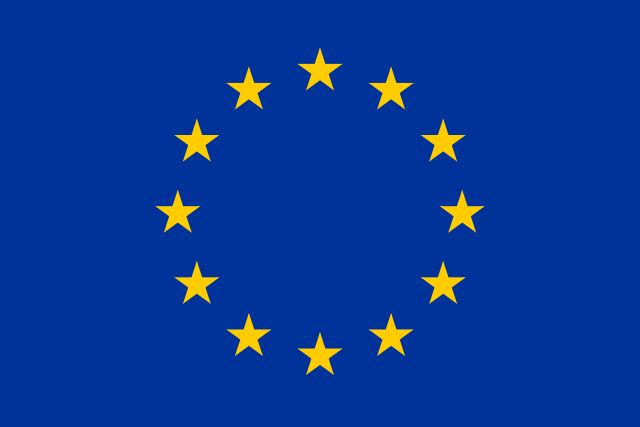 https://en.unesco.org/covid19/educationresponse/solutions
https://education.ec.europa.eu/resources-and-tools/online-learning-resources/online-platforms
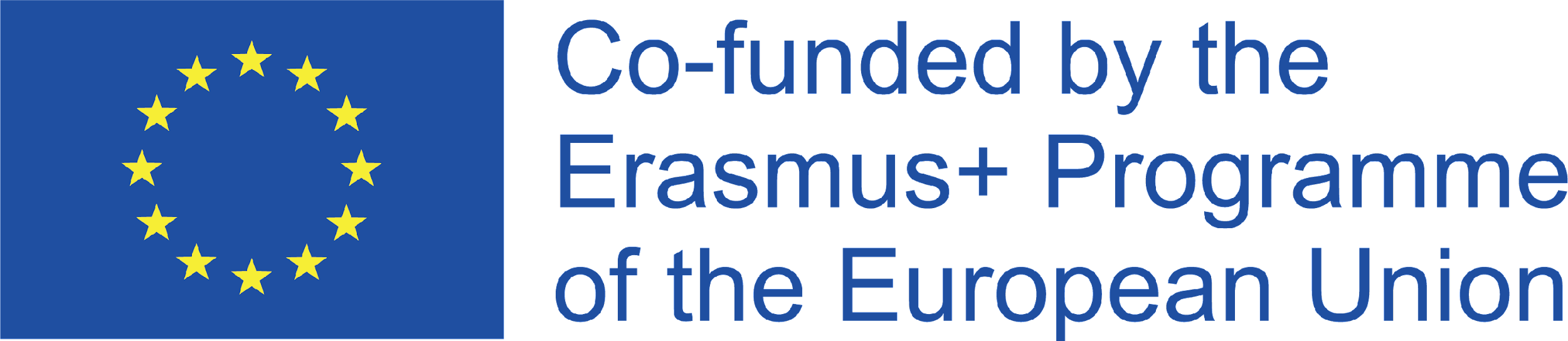 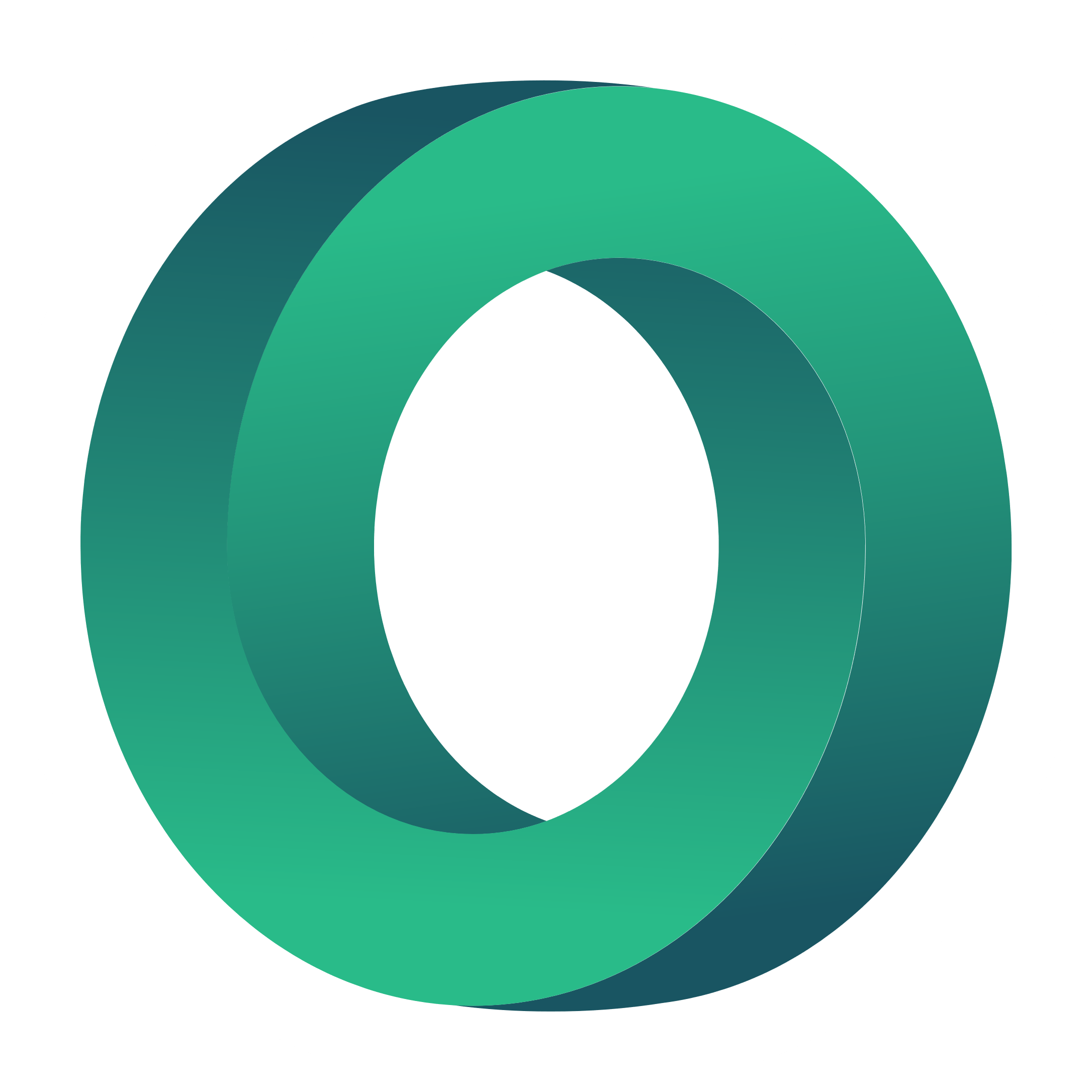 Tiešsaistes mācību resursi
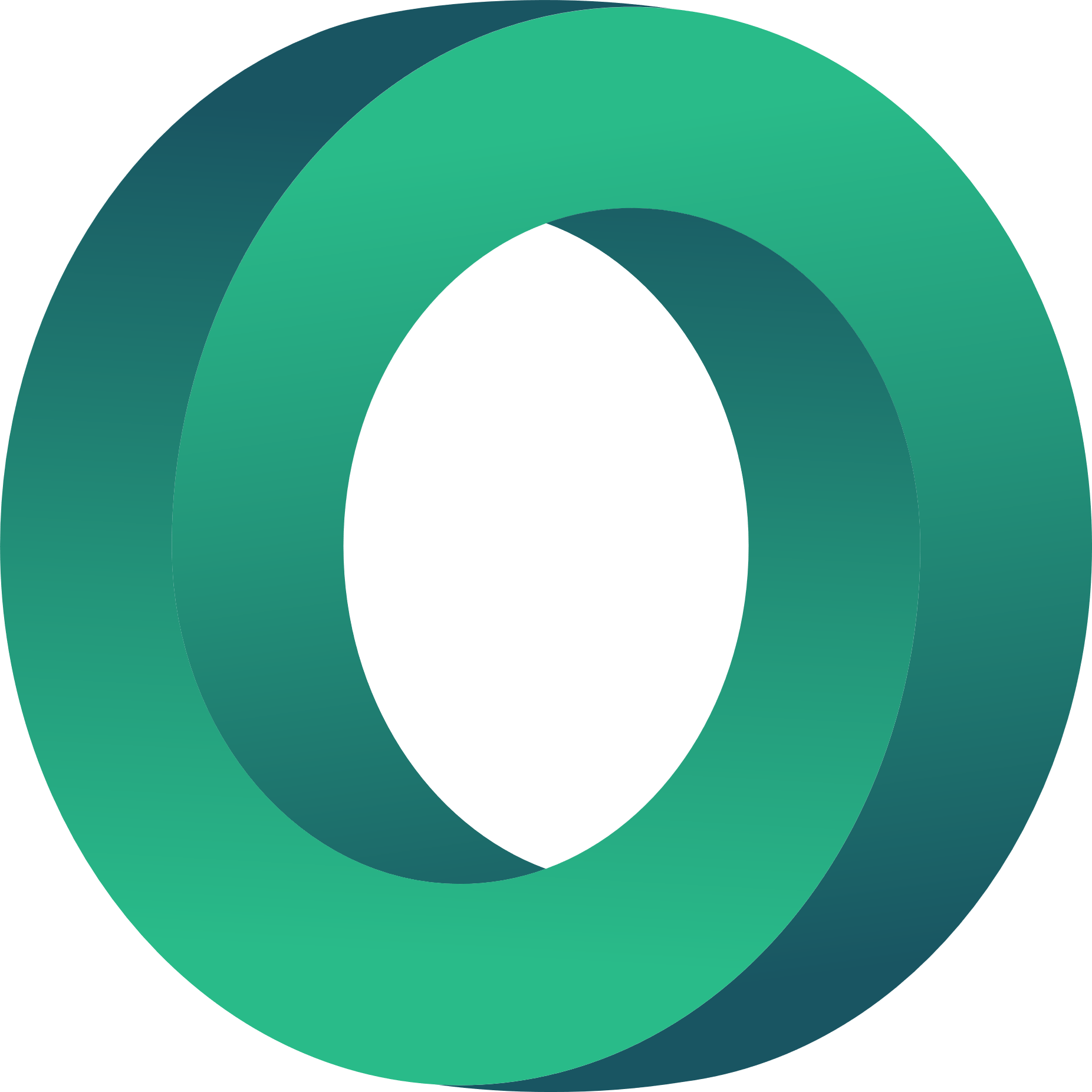 Tiešsaistes mācību resursi ir visi digitālie materiāli, ko izmanto skolēnu mācīšanās atbalstam.
To var sniegt dažādos veidos atkarībā no izglītojamo vajadzībām. Tie var būt videoklipi, audio lekcijas, interaktīvas spēles, infografikas vai grāmatas.
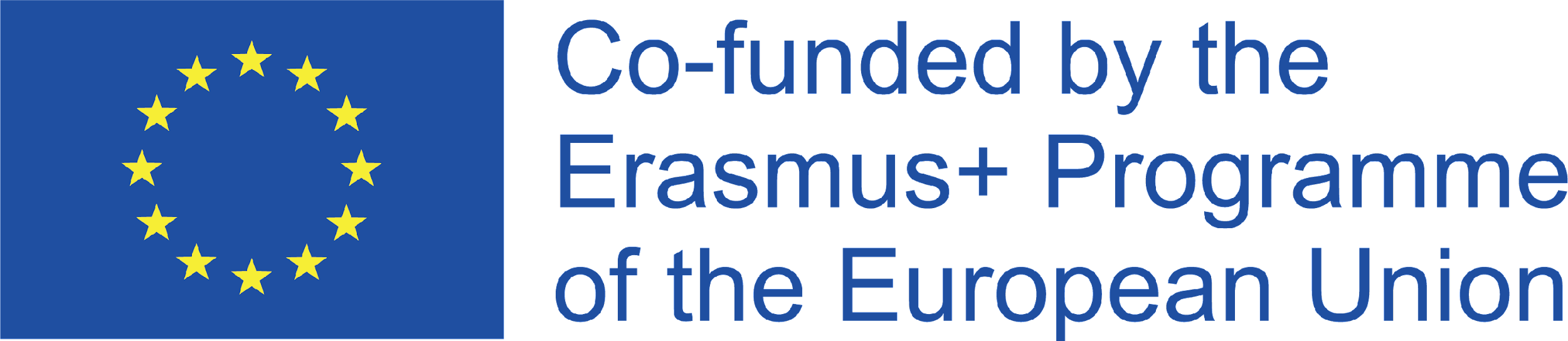 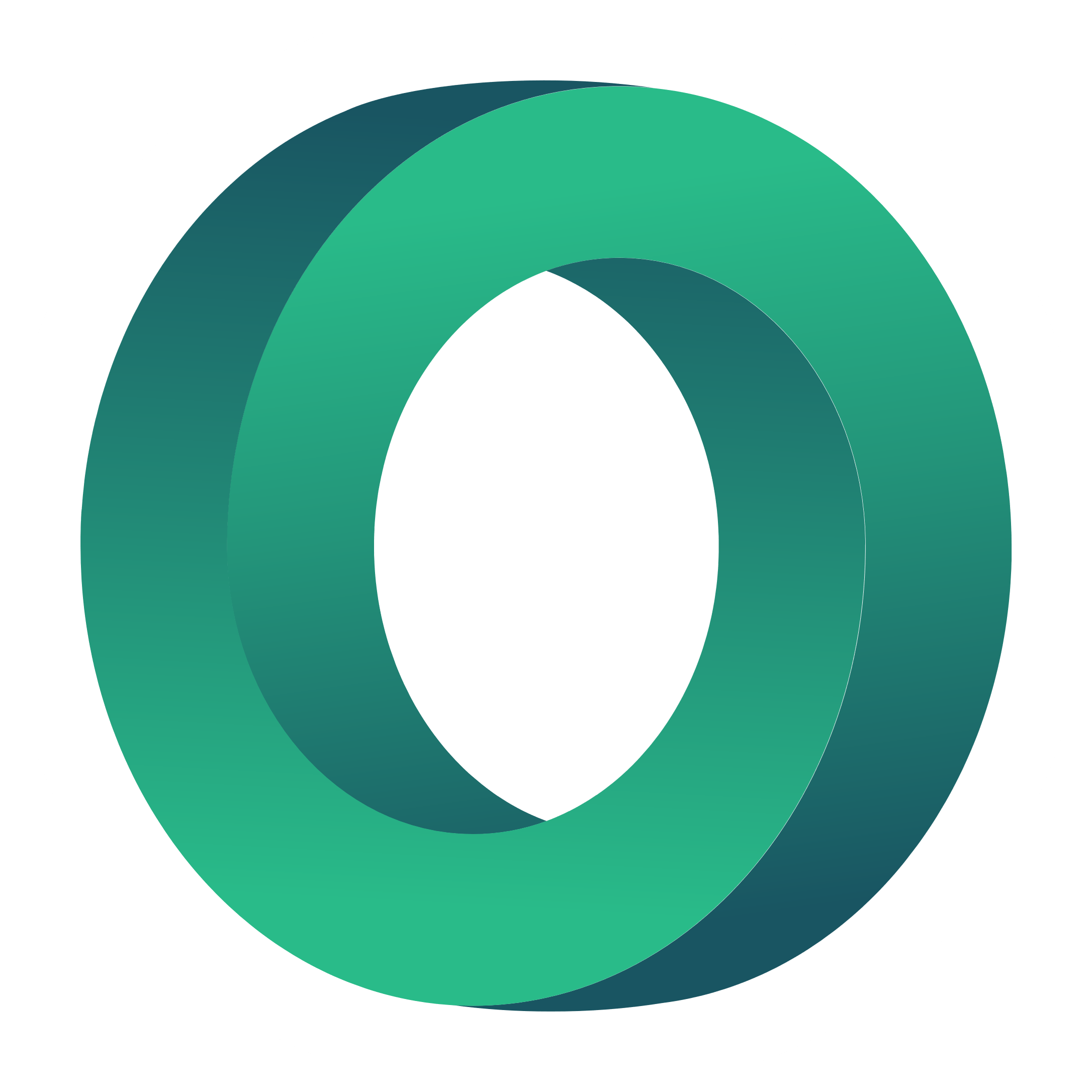 Resursu veidi
Ir vairāki veidi, kā veidot saziņu ar skolēniem un iesaistīt viņus tiešsaistē. 
Ļoti populāri ir tādi parastie formāti kā iestrādātie video un audio, un skolēni visā pasaulē tos ir labi uzņēmuši, jo tos ir viegli un lēti izveidot un kopīgot.
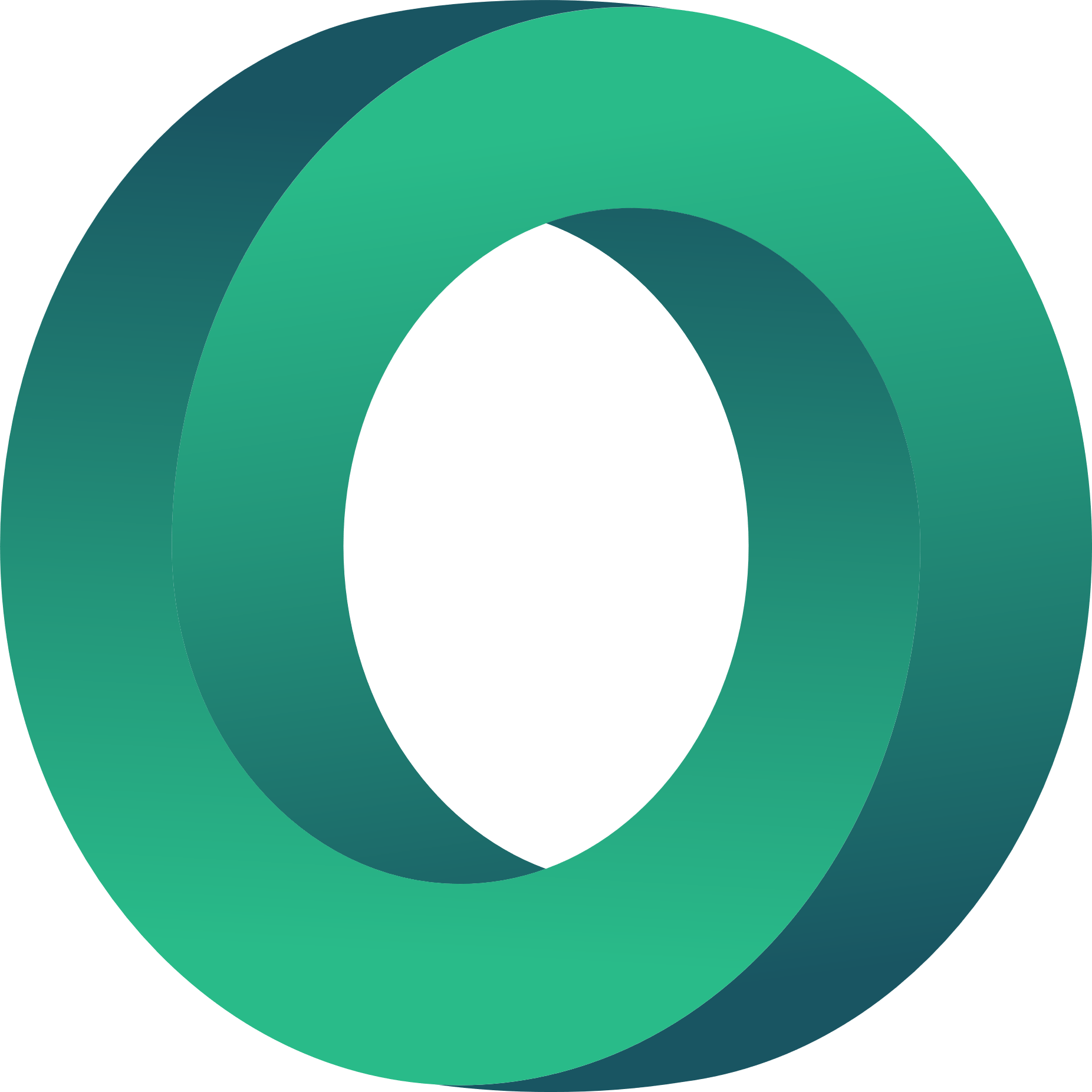 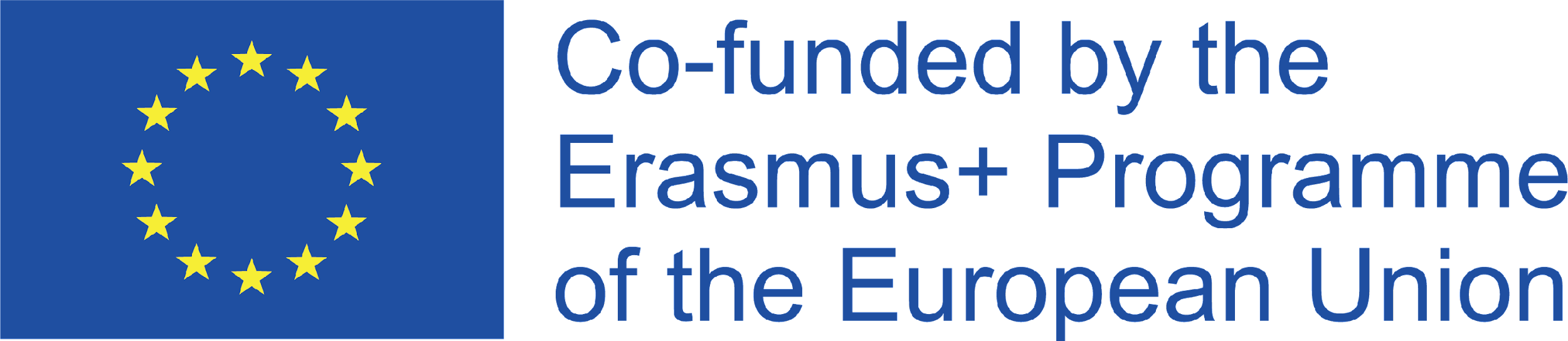 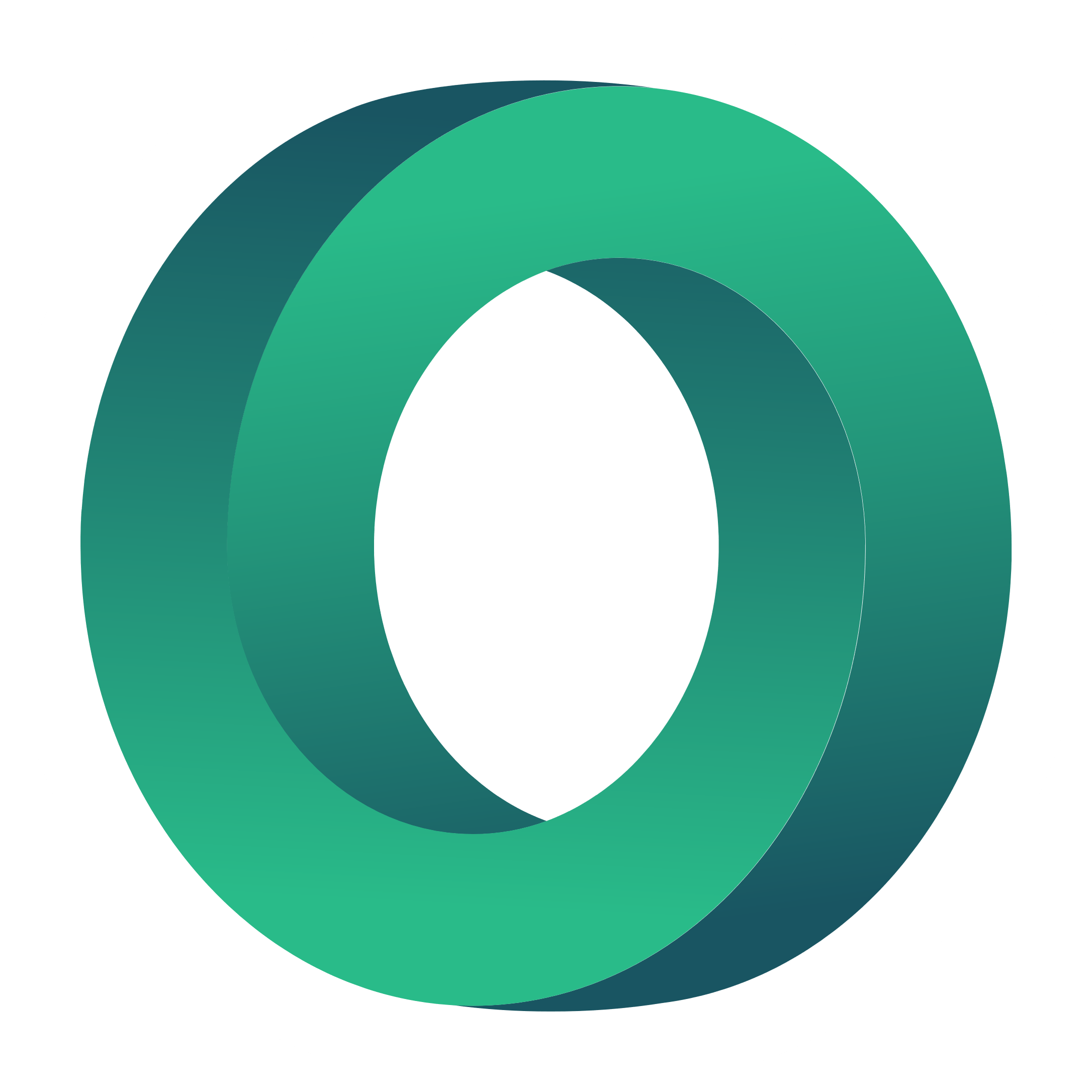 Resursu veidi
Atkarībā no izglītojamo vajadzībām ir dažāda veida tiešsaistes mācību audio un video resursi, kas papildina teksta kursus un ko var izmantot, lai iesaistītu studentus un uzlabotu viņu līdzdalību tiešsaistes mācībās.
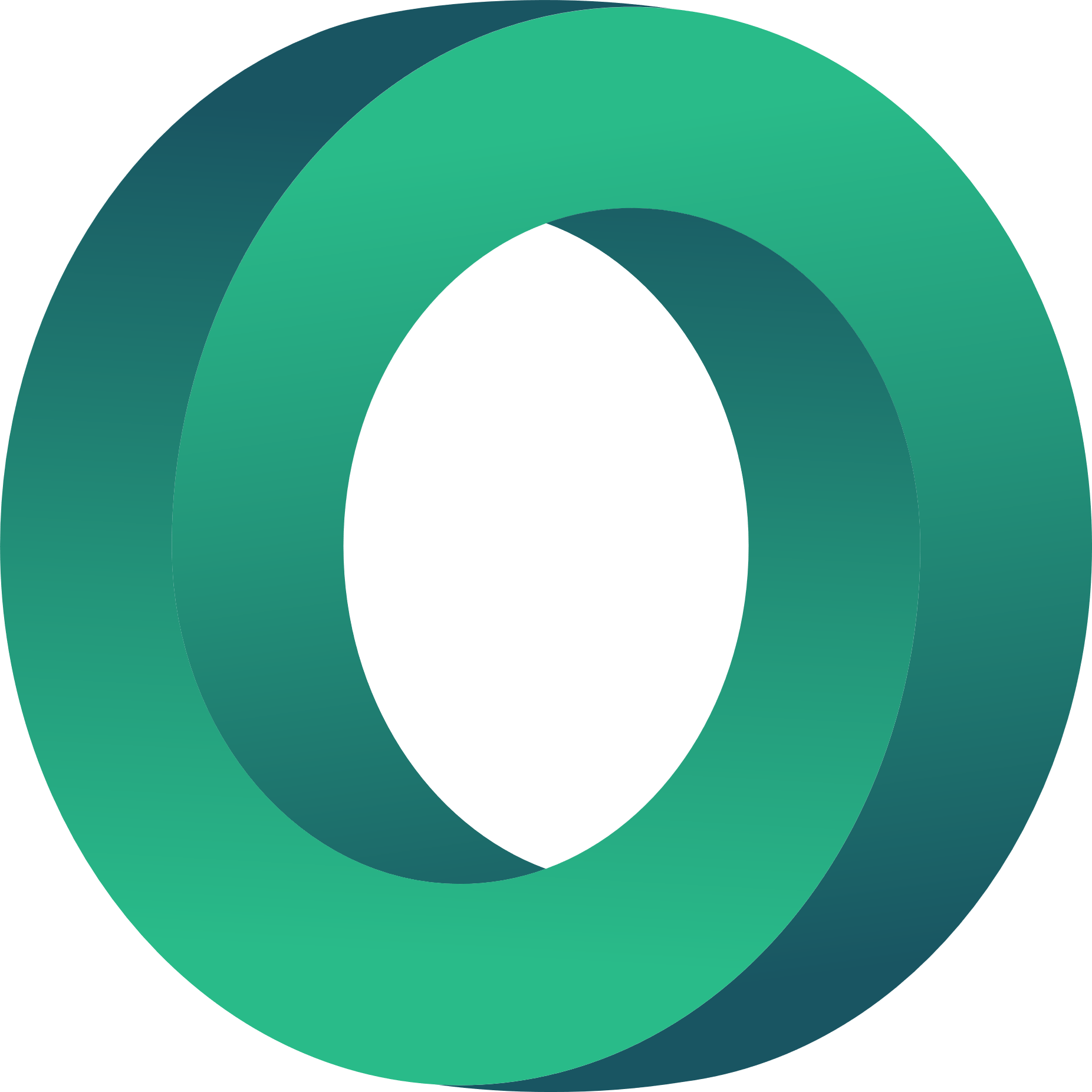 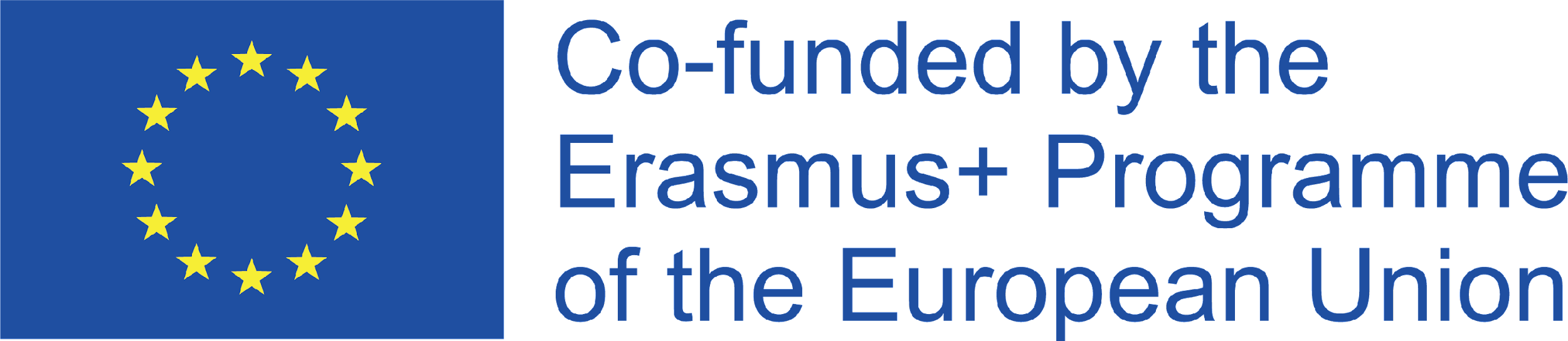 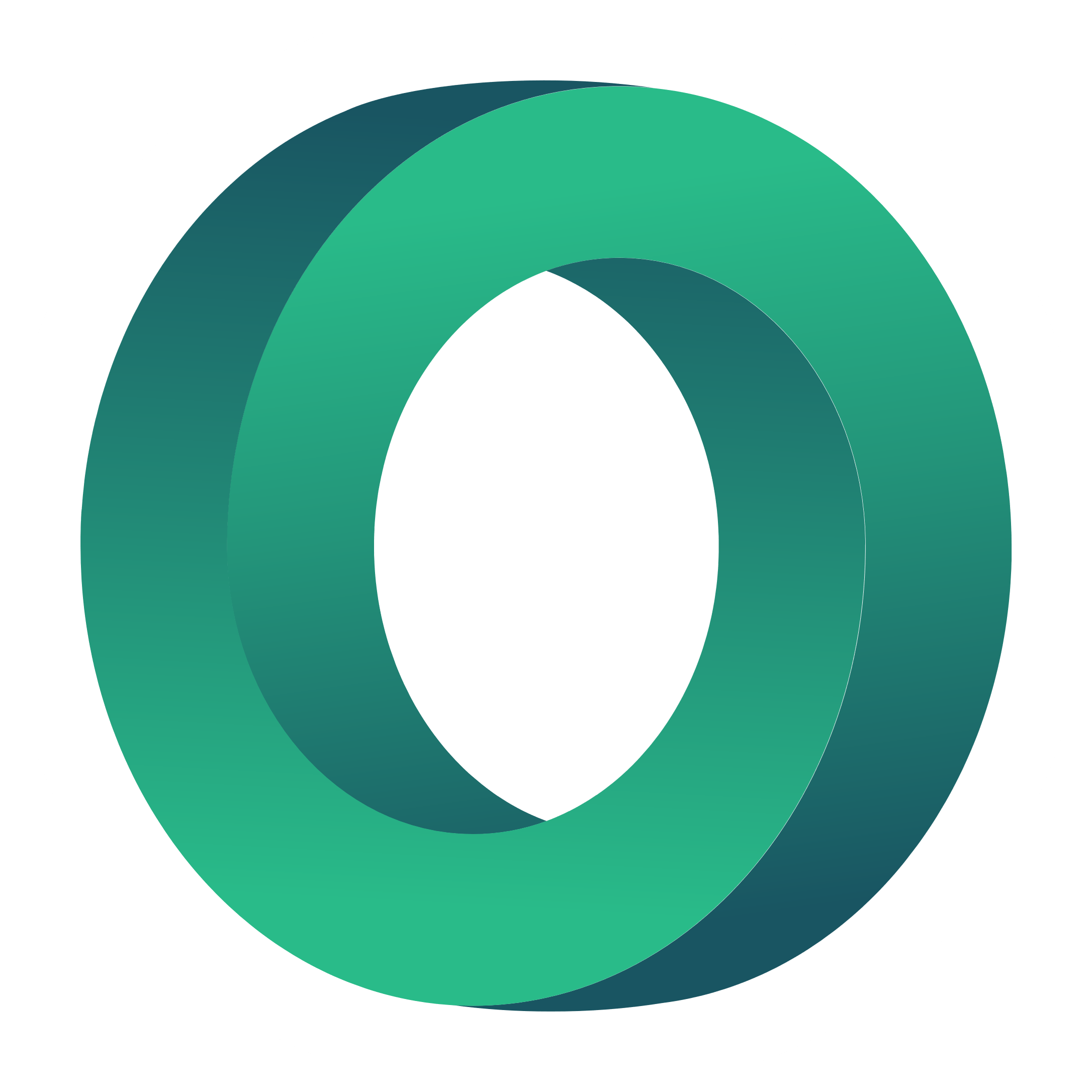 Uz video balstīta mācīšanās
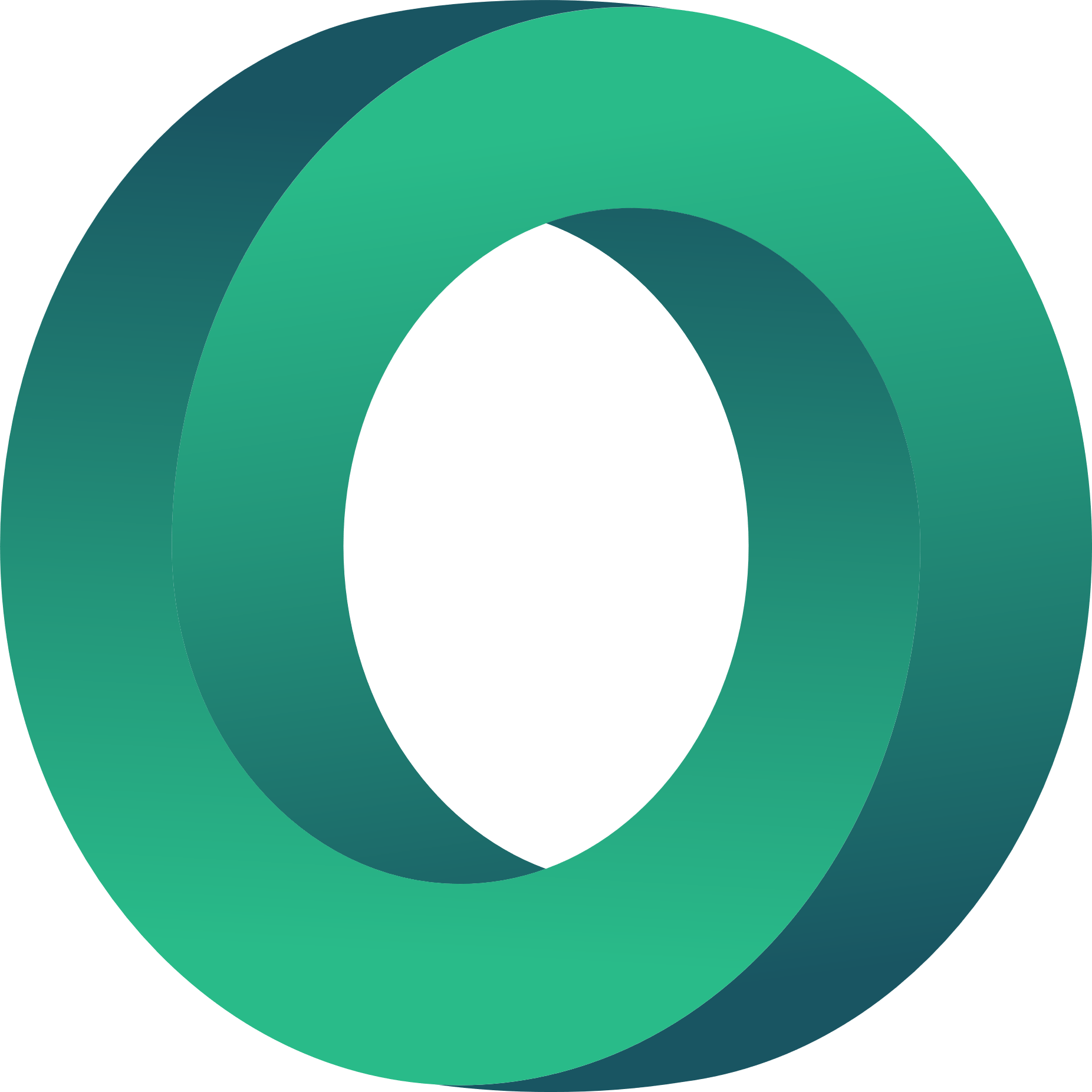 Uz video balstītajai mācīšanai ir iespēja apvienot kameras kadrus, animāciju, grafiku, tekstu un audio ierakstus, lai video radītu izcilu mācību pieredzi.
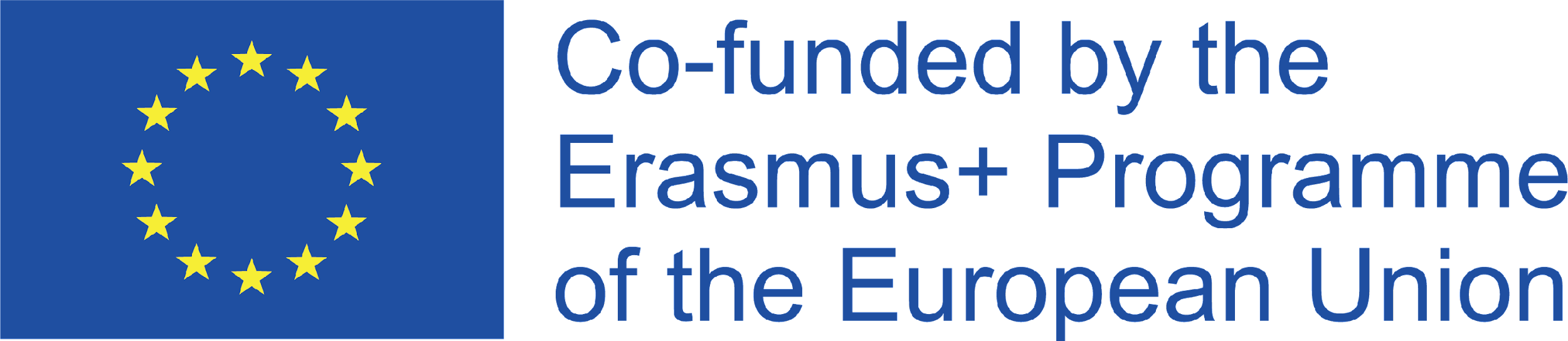 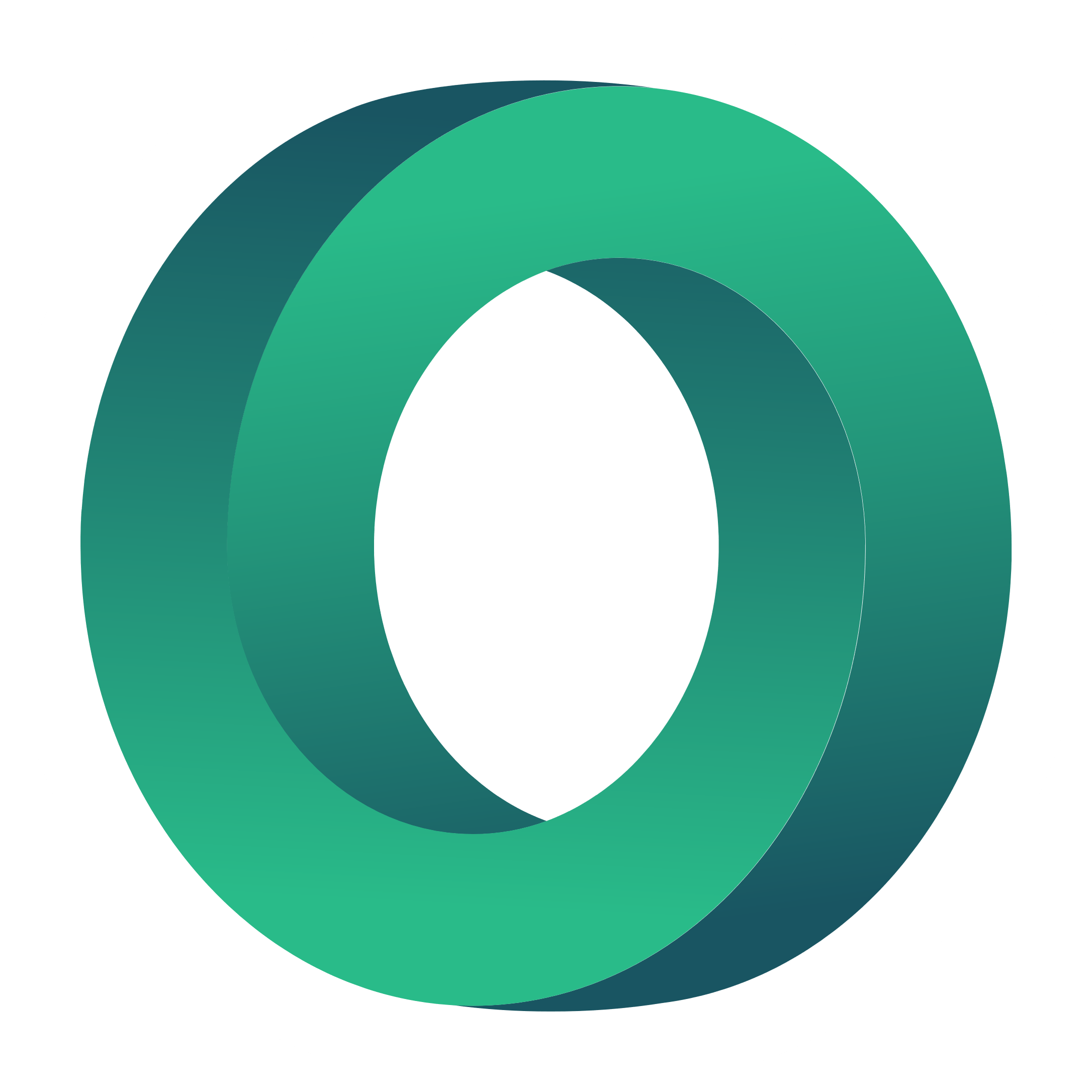 Paskaidrojošie videoklipi
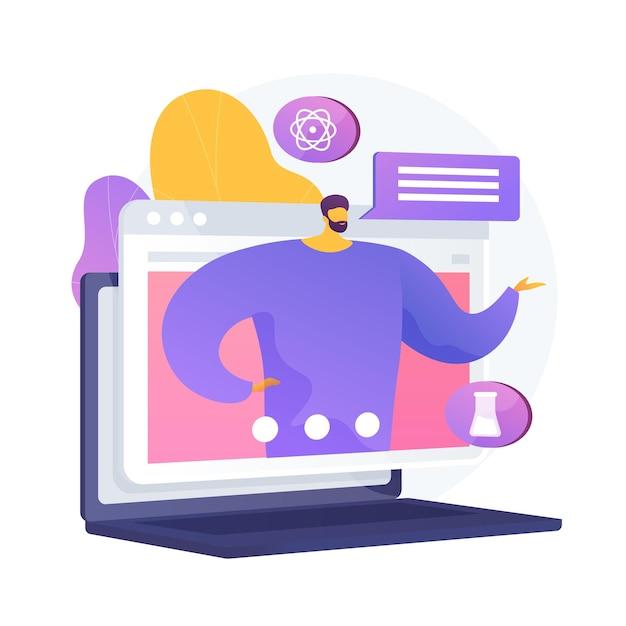 Paskaidrojošie videoklipi vienkāršo sarežģītus tematus un pārvērš teksta smagus lasāmmateriālus viegli uztveramos vizuālos materiālos. 
Pateicoties viegli saprotamai animācijai, tā uzlabo mācīšanās pieredzi, jo skolēni bez problēmām saglabā vairāk informācijas.
Šeit jūs varētu aprakstīt sadaļas tēmu.
Šeit jūs varētu aprakstīt sadaļas tēmu.
Šeit jūs varētu aprakstīt sadaļas tēmu.
Šeit jūs varētu aprakstīt sadaļas tēmu.
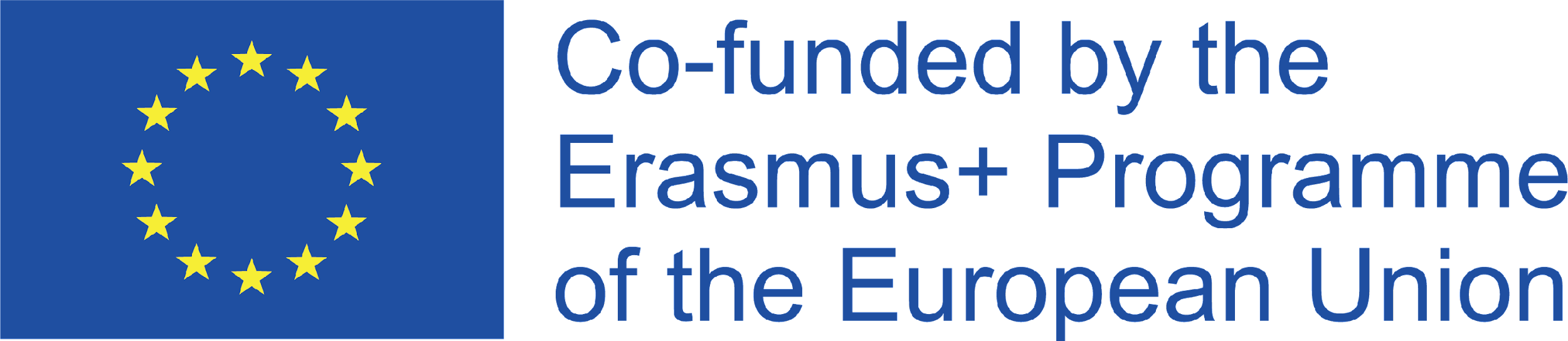 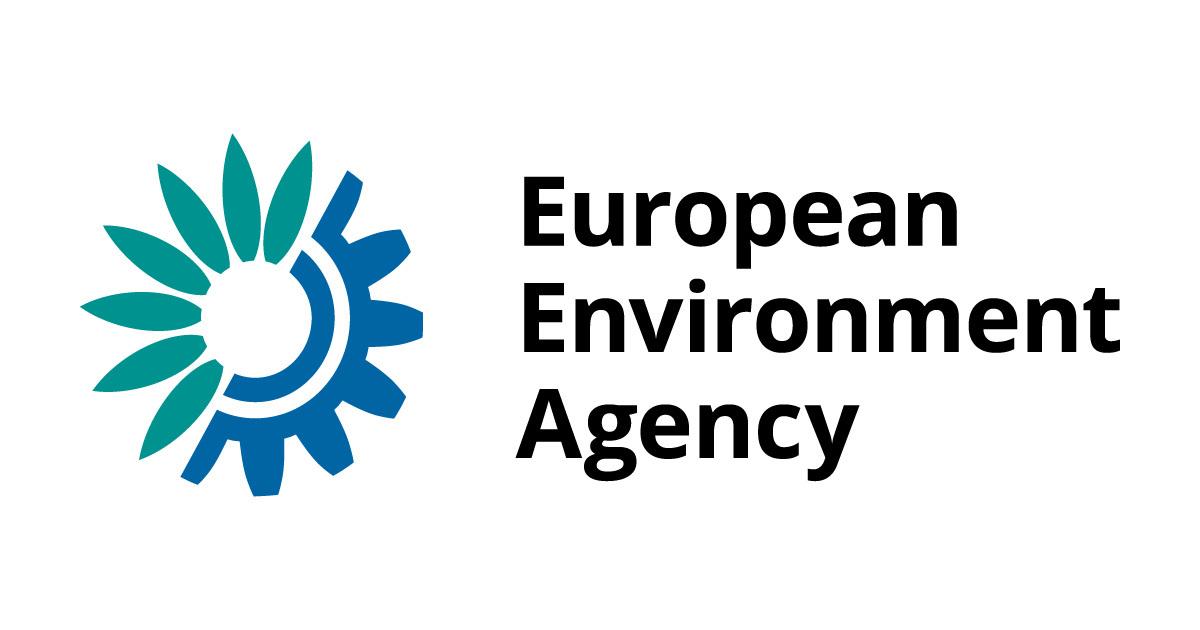 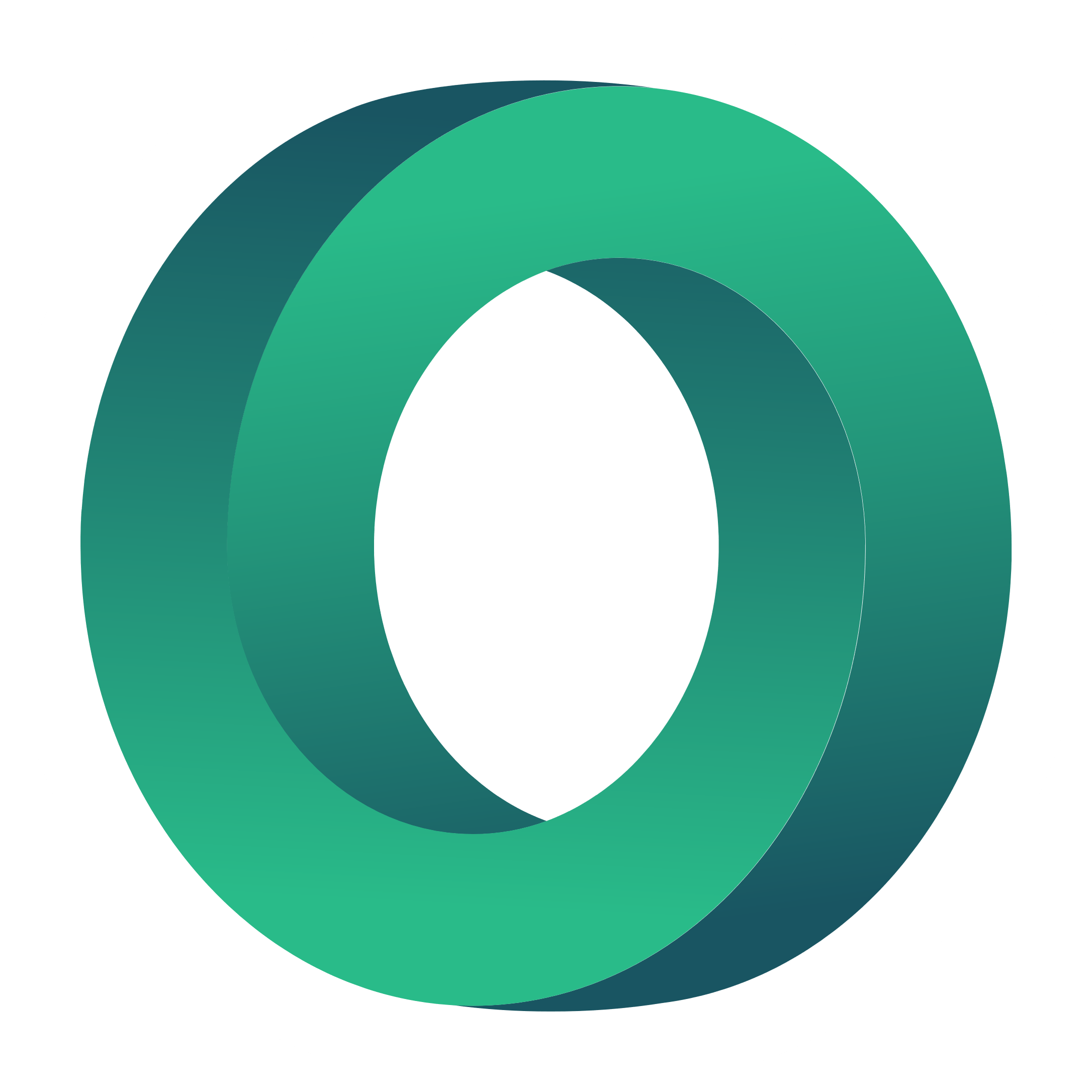 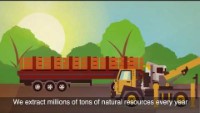 Šeit jūs varētu aprakstīt sadaļas tēmu.
Šeit jūs varētu aprakstīt sadaļas tēmu.
Šeit jūs varētu aprakstīt sadaļas tēmu.
Šeit jūs varētu aprakstīt sadaļas tēmu.
Aprites ekonomika| Eiropas Vides aģentūra|
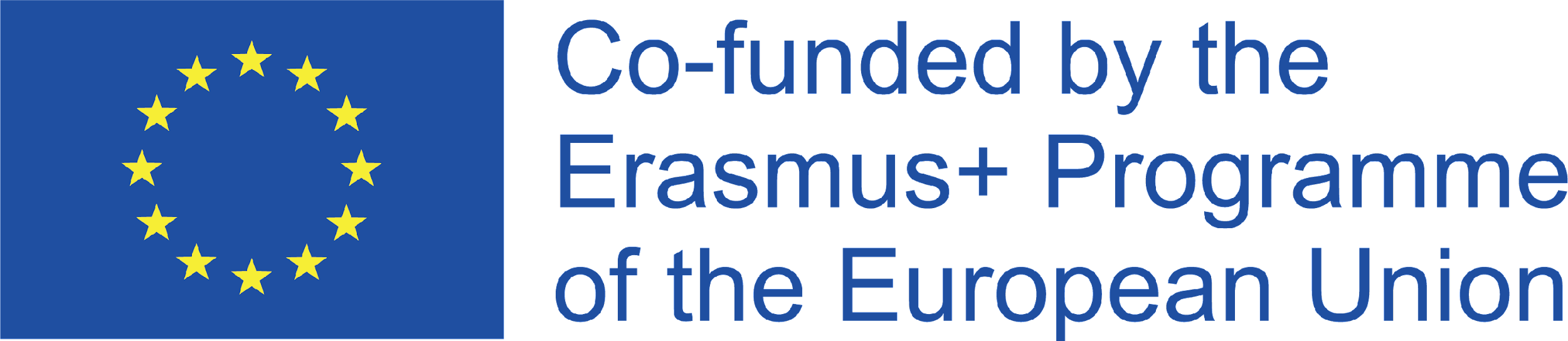 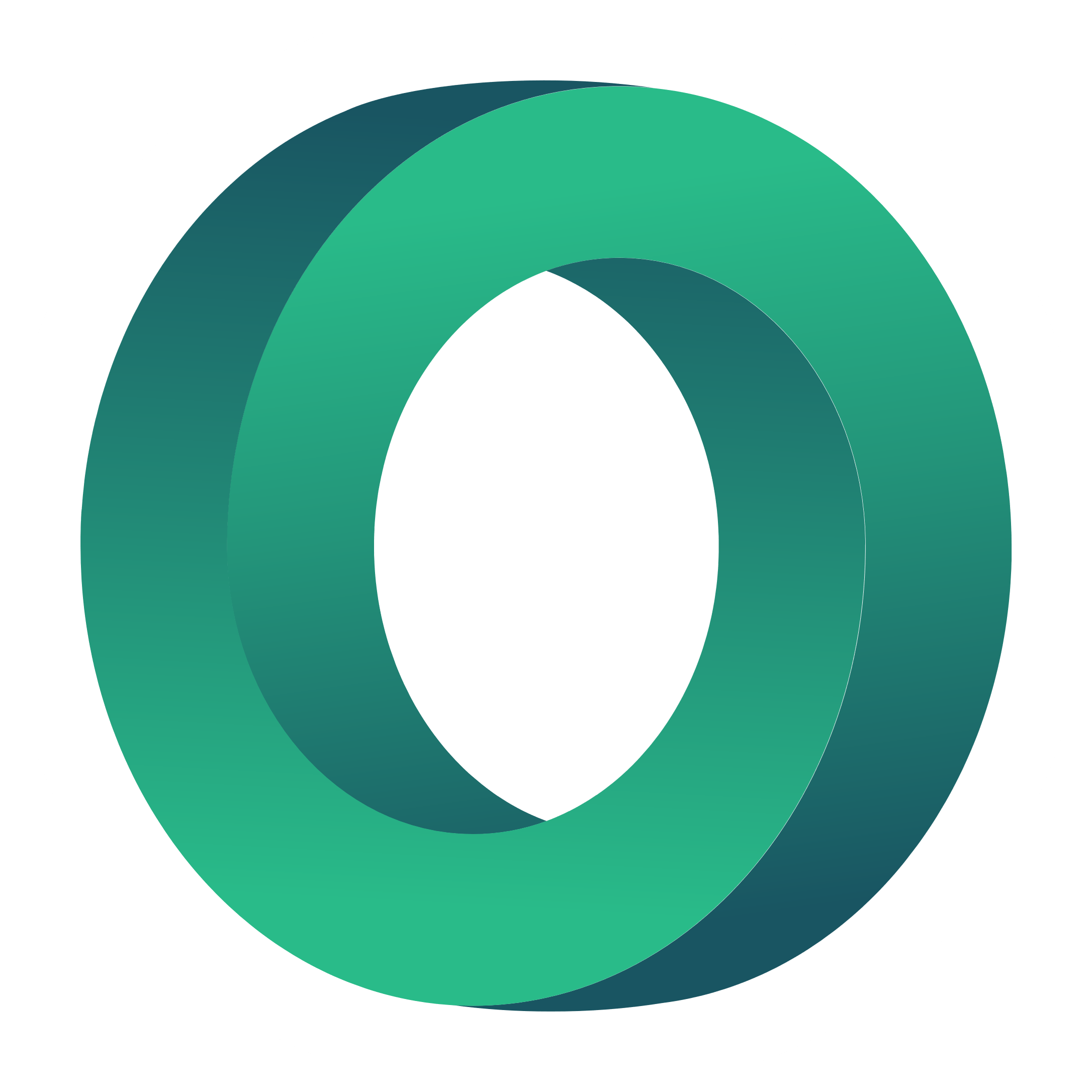 Instruktāžas videoklipi (pamācības)
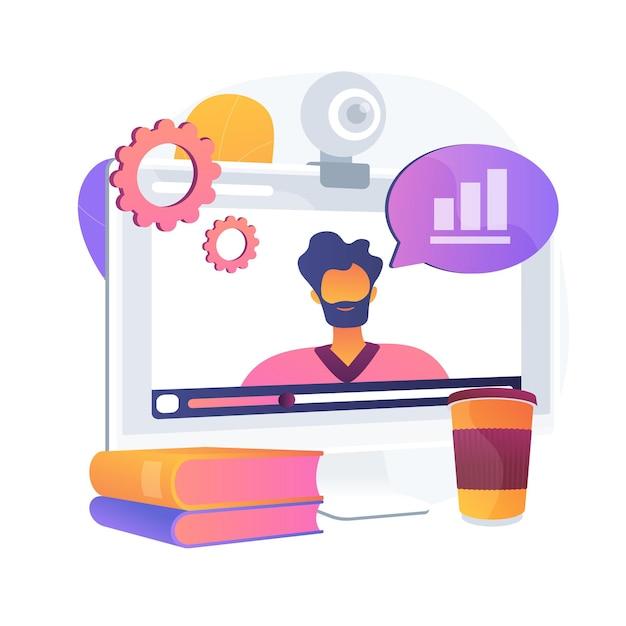 Instruktāžas videoklipi ir praktiski pamācības jeb praktiski pamācības, kurās soli pa solim tiek sniegti norādījumi, kā kaut ko darīt vai kā to darīt pareizi vai efektīvāk.
Video pamācības ir lielisks piemērs mācīšanās darbojoties, kas pasīvo skatīšanās pieredzi pārvērš par aktīvu mācīšanās pieredzi.
Šeit jūs varētu aprakstīt sadaļas tēmu.
Šeit jūs varētu aprakstīt sadaļas tēmu.
Šeit jūs varētu aprakstīt sadaļas tēmu.
Šeit jūs varētu aprakstīt sadaļas tēmu.
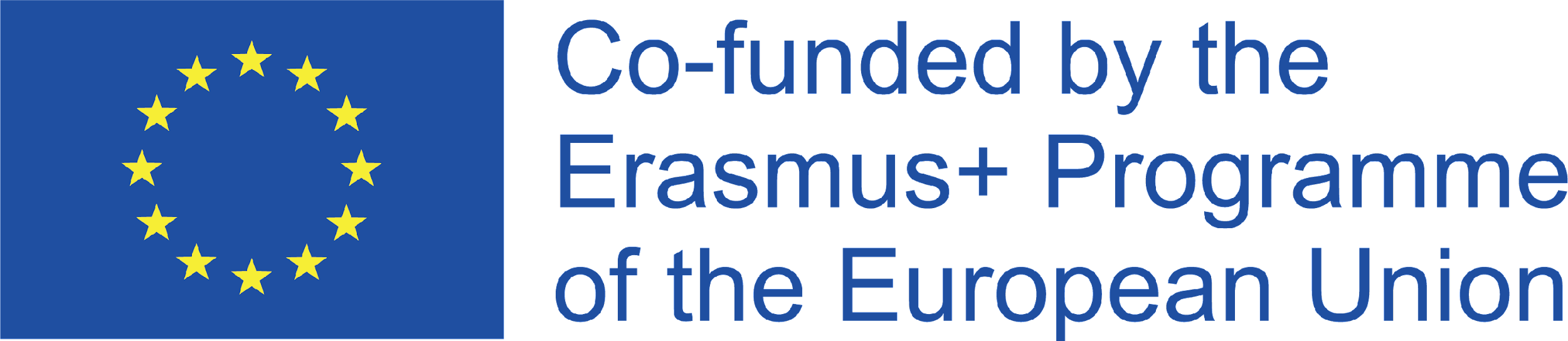 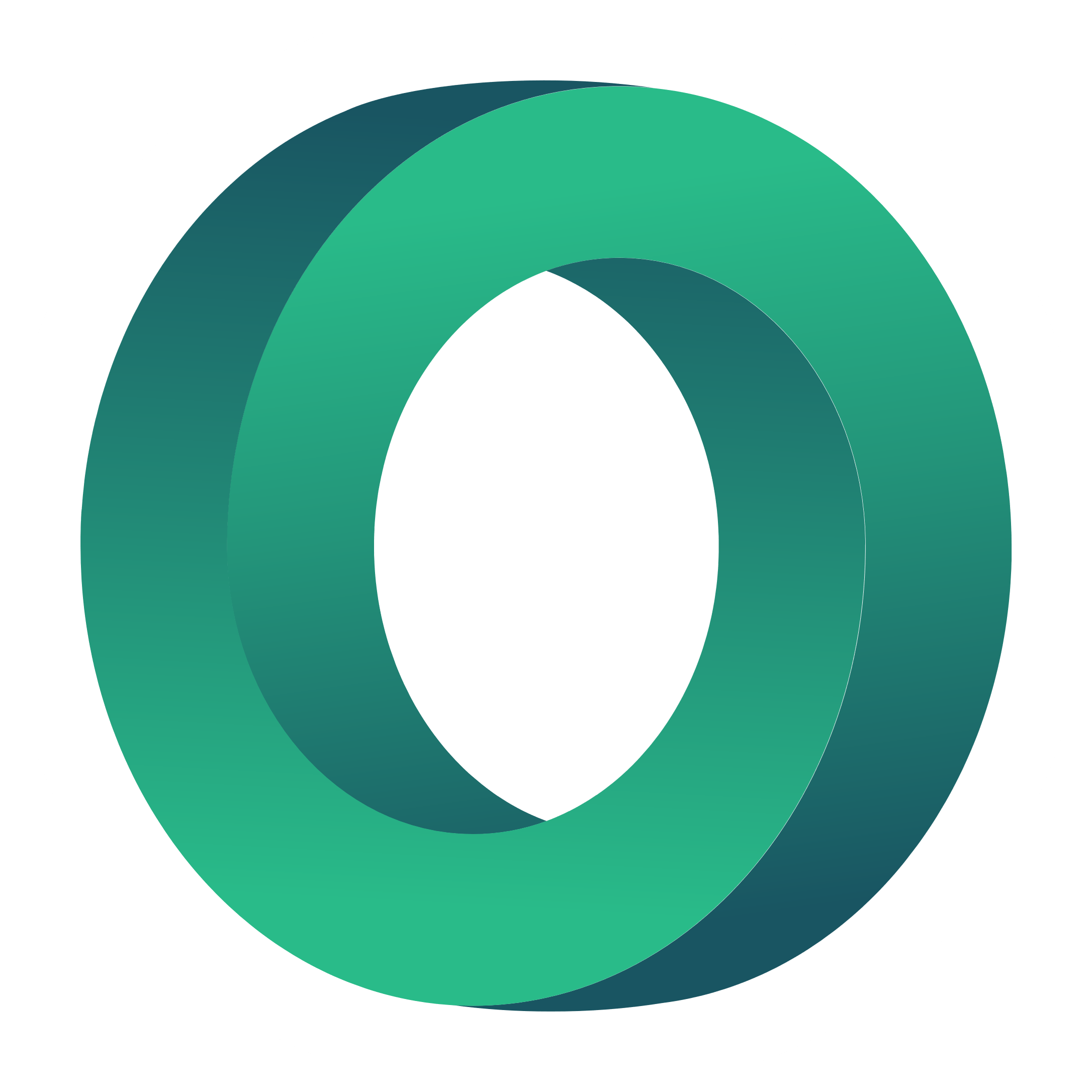 Video lekcijas
Videolekcija vai lekcija ir videoieraksts, kurā skolotājs vai profesionālis runā uz kameru, ir fotogrāfijas un teksts par tēmu vai to apvienojums.
To var izveidot, vienkārši ierakstot tiešraidi, tikšanos vai eksperta uzstāšanos, vai arī to var izveidot apzināti, lai aptvertu noteiktu tematu. Video lekcija ir ļoti efektīvs veids, kā vienreizējas mācību sesijas pārvērst atkārtoti izmantojamā saturā.
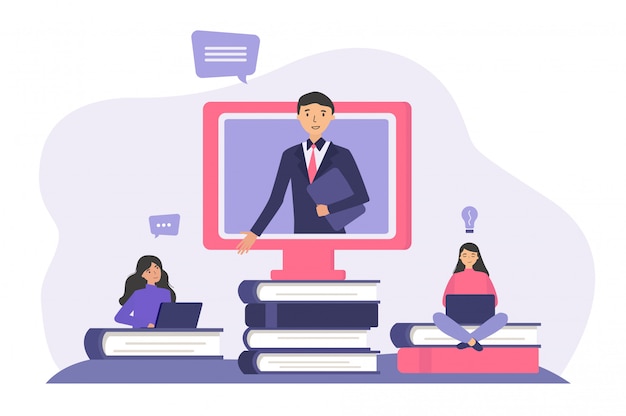 Šeit jūs varētu aprakstīt sadaļas tēmu.
Šeit jūs varētu aprakstīt sadaļas tēmu.
Šeit jūs varētu aprakstīt sadaļas tēmu.
Šeit jūs varētu aprakstīt sadaļas tēmu.
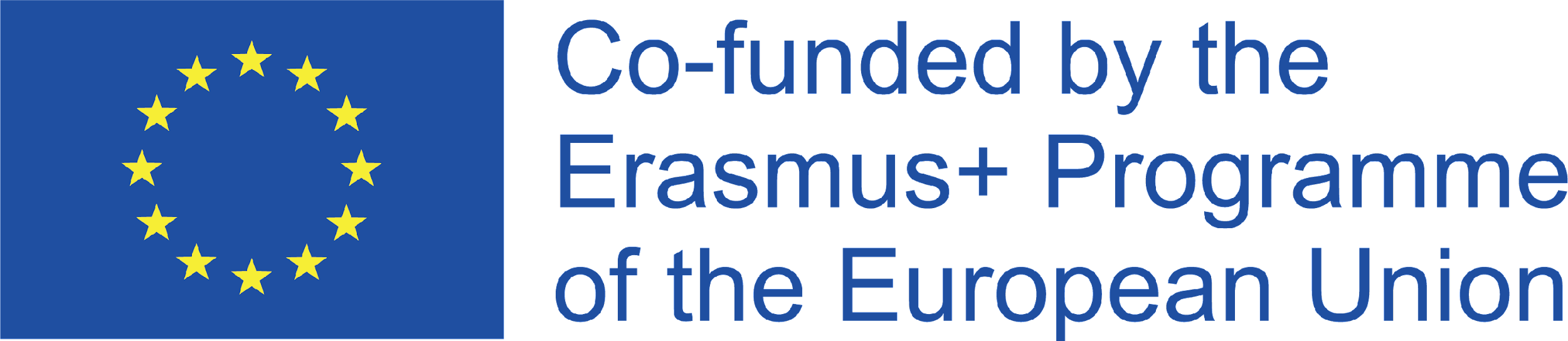 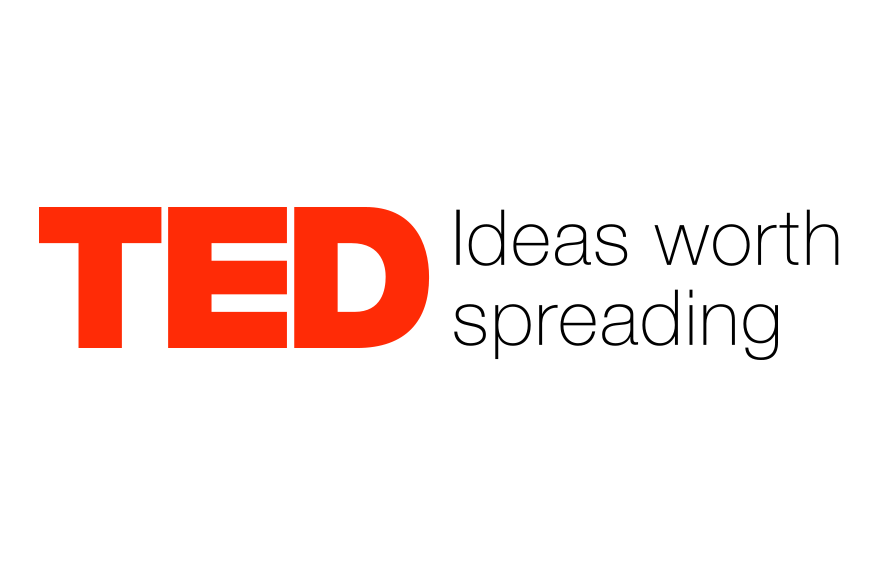 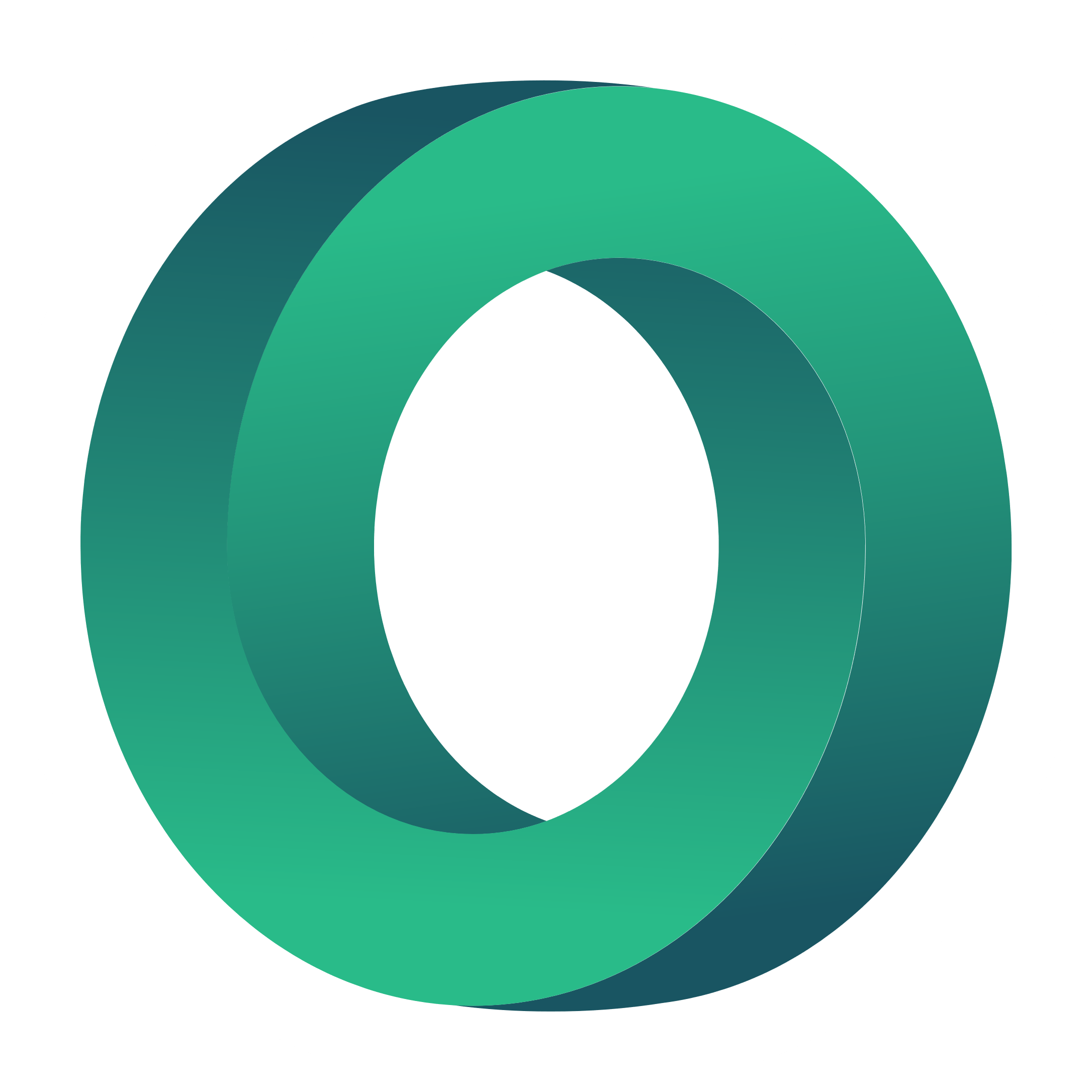 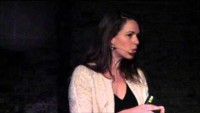 Šeit jūs varētu aprakstīt sadaļas tēmu.
Šeit jūs varētu aprakstīt sadaļas tēmu.
Šeit jūs varētu aprakstīt sadaļas tēmu.
Šeit jūs varētu aprakstīt sadaļas tēmu.
Ilgtspēja, izmantojot aprites ekonomiku | Maayke Damen |
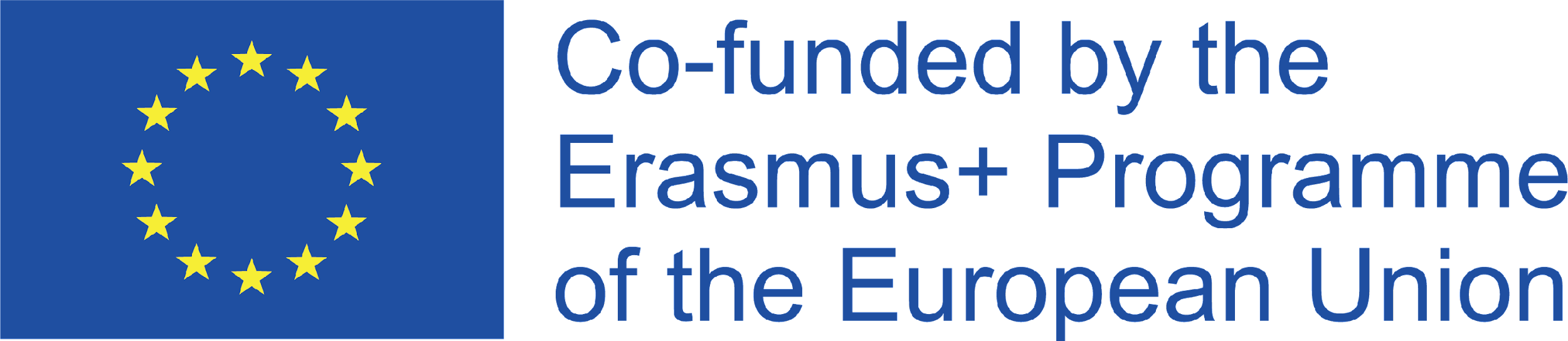 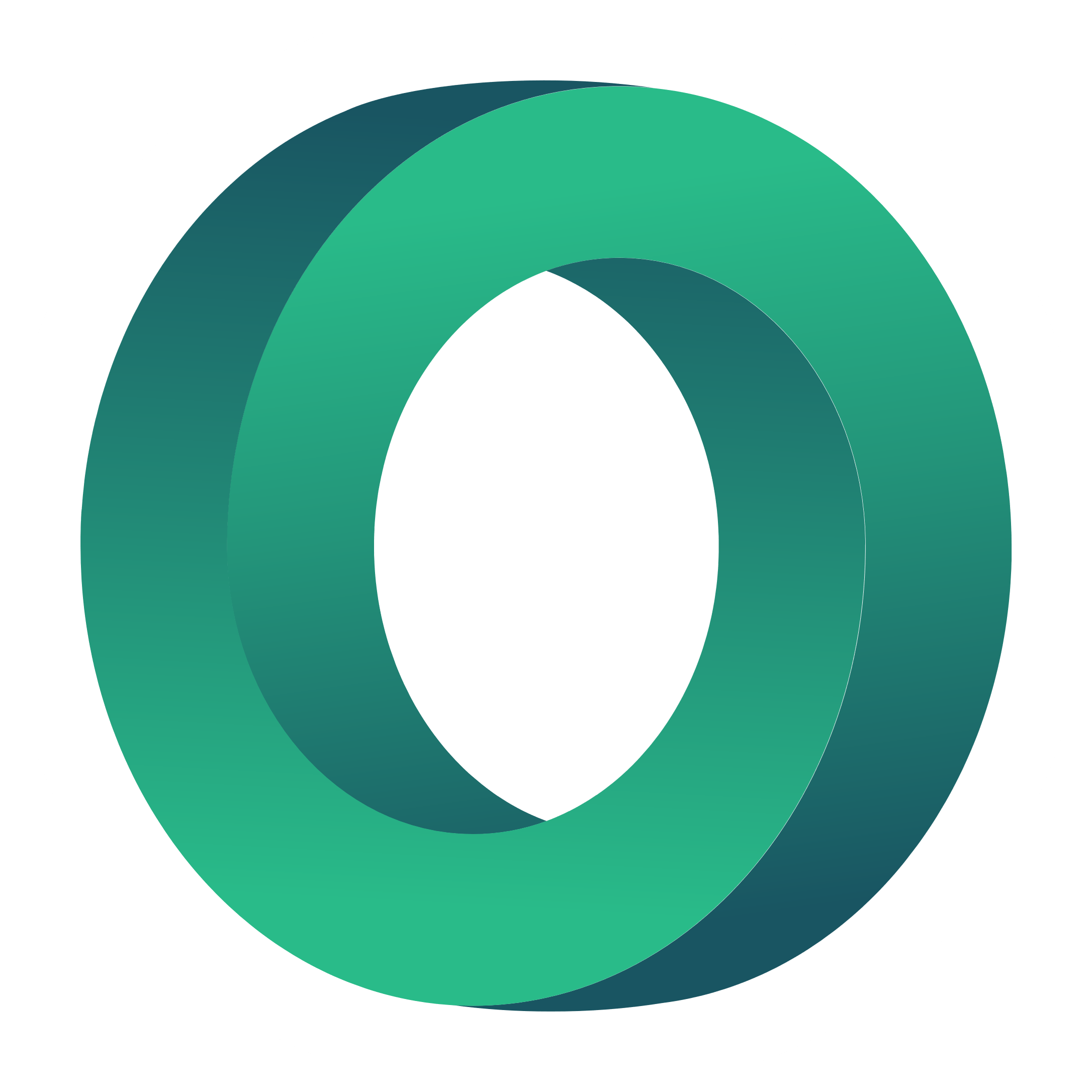 YouTube piedāvā iespēju bez maksas piekļūt un kopīgot dažādus skaidrojošus videoklipus, pamācības un TED Talks.
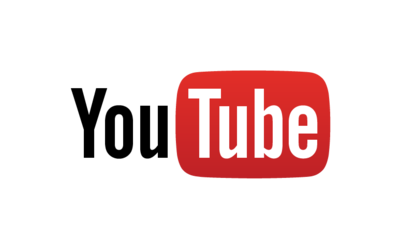 Šeit jūs varētu aprakstīt sadaļas tēmu.
Šeit jūs varētu aprakstīt sadaļas tēmu.
Šeit jūs varētu aprakstīt sadaļas tēmu.
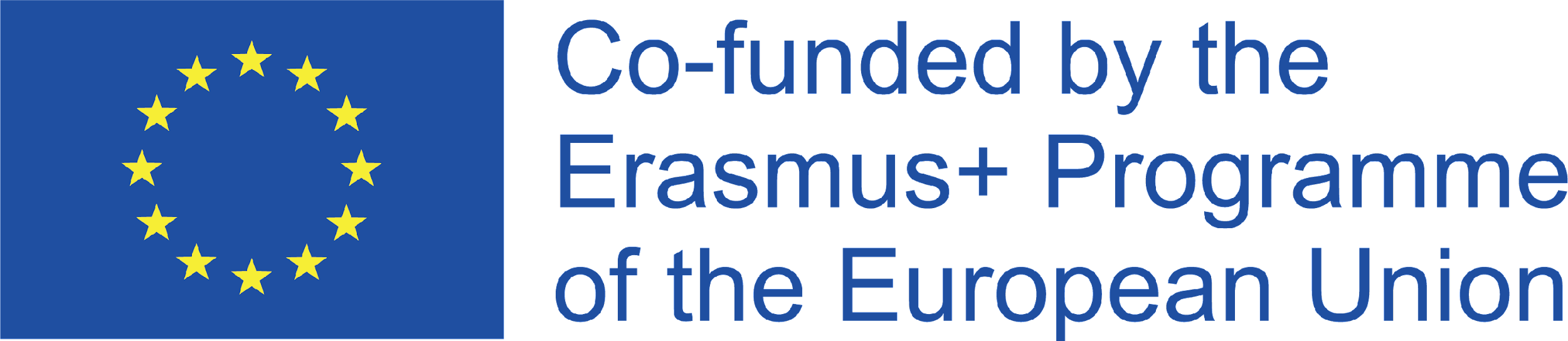 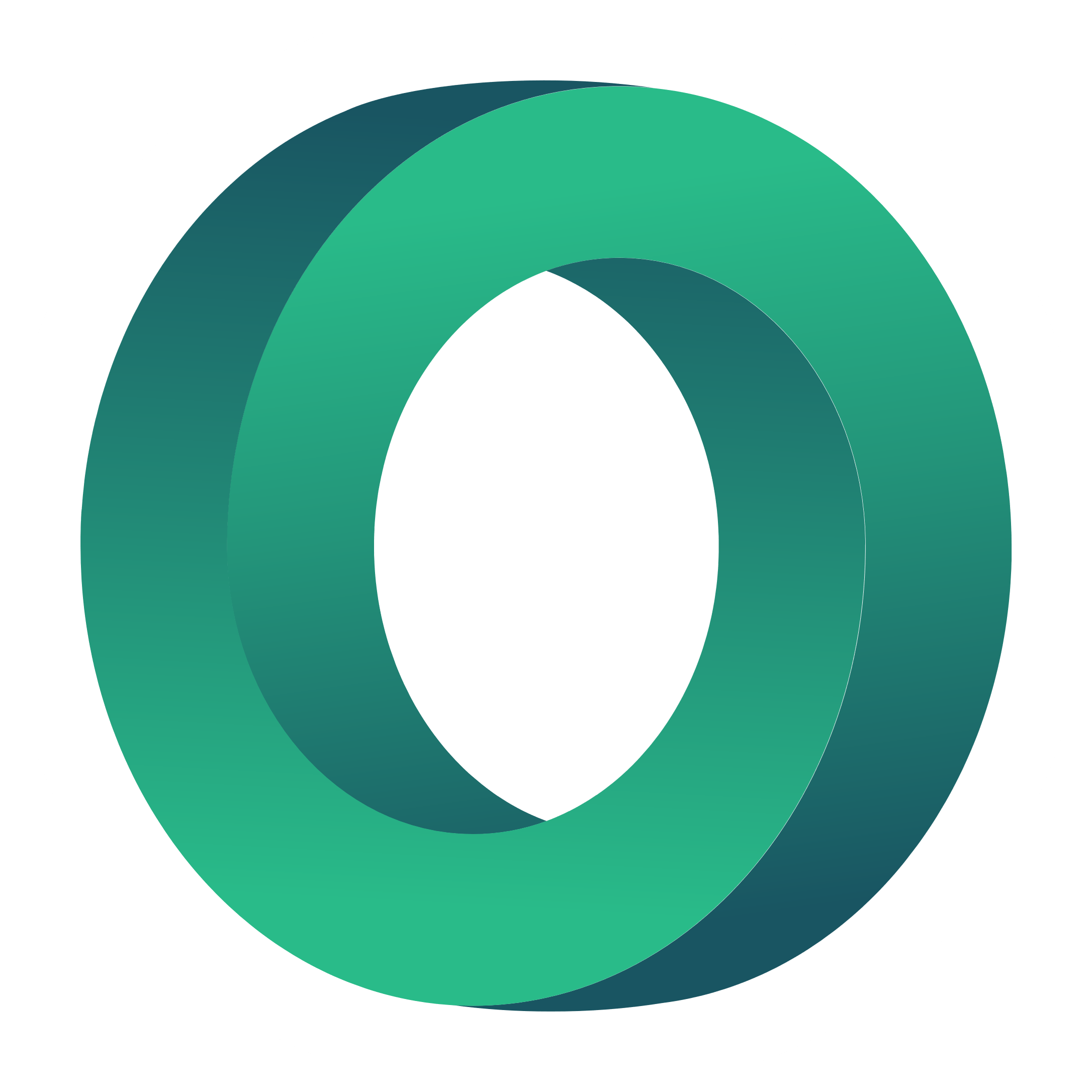 Uz video balstītas mācīšanās priekšrocības
Piesaista uzmanību
Palīdz saglabāt informāciju un zināšanas
Uzlabo uzdevumu veikšanu
Vienkāršo sarežģītus datus
Palīdz ieviest jaunus jēdzienus
ir rentabli
Palīdz izglītojamajiem redzēt reālās pasaules pielietojumu.
Šeit jūs varētu aprakstīt sadaļas tēmu.
Šeit jūs varētu aprakstīt sadaļas tēmu.
Šeit jūs varētu aprakstīt sadaļas tēmu.
Šeit jūs varētu aprakstīt sadaļas tēmu.
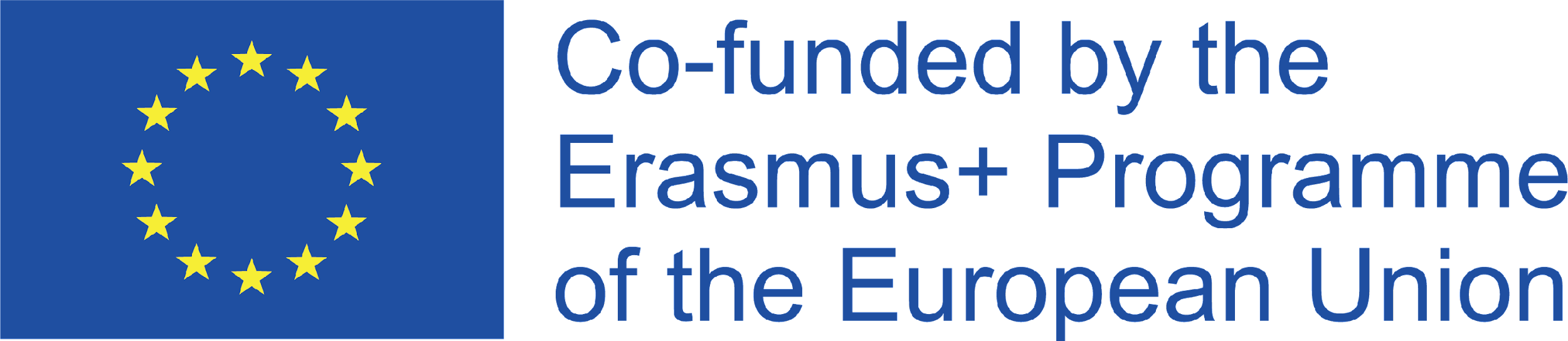 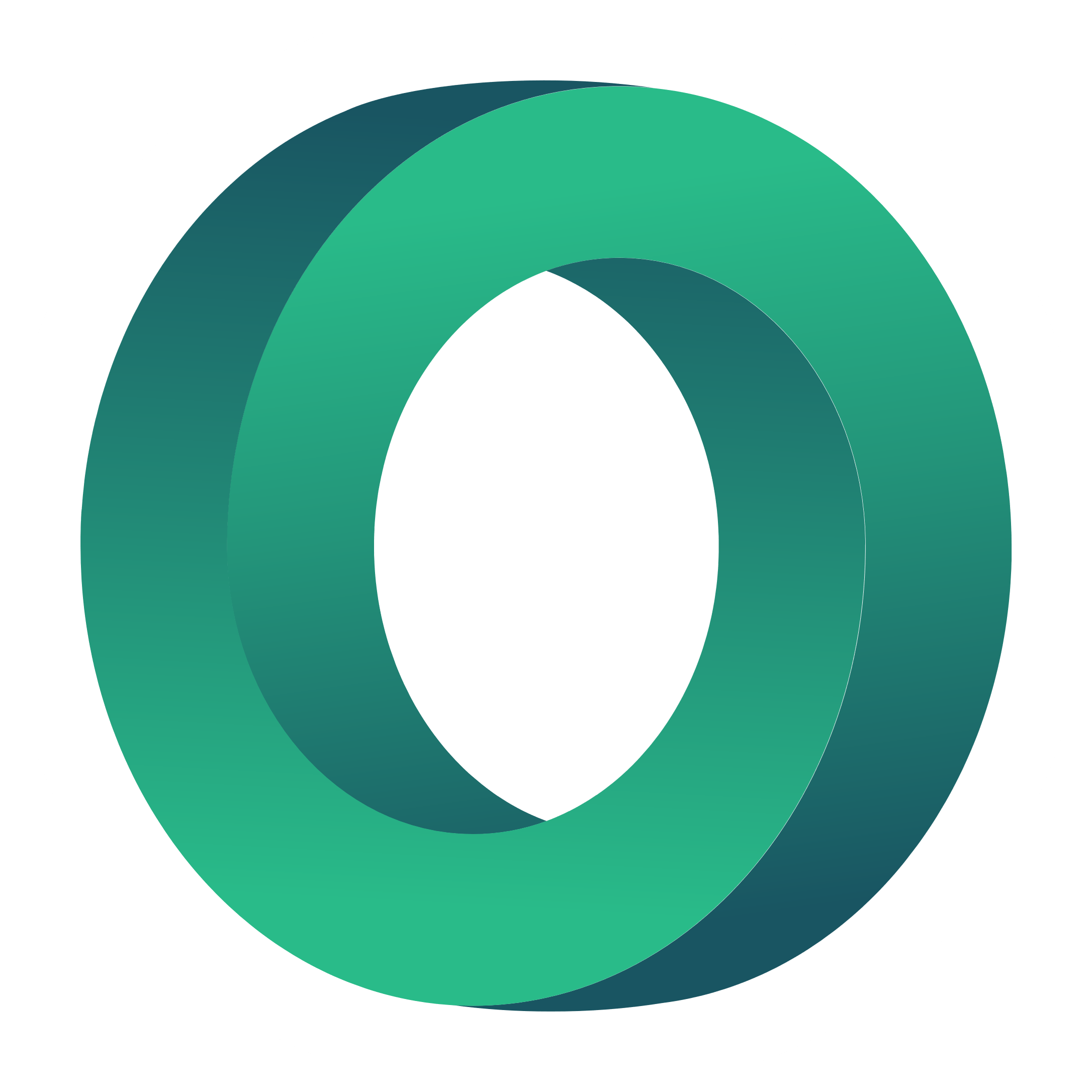 Uz audio balstīta mācīšanās
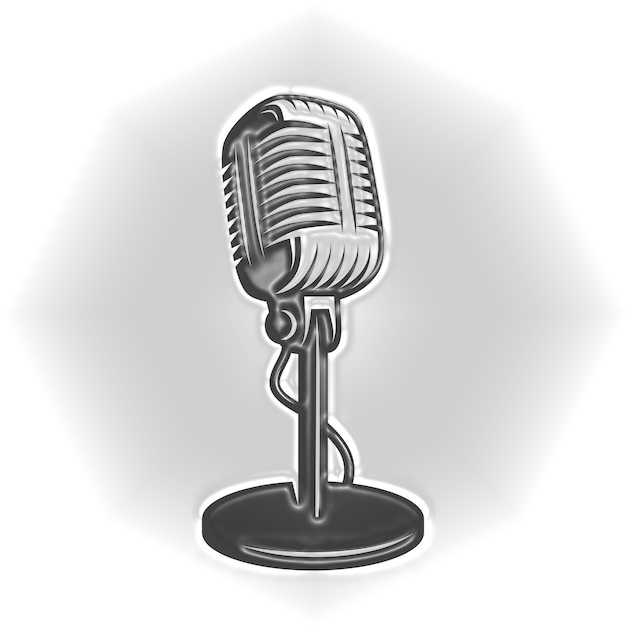 Radio - gan raidījums, gan interaktīvais - ir bijis plaši izmantots tālmācībā balstītas skolotāju apmācības modelis. Pēdējos gados interneta un mobilās tehnoloģijas revolucionizē un pārveido visus audioizglītības veidus.
Šeit jūs varētu aprakstīt sadaļas tēmu.
Šeit jūs varētu aprakstīt sadaļas tēmu.
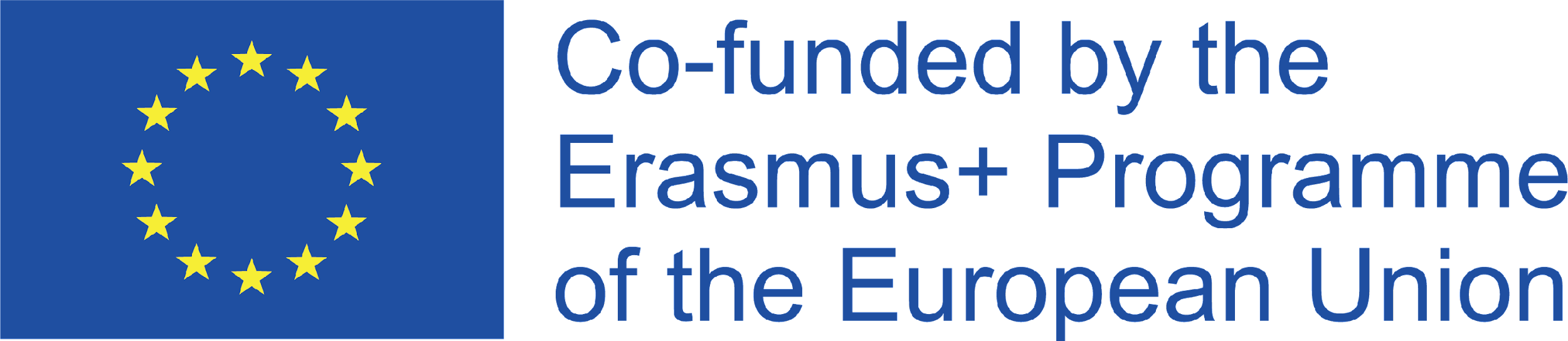 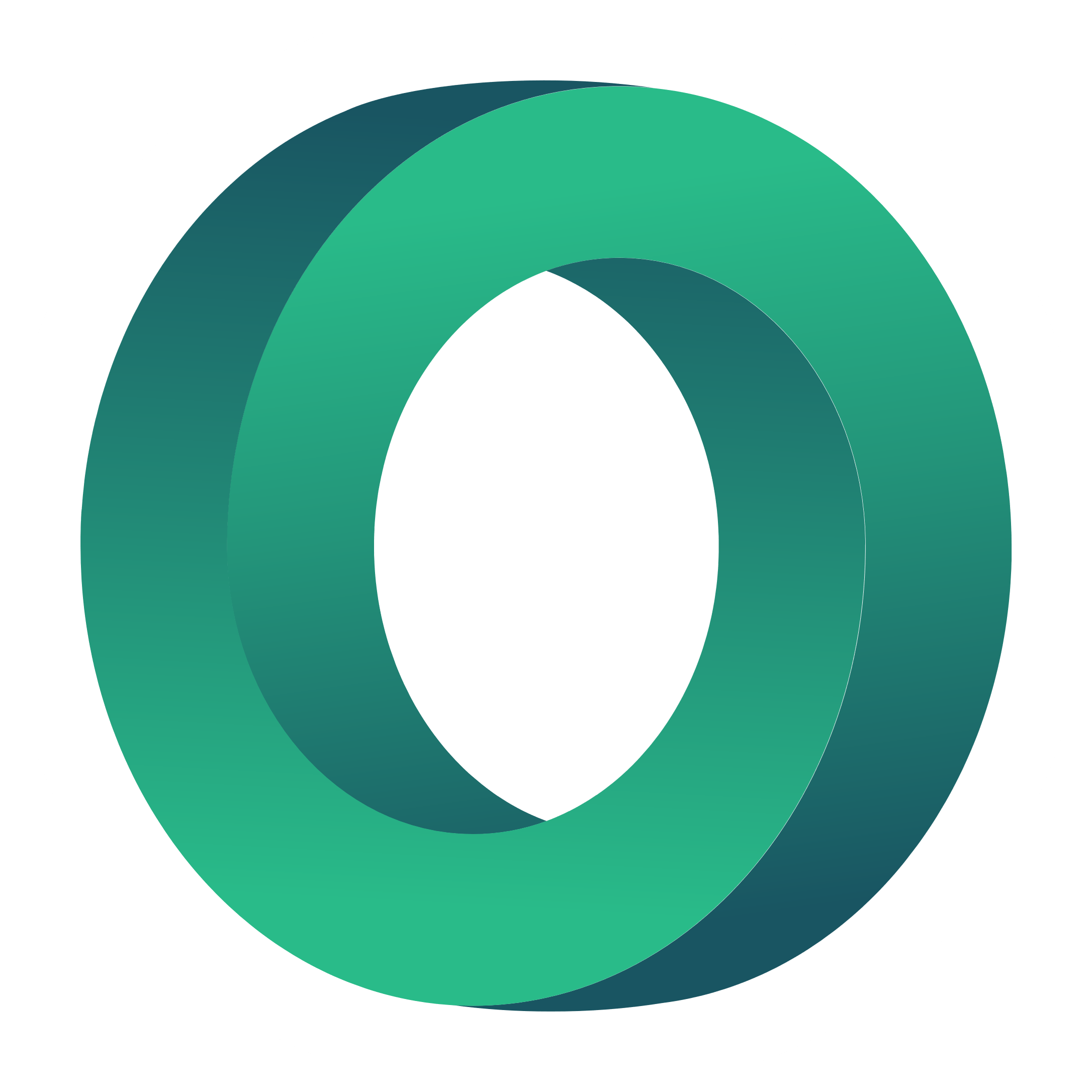 Audio lekcijas (podcasting)
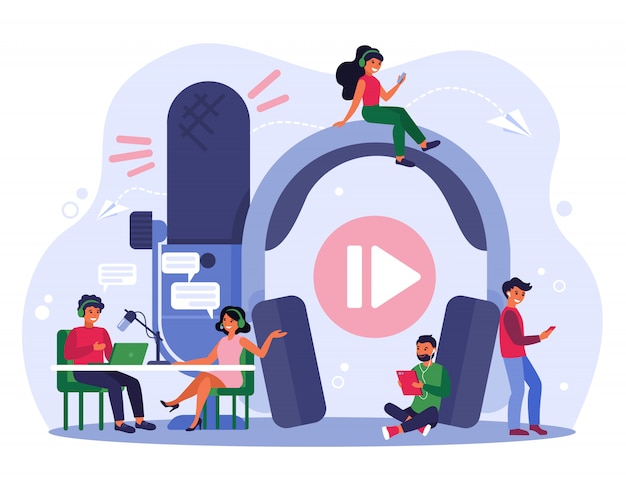 Podkāsts ir epizodiska digitālu audio vai video ierakstu sērija, kas bieži vien ir veltīta konkrētai tēmai vai tematam un ko skolēni var lejupielādēt un klausīties savās mobilajās ierīcēs jebkurā laikā, lai klausītos, veicot citas darbības.
Šeit jūs varētu aprakstīt sadaļas dd tēmu.
Šeit jūs varētu aprakstīt sadaļas tēmu.
Šeit jūs varētu aprakstīt sadaļas tēmu.
Šeit jūs varētu aprakstīt sadaļas tēmu.
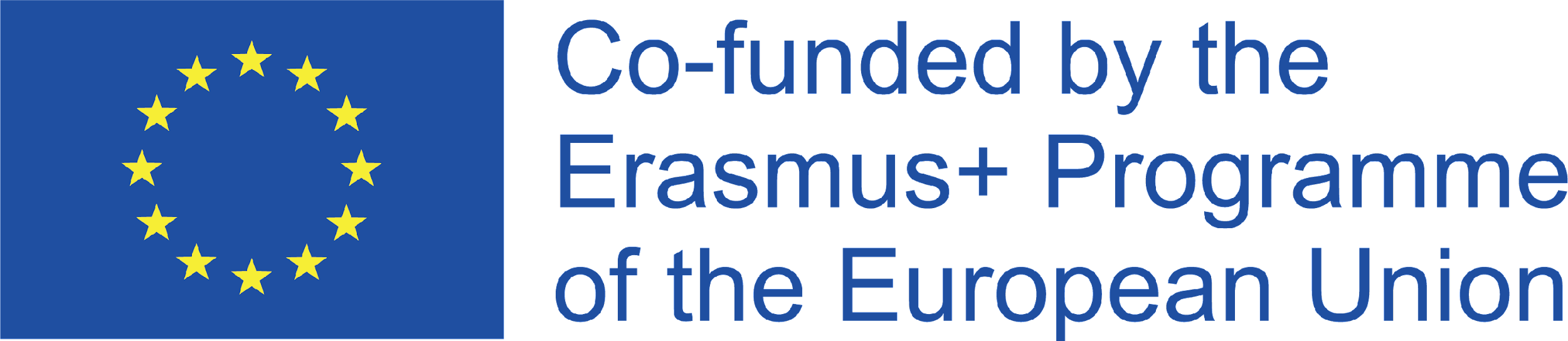 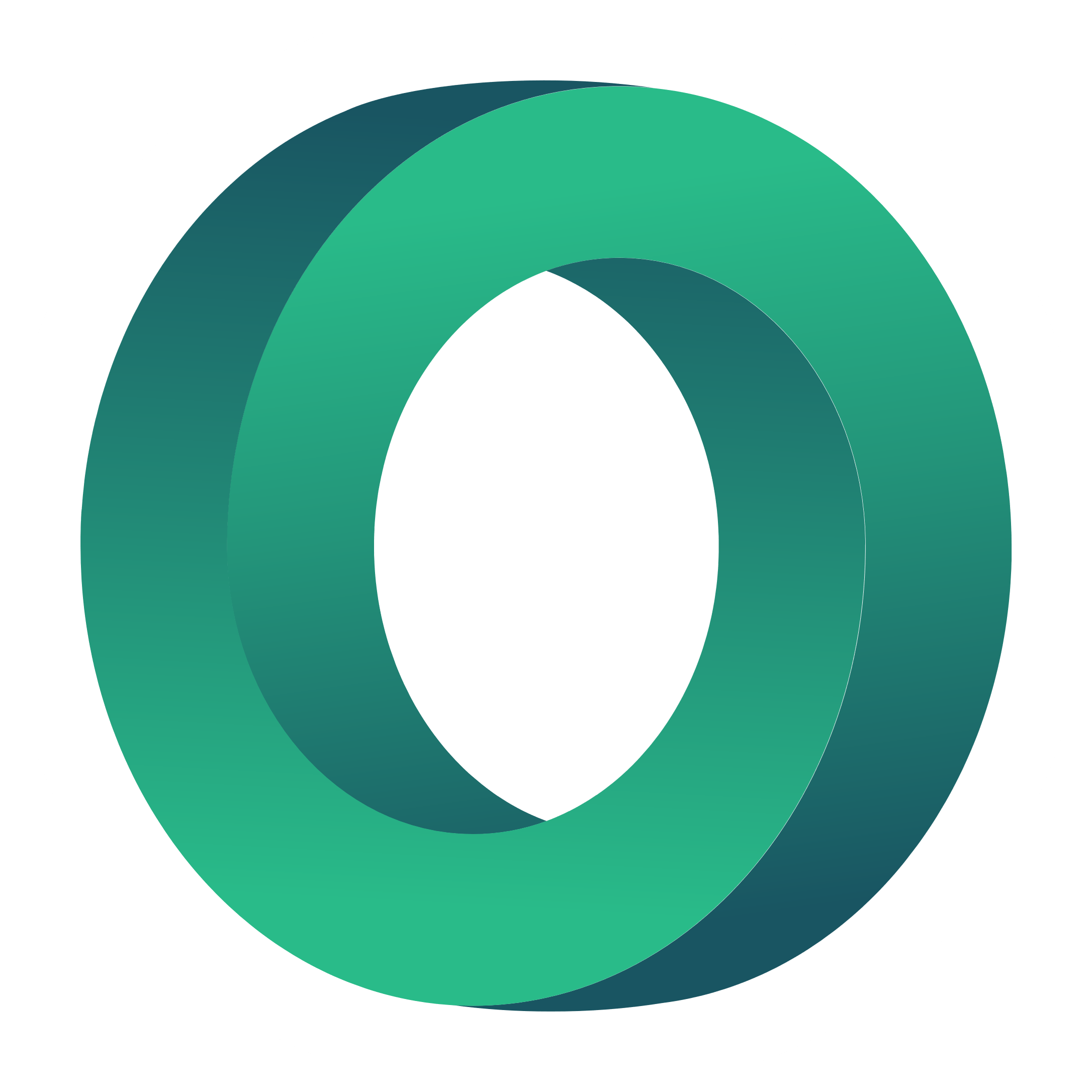 Audio lekcijas (podcasting)
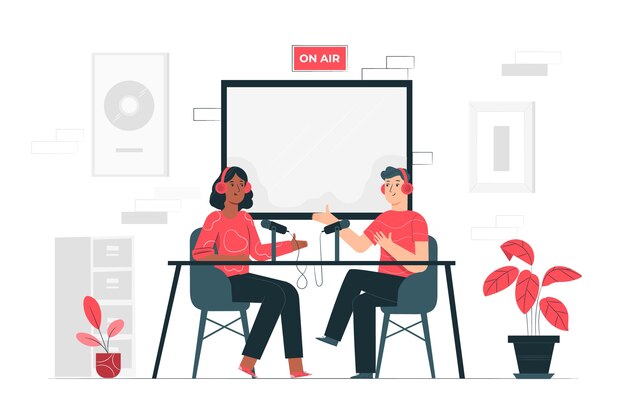 Podkastos bieži tiek ierakstītas tiešraides lekcijas vai divu cilvēku saruna, tostarp jautājumu un atbilžu sesijas, kas var būt noderīgas arī skolēnam.
Šeit jūs varētu aprakstīt sadaļas dd tēmu.
Šeit jūs varētu aprakstīt sadaļas tēmu.
Šeit jūs varētu aprakstīt sadaļas tēmu.
Šeit jūs varētu aprakstīt sadaļas tēmu.
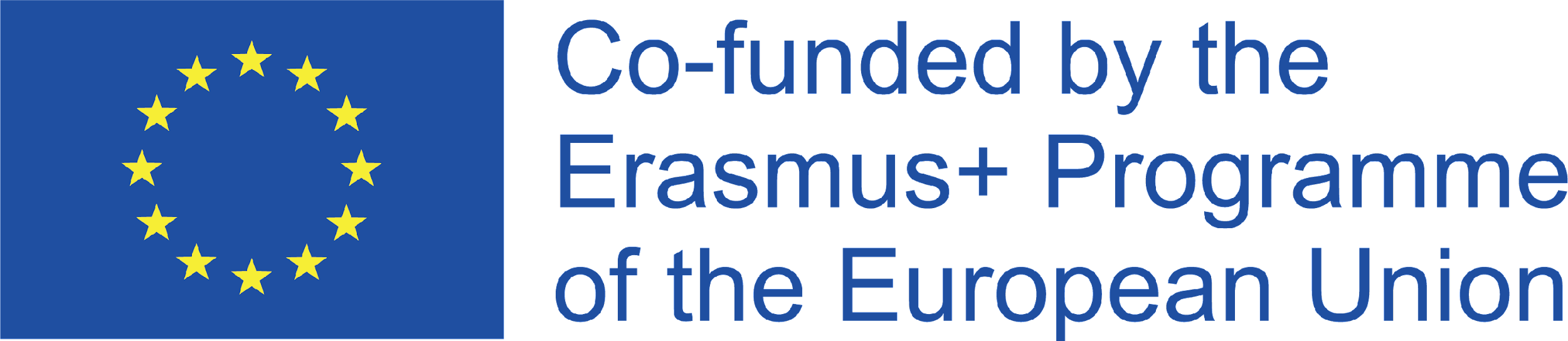 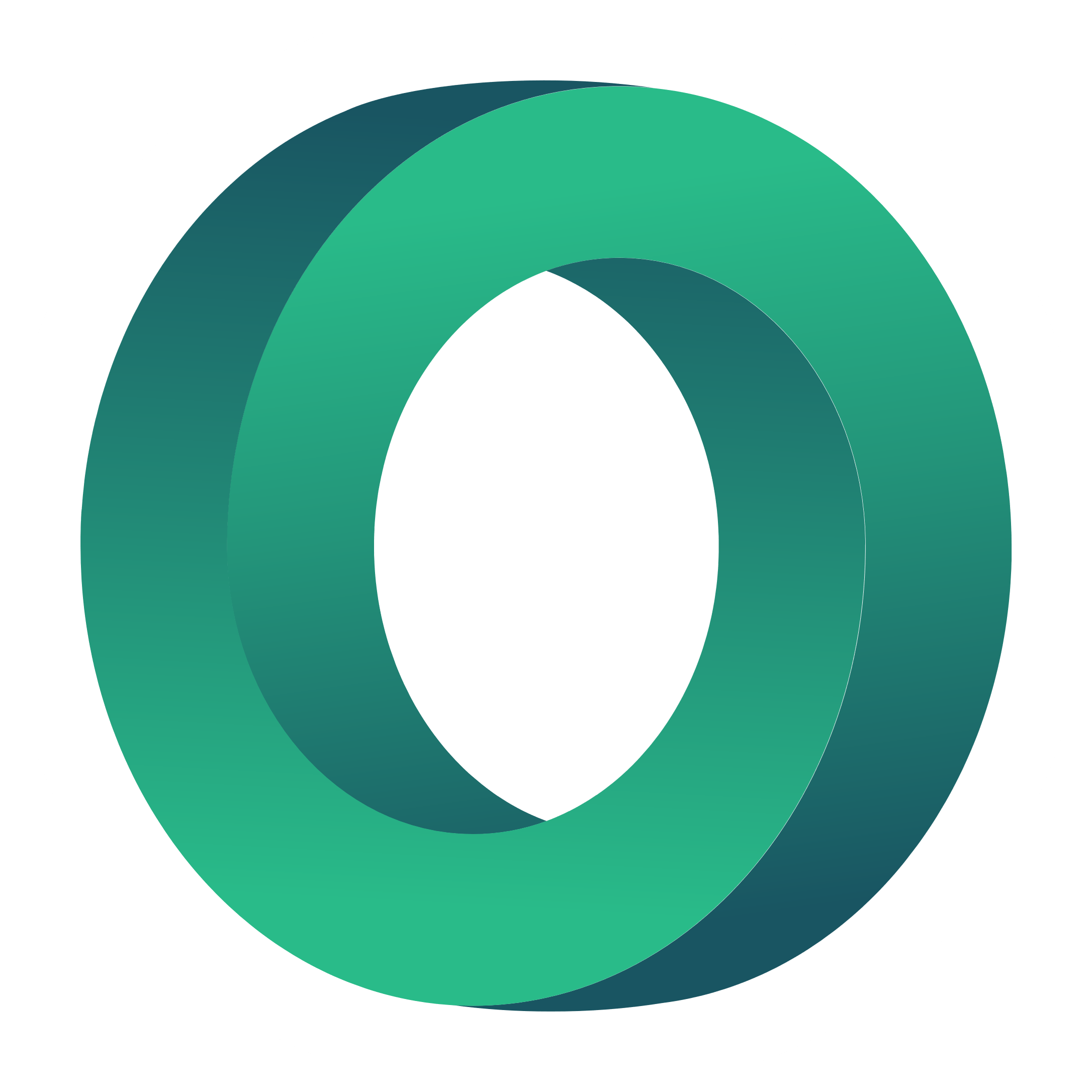 Audio lekcijas (podcasting)
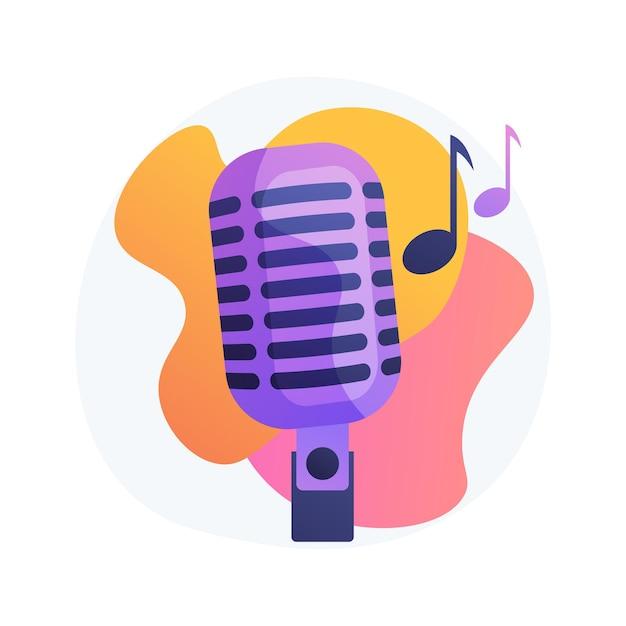 Audio ir efektīvs informācijas nodošanas veids, jo īpaši attālās vietās. 
Turklāt runātāja balss var būt neaizmirstama un palīdzēt skolēniem saglabāt un vēlāk atgūt informāciju. Tas, ka kāds runā tieši ar jums, uzlabo intimitāti un ir izdevīgi pedagogiem, kas vēlas radīt piederības sajūtu tālmācībā.
Šeit jūs varētu aprakstīt sadaļas dd tēmu.
Šeit jūs varētu aprakstīt sadaļas tēmu.
Šeit jūs varētu aprakstīt sadaļas tēmu.
Šeit jūs varētu aprakstīt sadaļas tēmu.
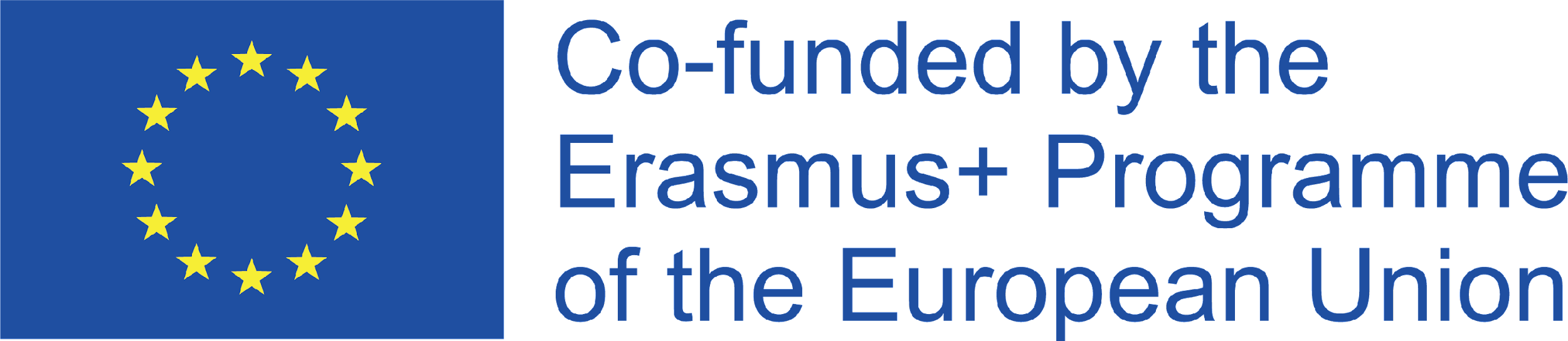 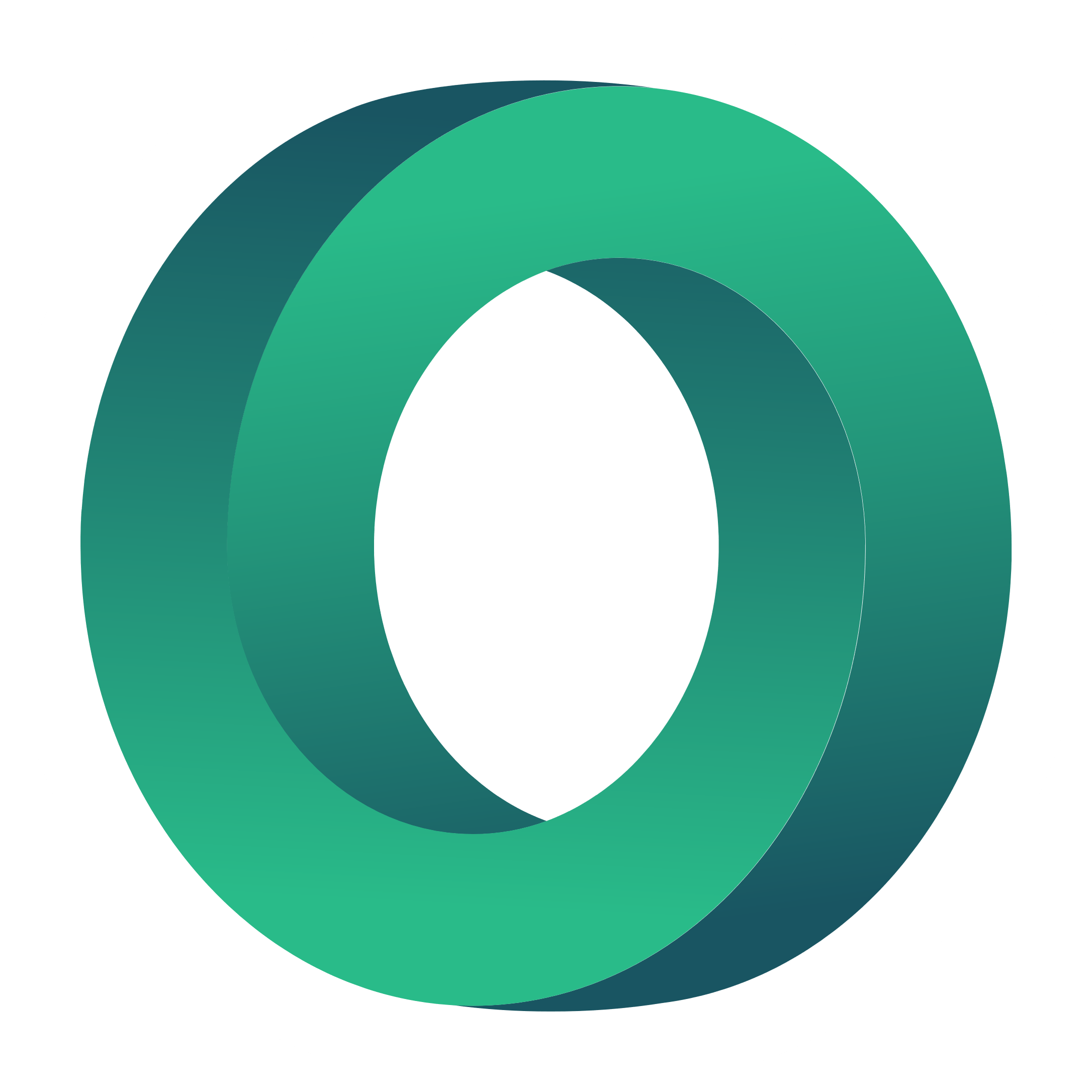 Audio lekcijas (podcasting)
Izmantojot podkāstus, runātājs var uzsvērt, intonēt un pārcelt vārdus vai frāzes, lai īsākā laikā izprastu jēdzienus, salīdzinot tikai ar lasīšanu.
Tas var palīdzēt skolotājiem sniegt vairāk informācijas, salīdzinot tikai ar rakstisku materiālu.
Šeit jūs varētu aprakstīt sadaļas dd tēmu.
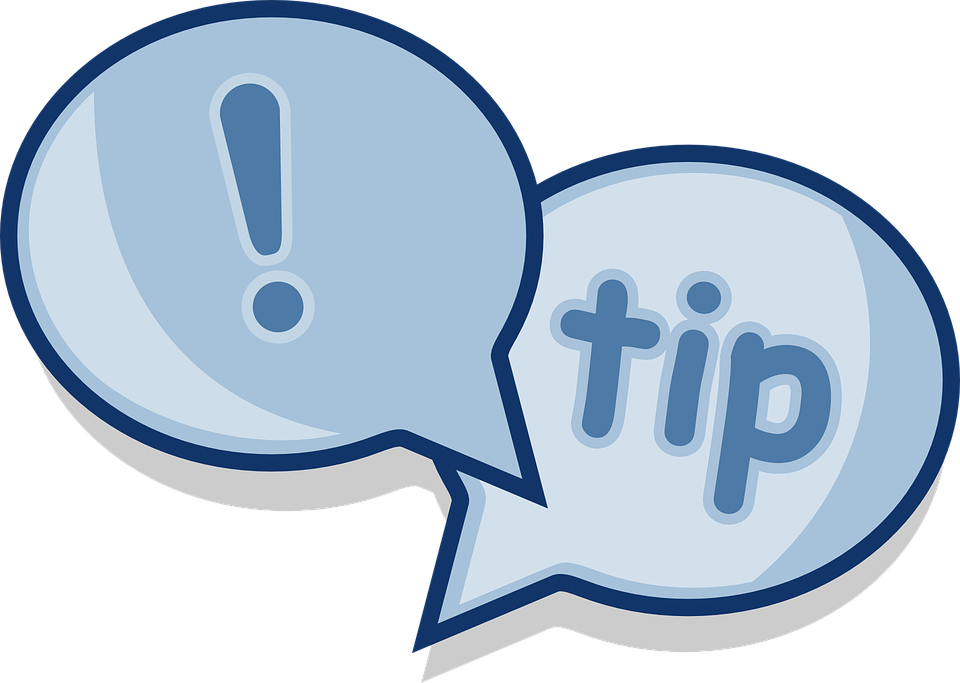 Šeit jūs varētu aprakstīt sadaļas tēmu.
Šeit jūs varētu aprakstīt sadaļas tēmu.
Šeit jūs varētu aprakstīt sadaļas tēmu.
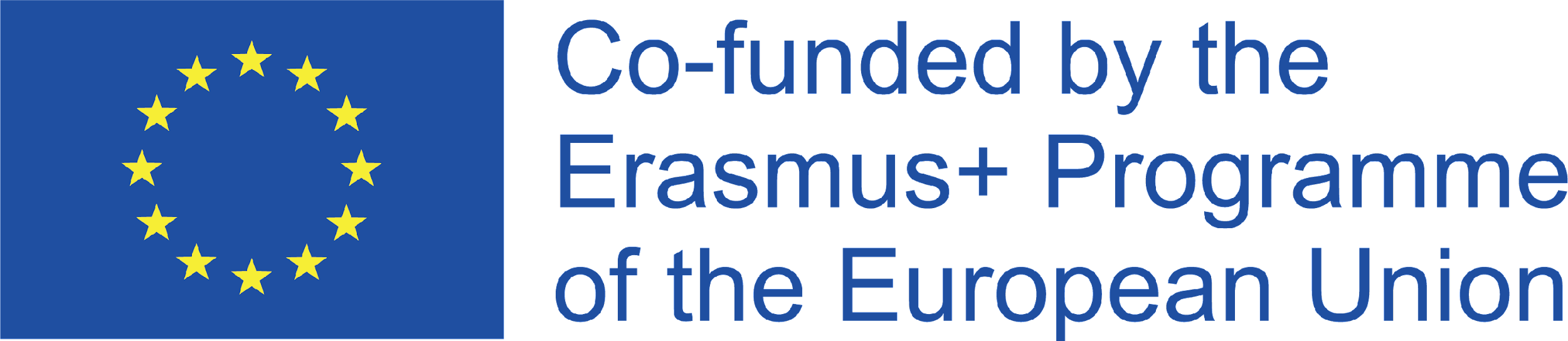 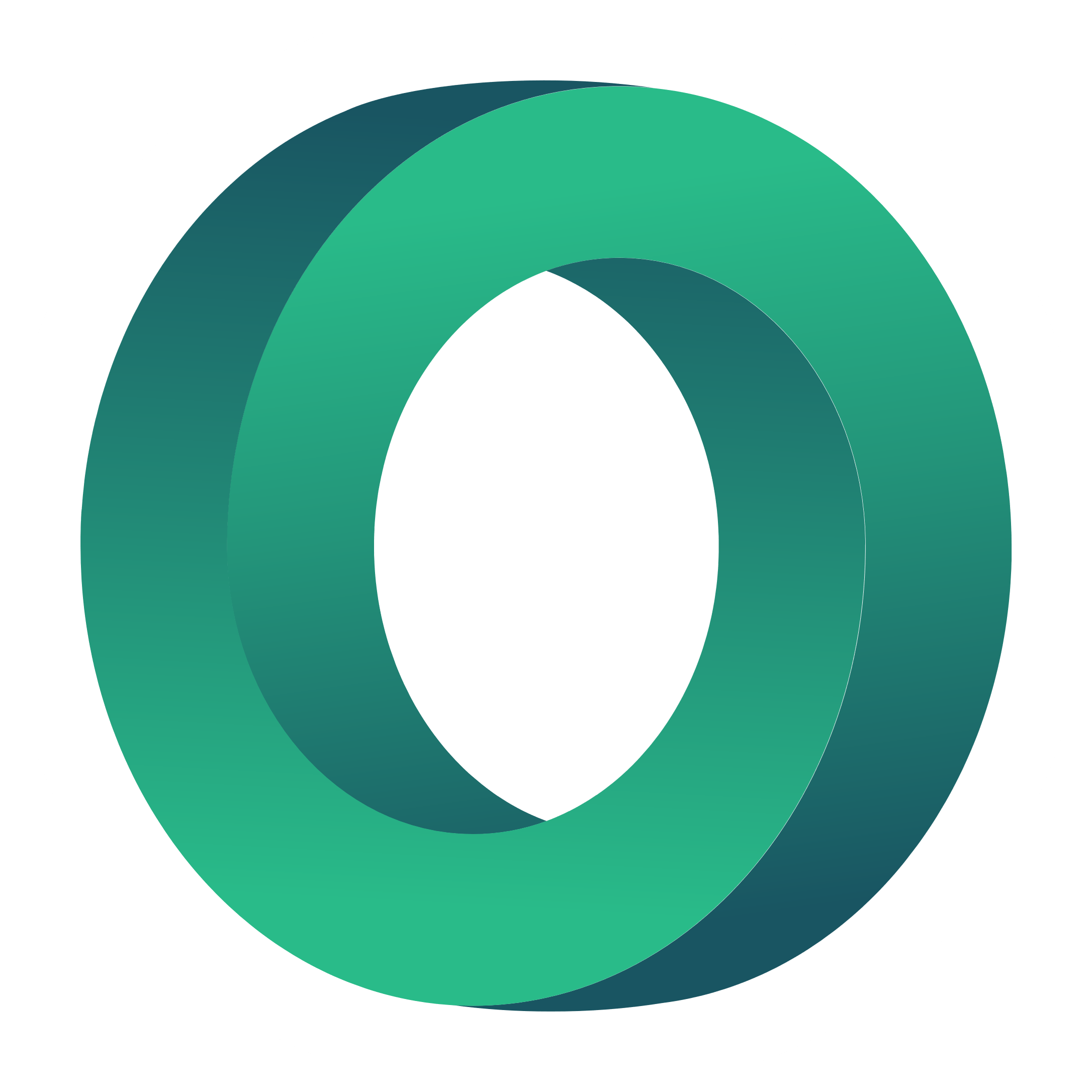 Audio lekcijas (podcasting)
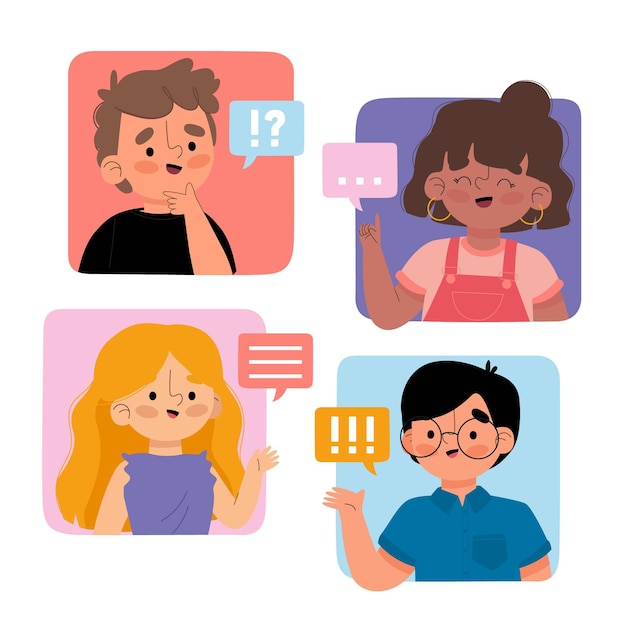 Dažus mācību priekšmetus, piemēram, valodas prasmes, starppersonu komunikāciju un citus priekšmetus, kuros ir svarīgs vārdu krājums, izruna un citas valodas nianses, vislabāk var apgūt, izmantojot audioierakstus vai audioaplikas.
Šeit jūs varētu aprakstīt sadaļas dd tēmu.
Šeit jūs varētu aprakstīt sadaļas tēmu.
Šeit jūs varētu aprakstīt sadaļas tēmu.
Šeit jūs varētu aprakstīt sadaļas tēmu.
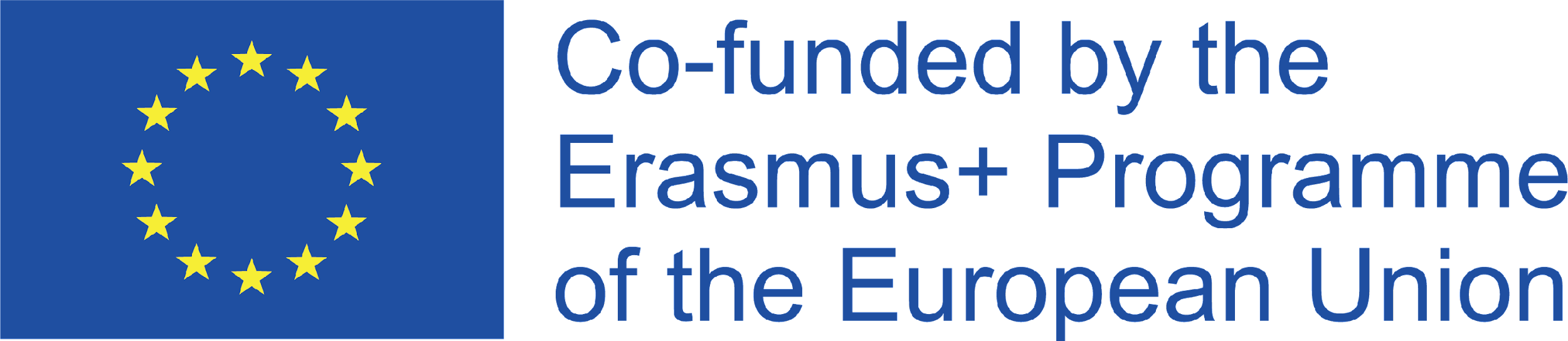 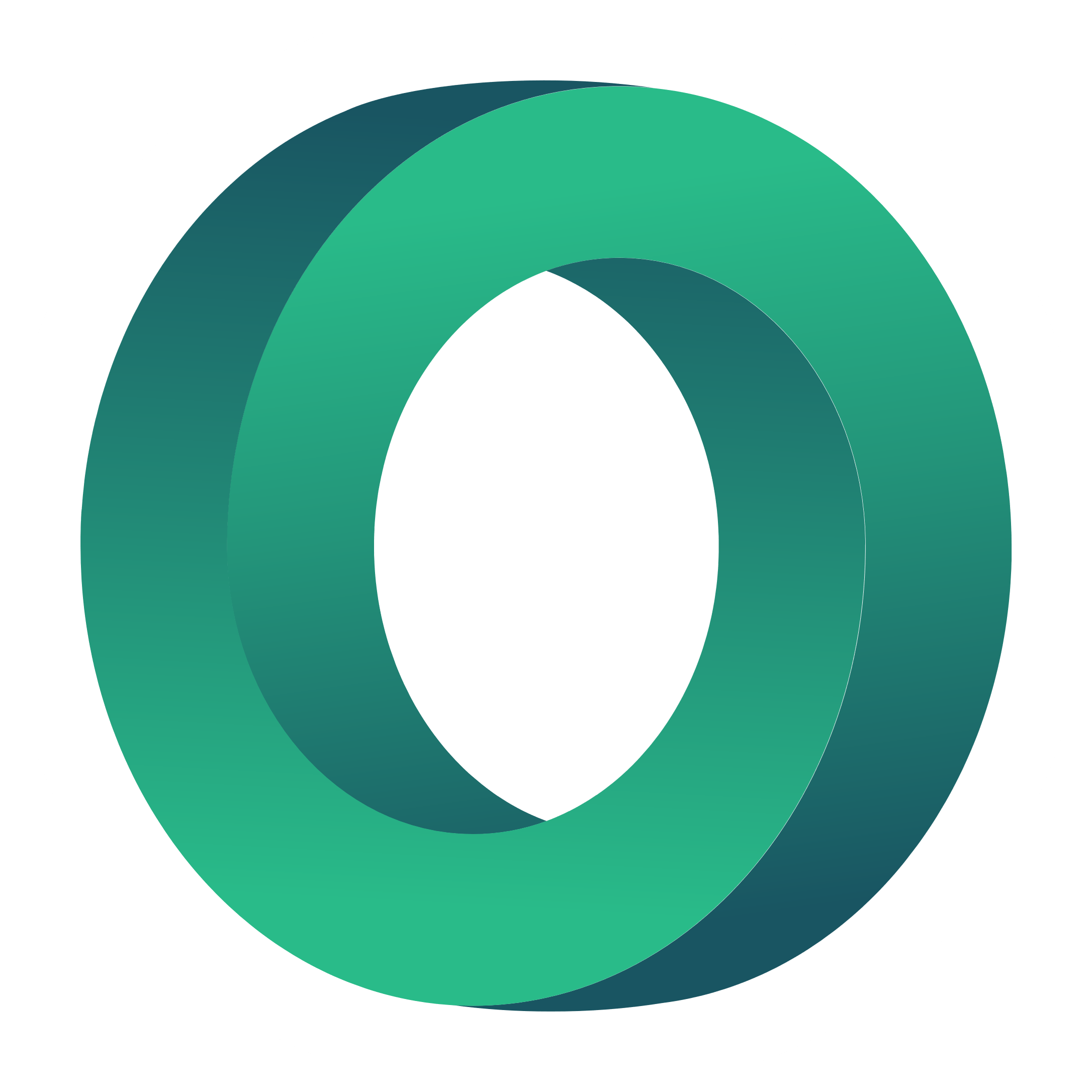 Ar audio papildinātu nodarbību priekšrocības
Palīdz saglabāt atmiņā 
Uzlabo piederības sajūtu
Uzlabo pieejamību
Var sasniegt attālas, izolētas vietas
Labāk piemērots komunikācijas prasmēm
Ļauj skolēniem veikt vairākus uzdevumus
Šeit jūs varētu aprakstīt sadaļas dd tēmu.
Šeit jūs varētu aprakstīt sadaļas tēmu.
Šeit jūs varētu aprakstīt sadaļas tēmu.
Šeit jūs varētu aprakstīt sadaļas tēmu.
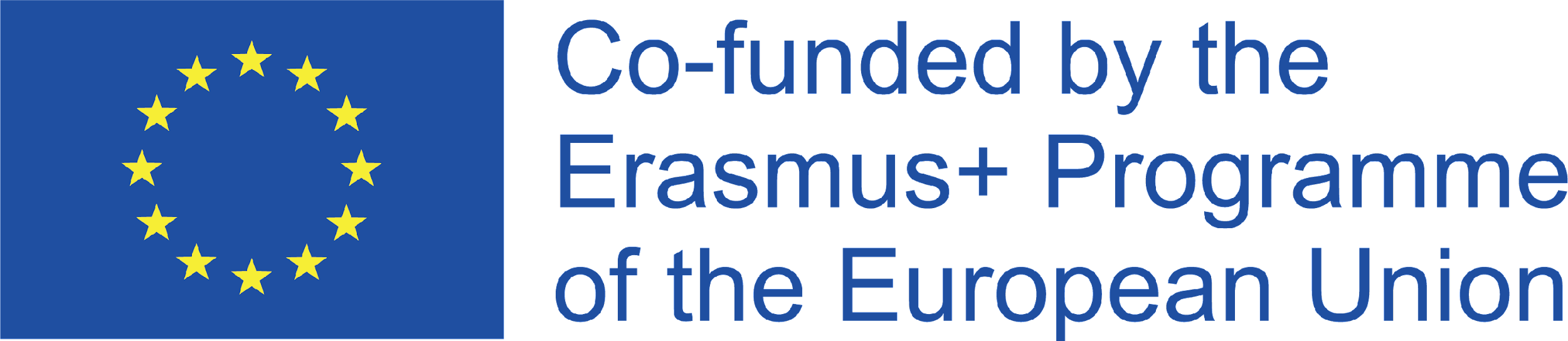 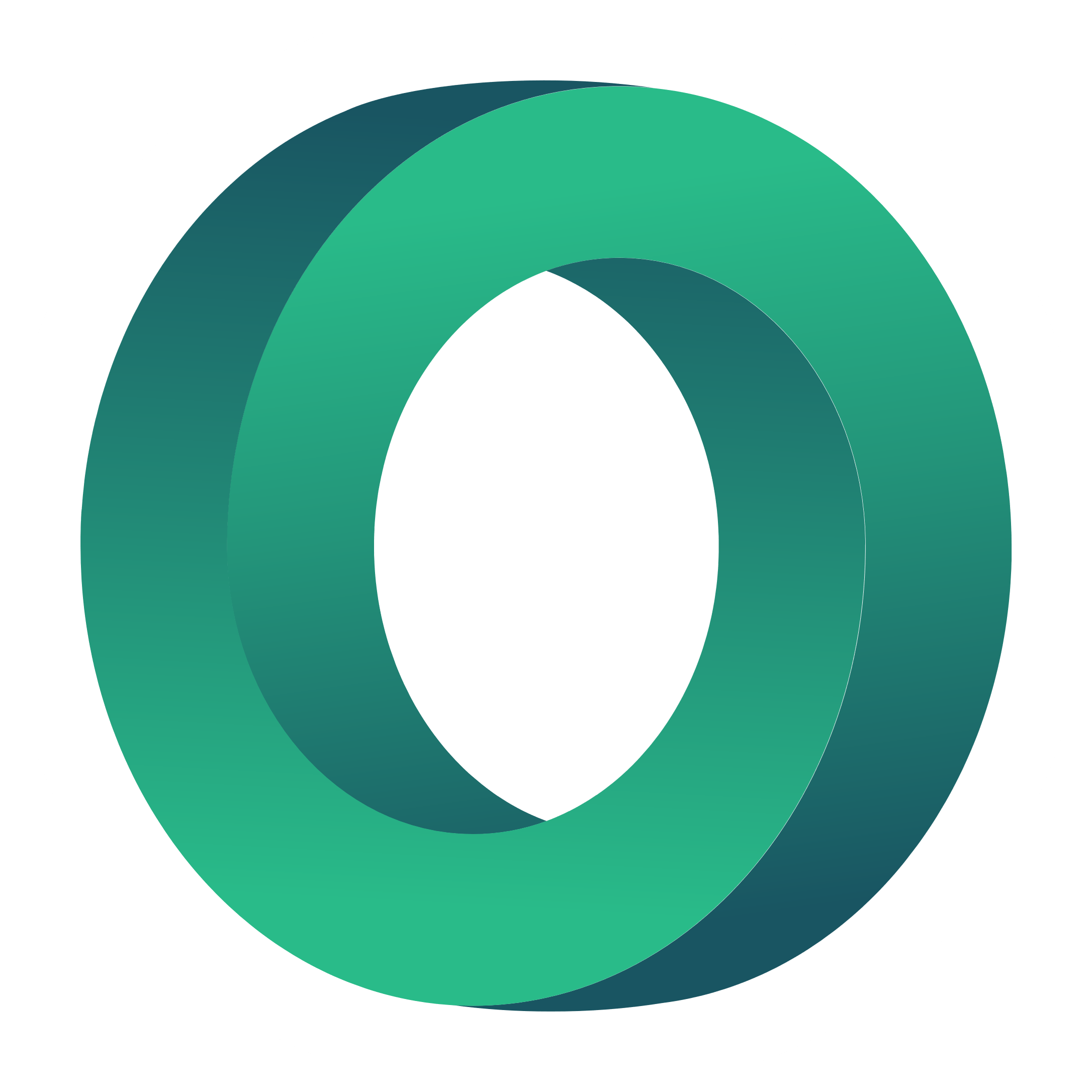 Uz spēlēm balstīta mācīšanās
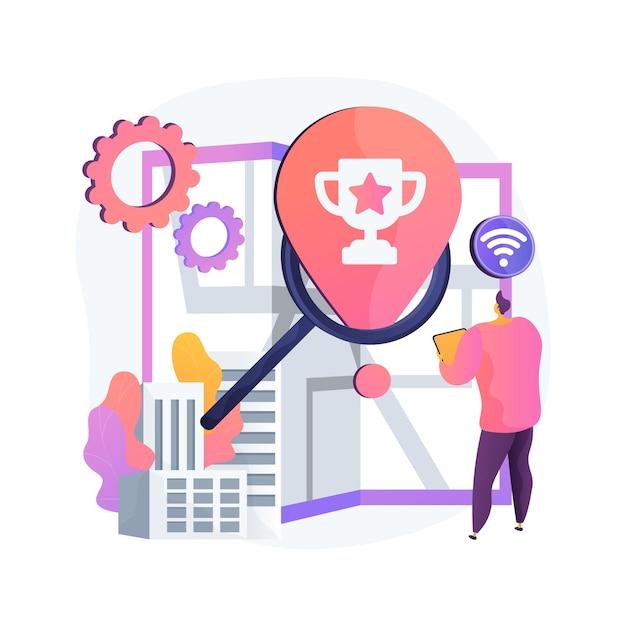 Uz spēlēm balstīta mācīšanās ir aktīva mācīšanās metode, kurā tiek izmantoti spēles elementi, piemēram, progresēšana, balvas un sacensības, lai uzlabotu skolēnu mācīšanos.
Tas veicina skolēnu iesaistīšanos un jautrību, mudinot viņus turpināt spēlēt, vienlaikus iedvesmojot viņus turpināt mācīties.
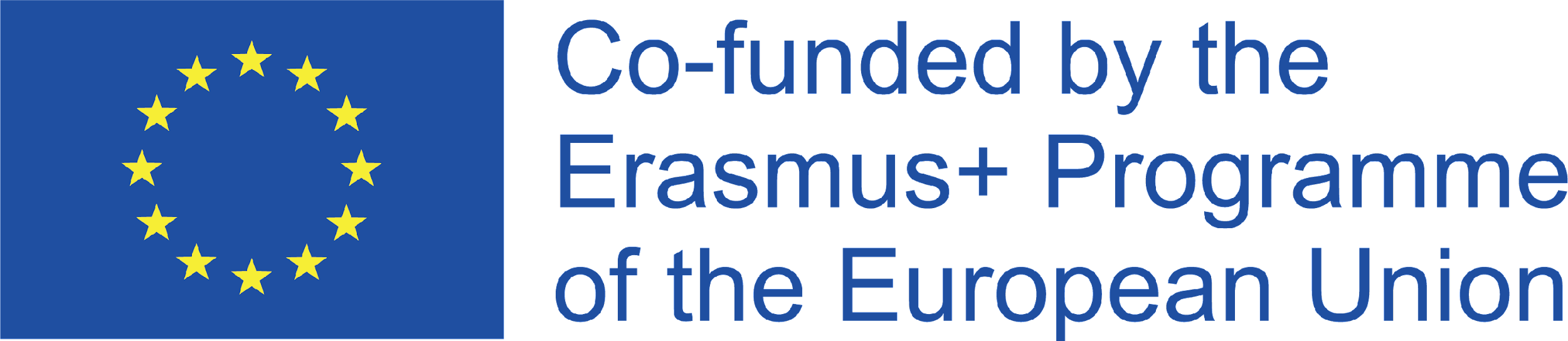 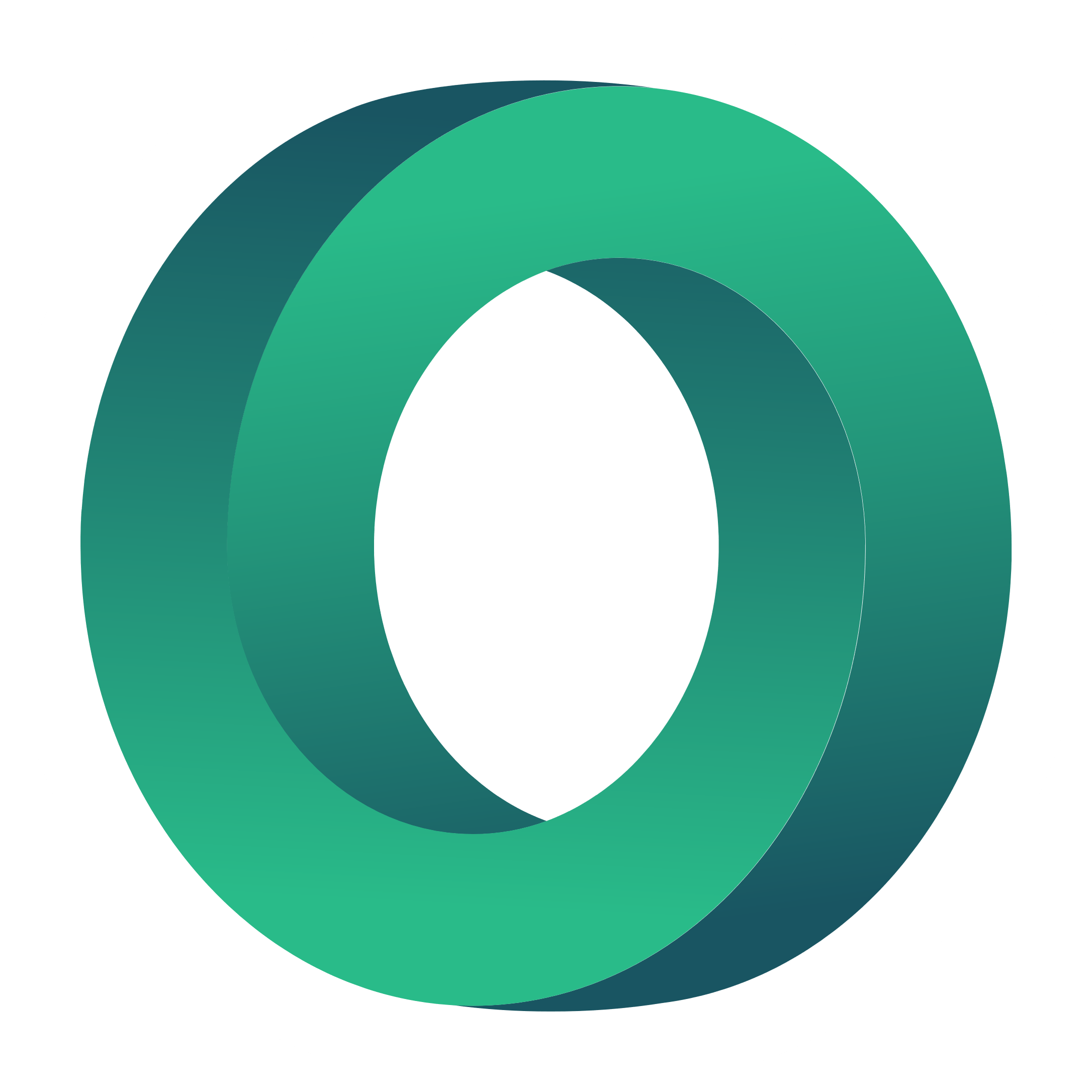 Viktorīna
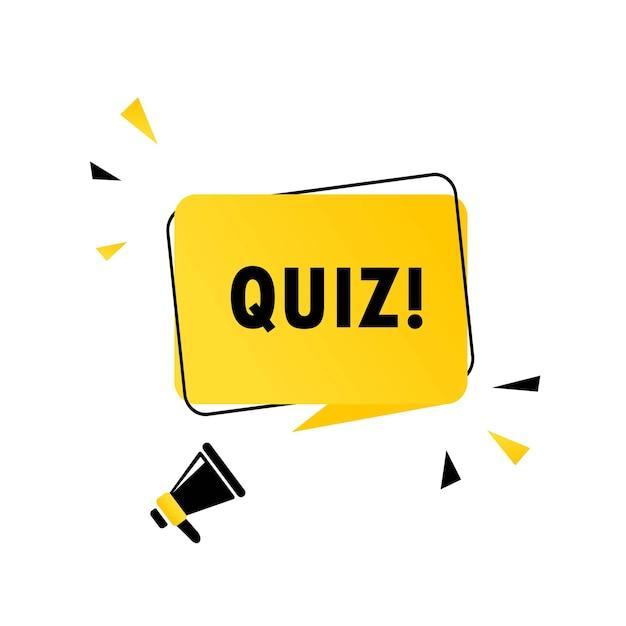 Piemēram, viktorīnās pārbaudāmās prasmes atbilst mācību uzdevumam. Tās var veidot tā, lai interaktīvi paaugstinātu uzdevuma sarežģītību atbilstoši spēlētāja prasmju izaugsmei. 
Viktorīnas var veicināt motivāciju un sniegumu, kā arī izglītojamo dabiskās vēlmes pēc socializēšanās, meistarības, konkurences, sasniegumiem, statusa un pašizpausmes.
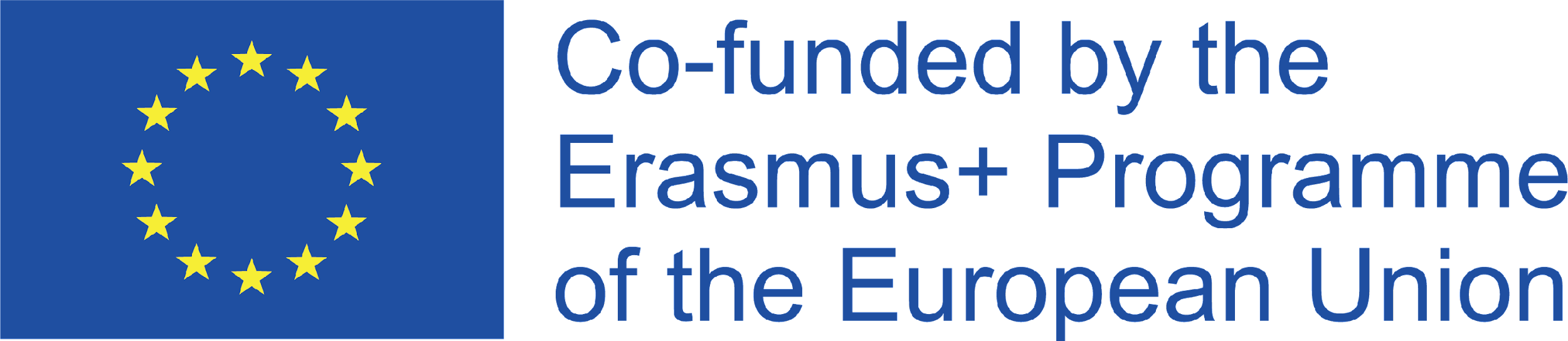 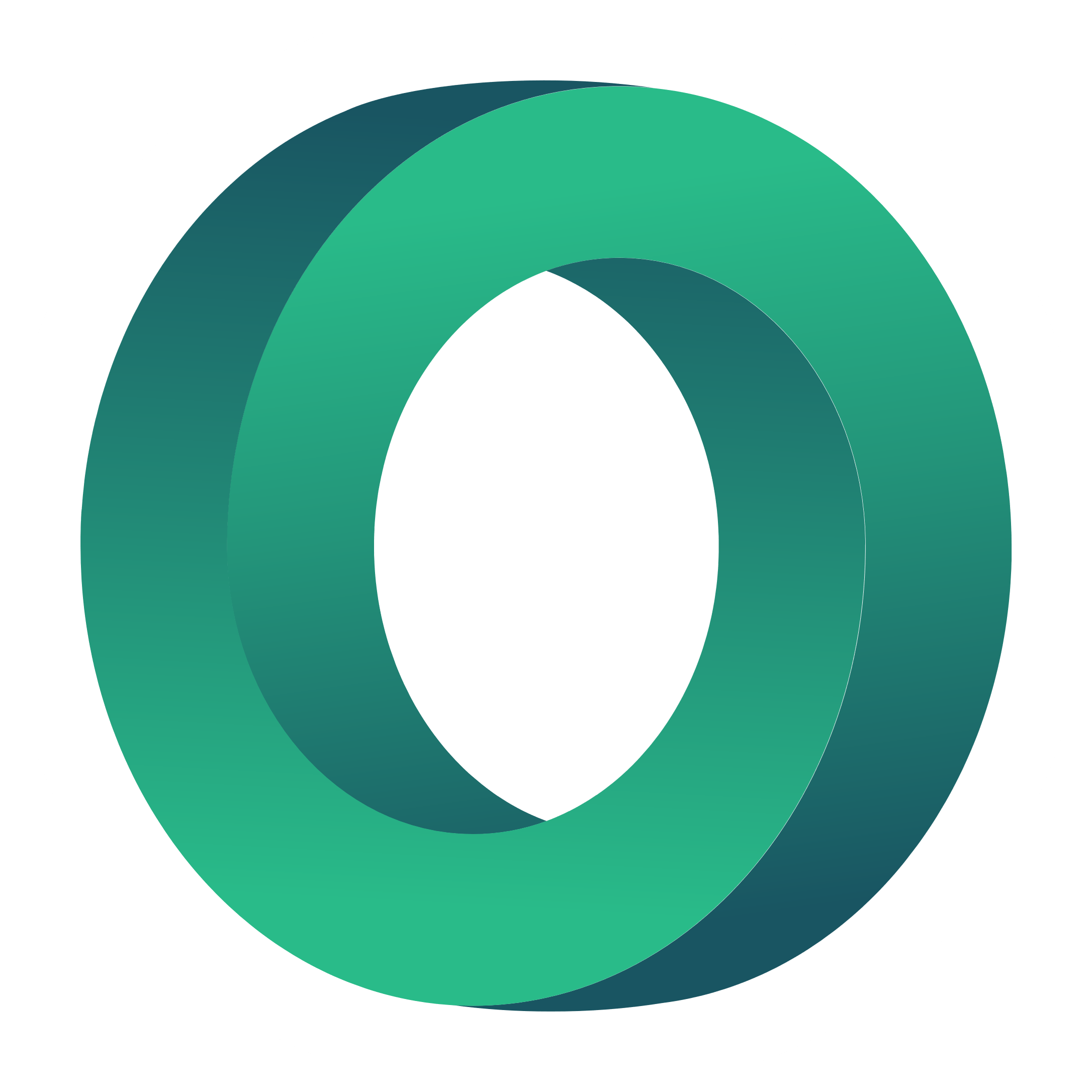 Uz spēlēm balstītas mācīšanās priekšrocības
Padara mācīšanos jautru un interaktīvu. 
uzlabo mācīšanās motivāciju.
Palielina iesaistīšanos 
Piedāvā reāllaika atgriezenisko saiti par progresu.
Uzlabo mācību pieredzi.
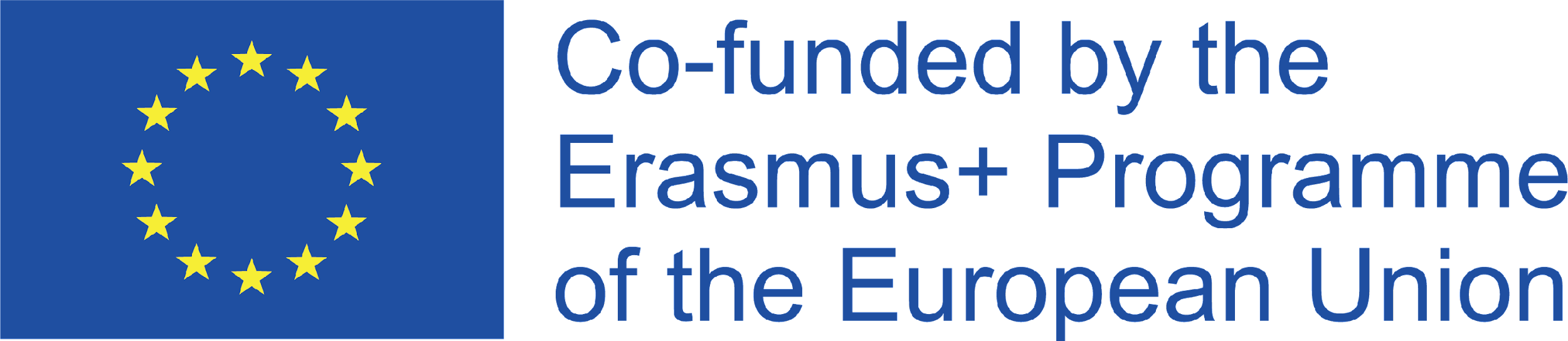 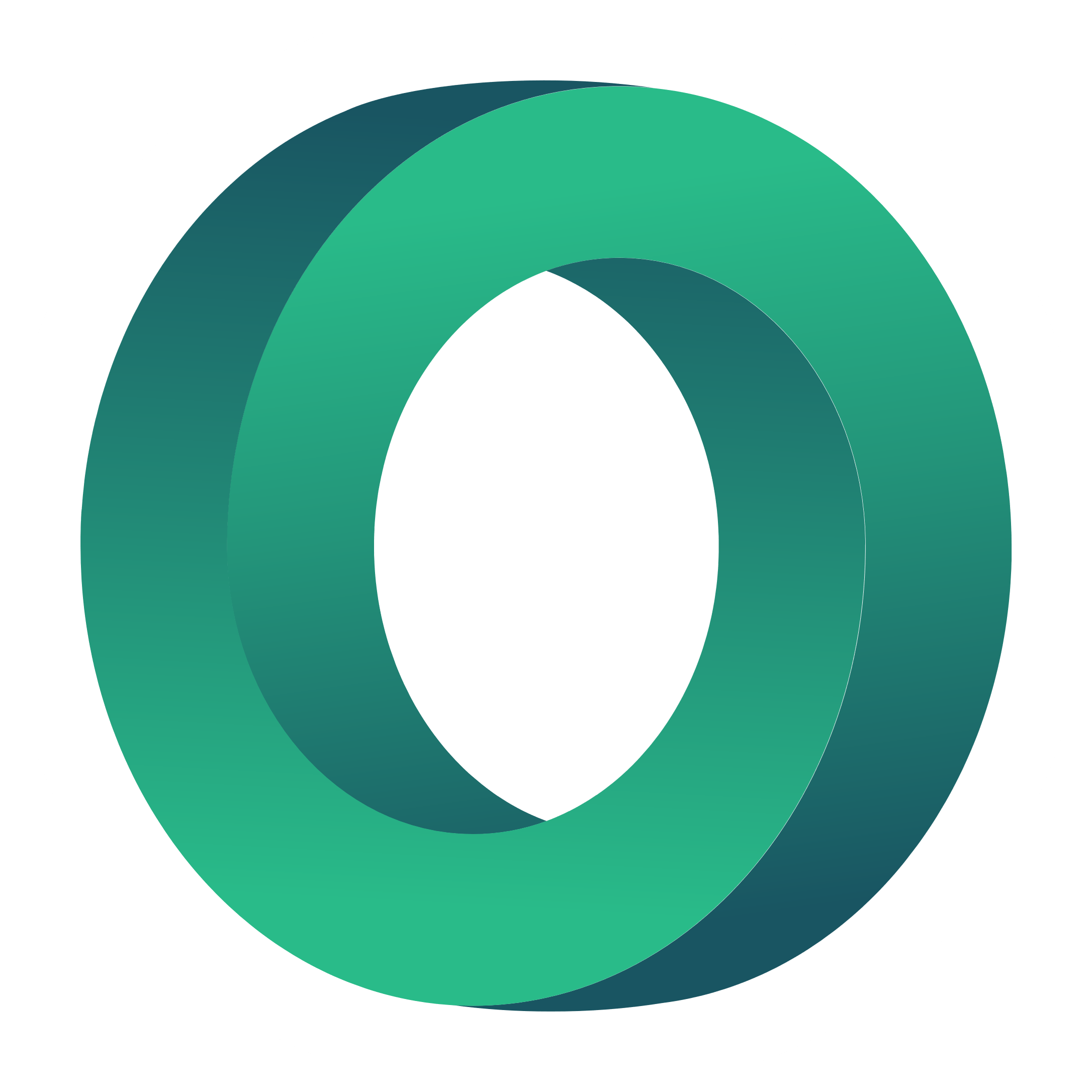 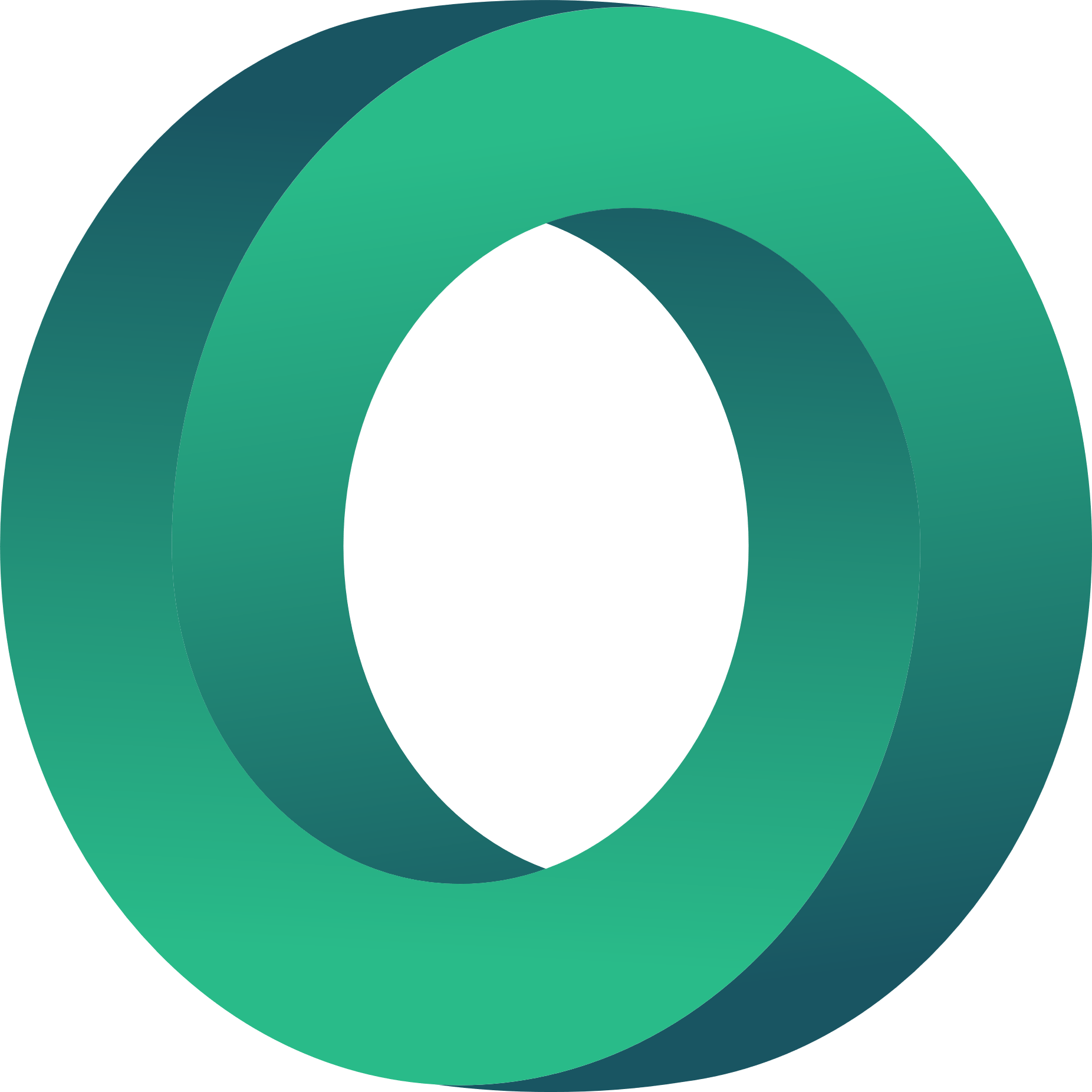 PALDIES JUMS ☺
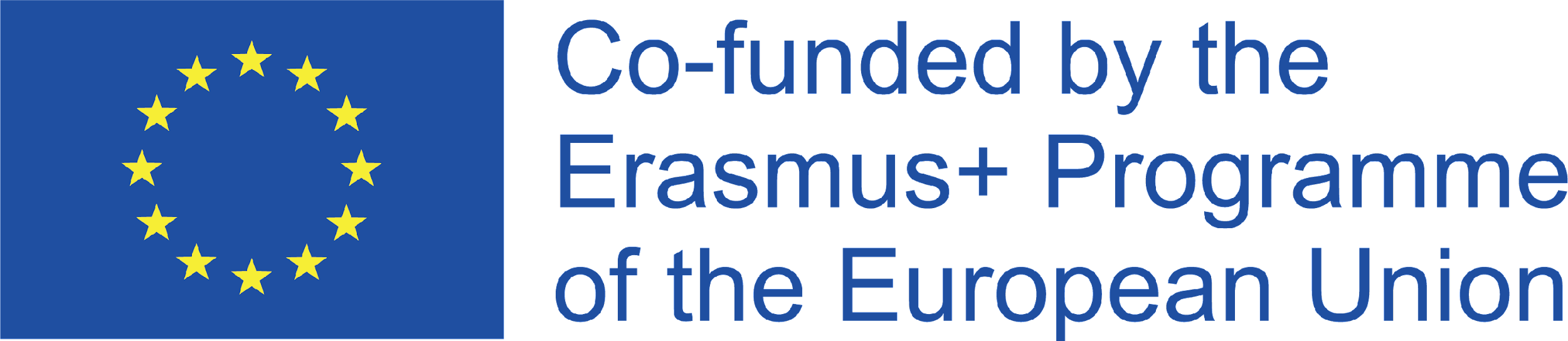 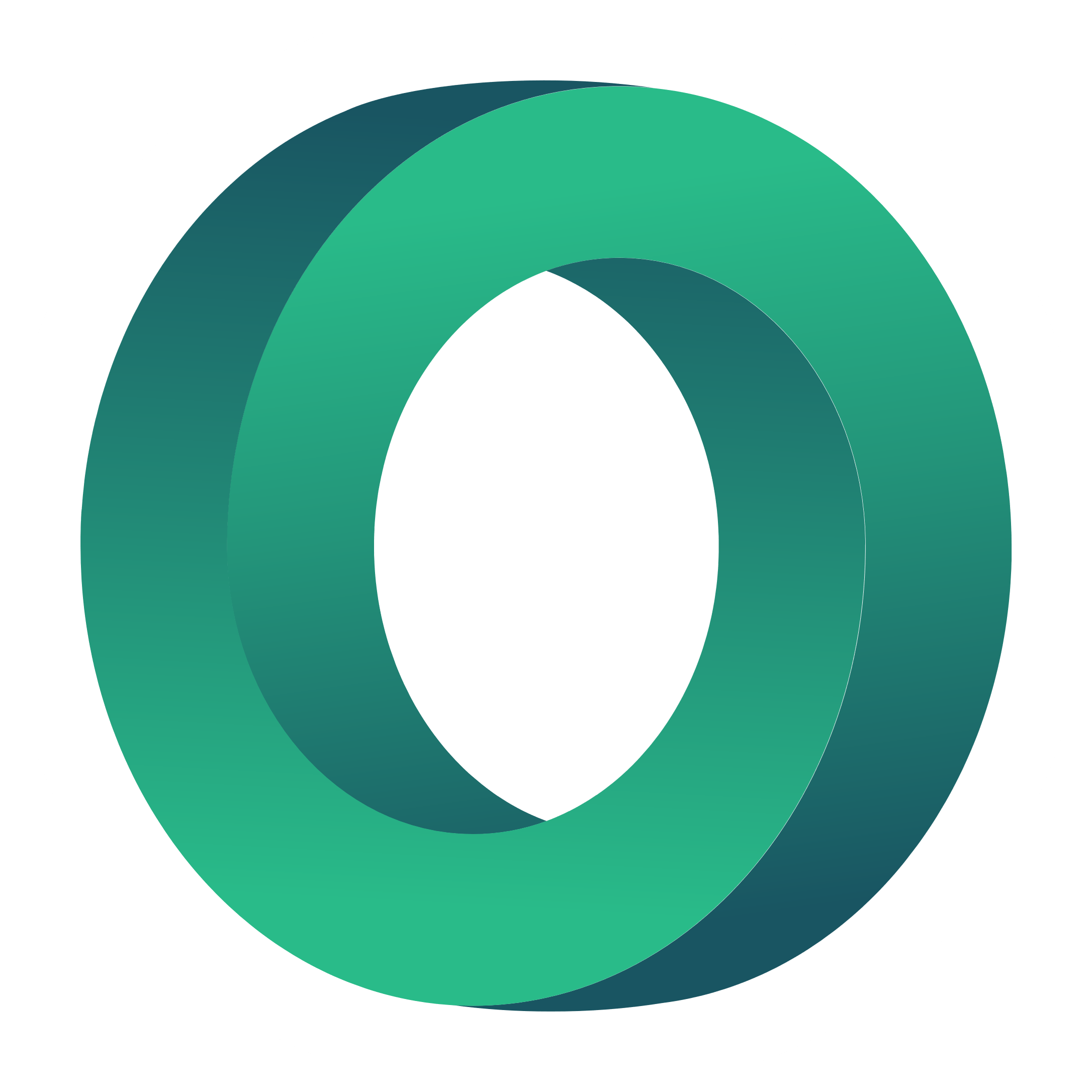 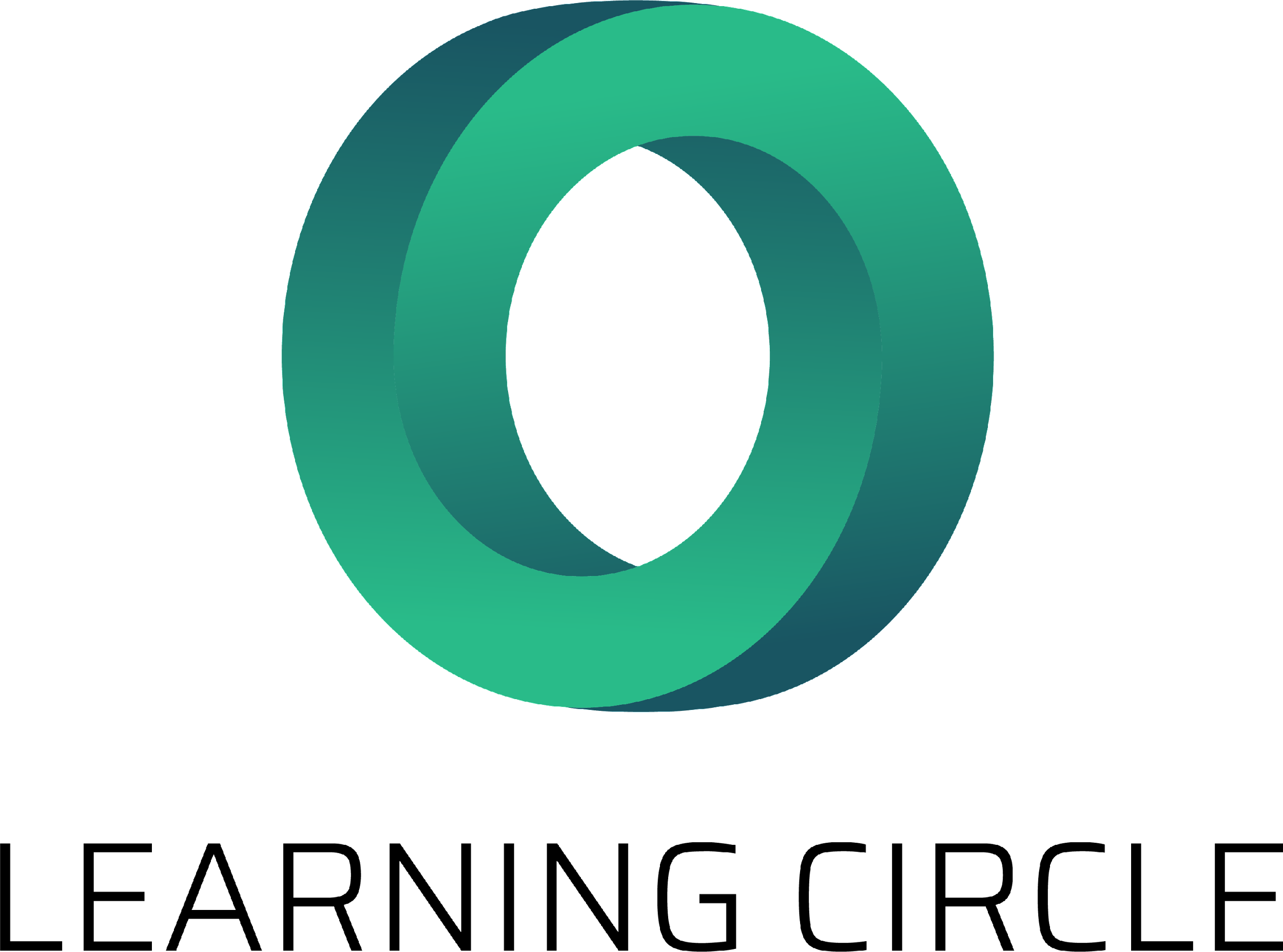 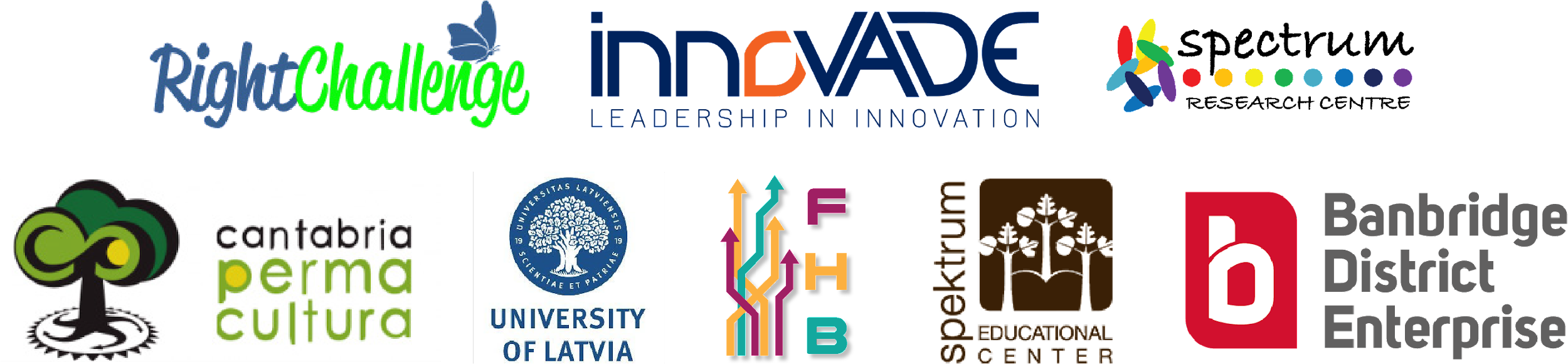 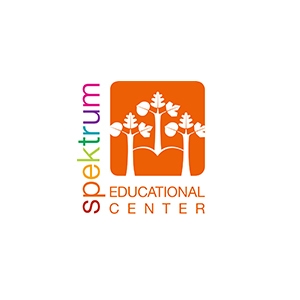 "Eiropas Komisijas atbalsts šīs publikācijas izdošanai nenozīmē tās satura, kas atspoguļo tikai autoru viedokli, apstiprinājumu, un Komisija nav atbildīga par tajā ietvertās informācijas iespējamo izmantošanu." Projekta numurs: 2020-1-UK01-KA226-VET-094435
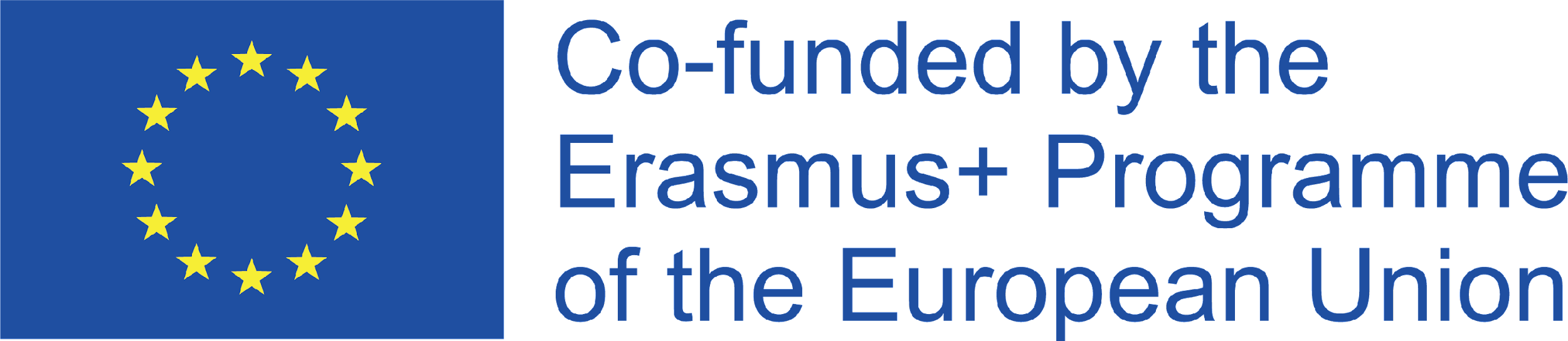